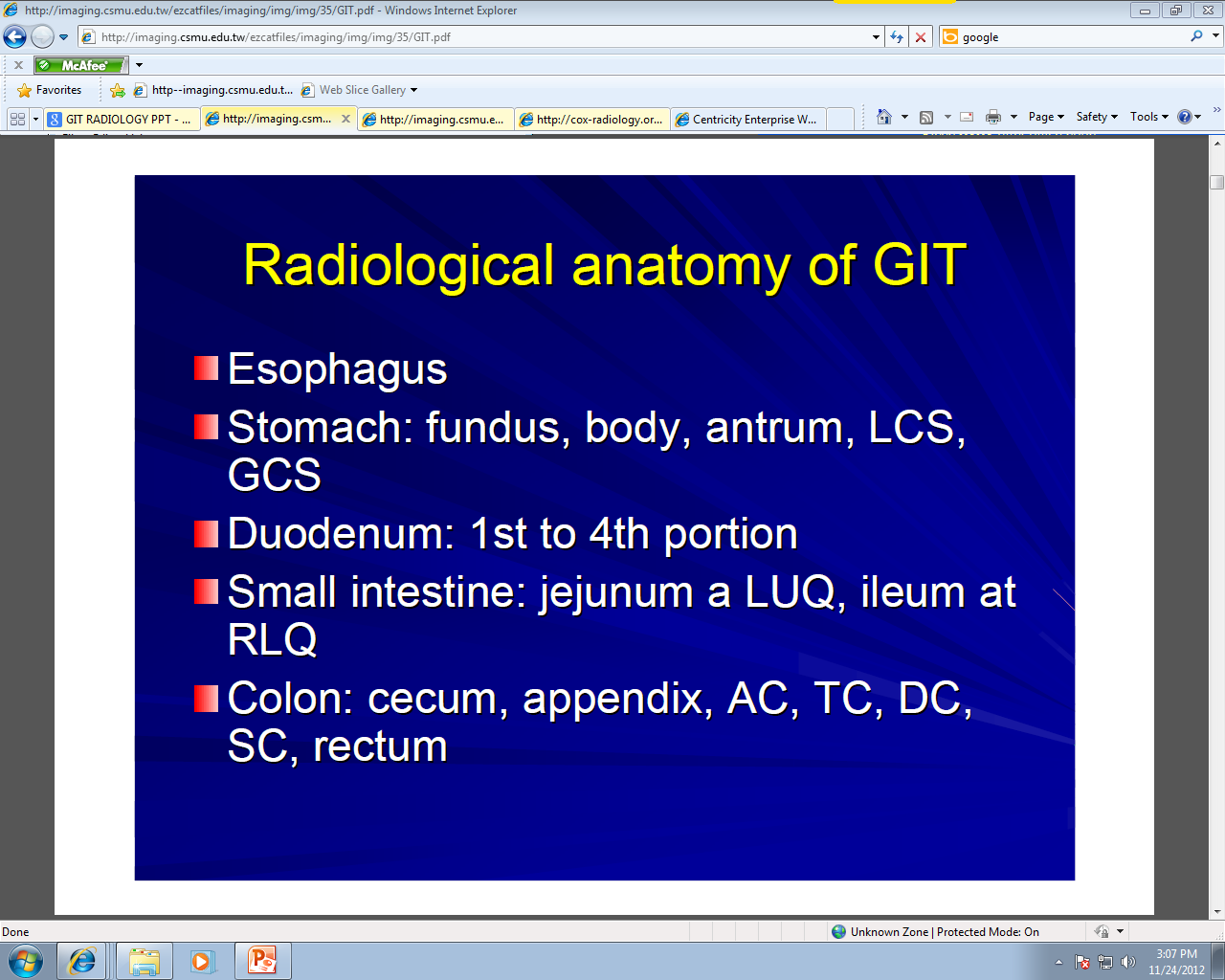 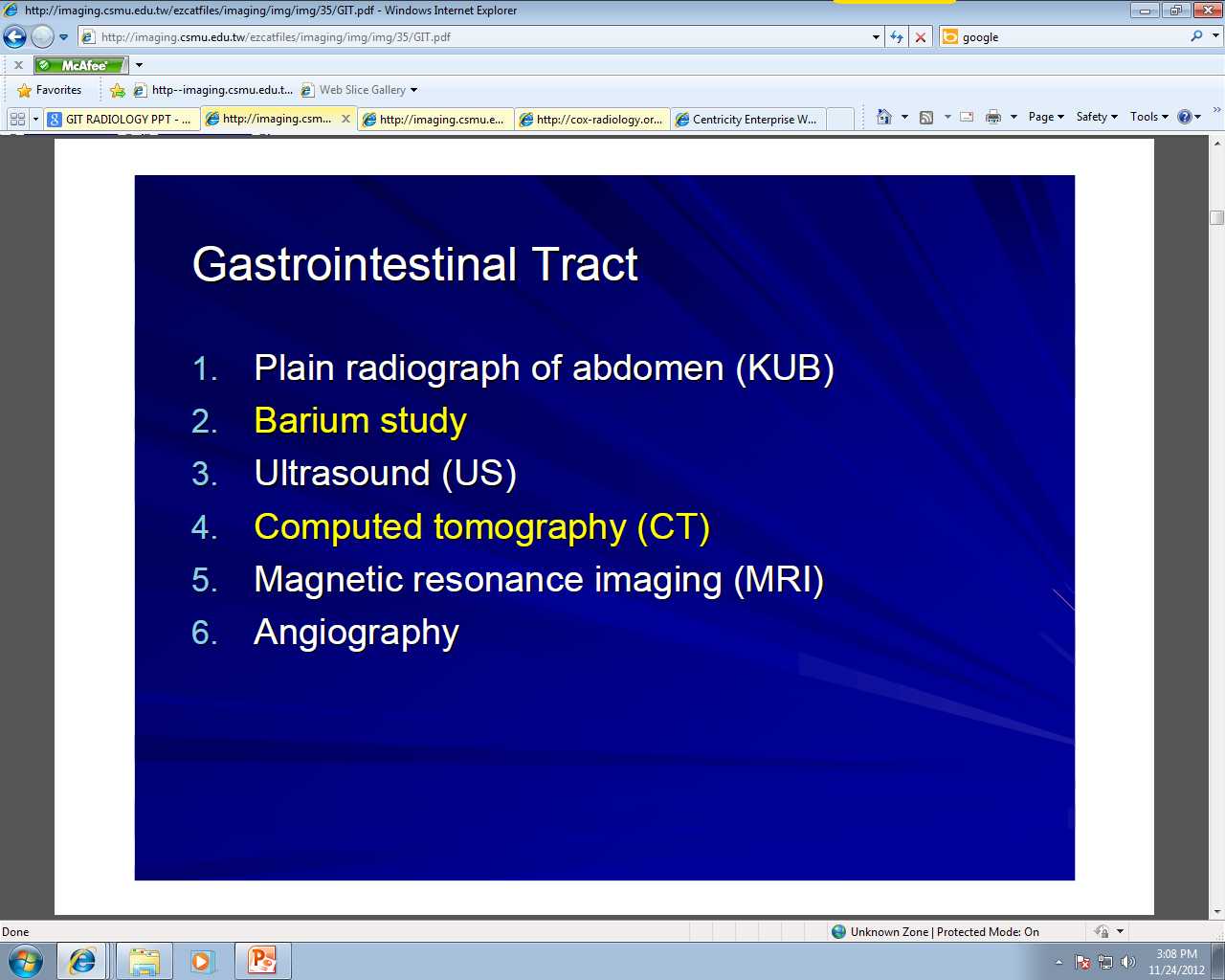 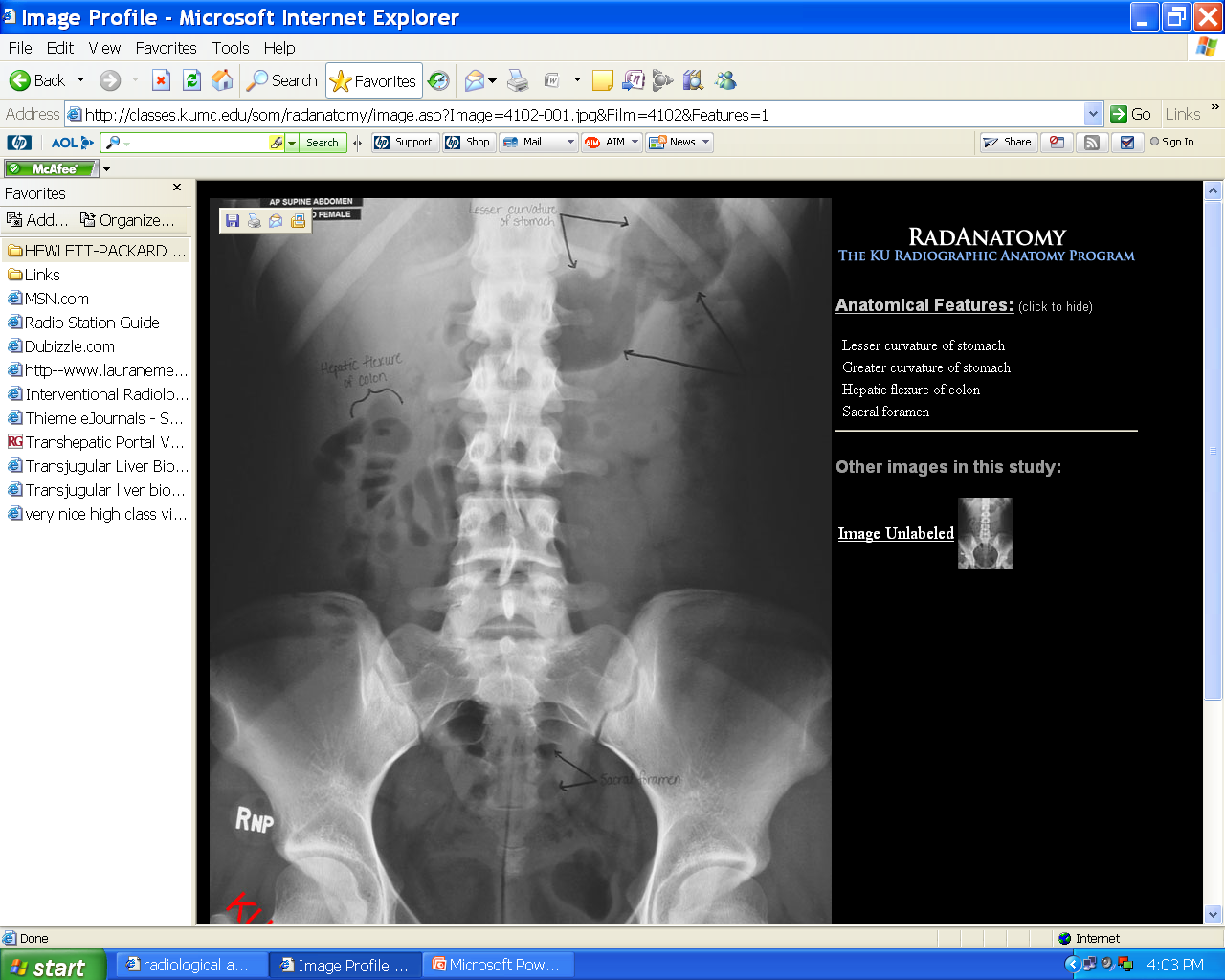 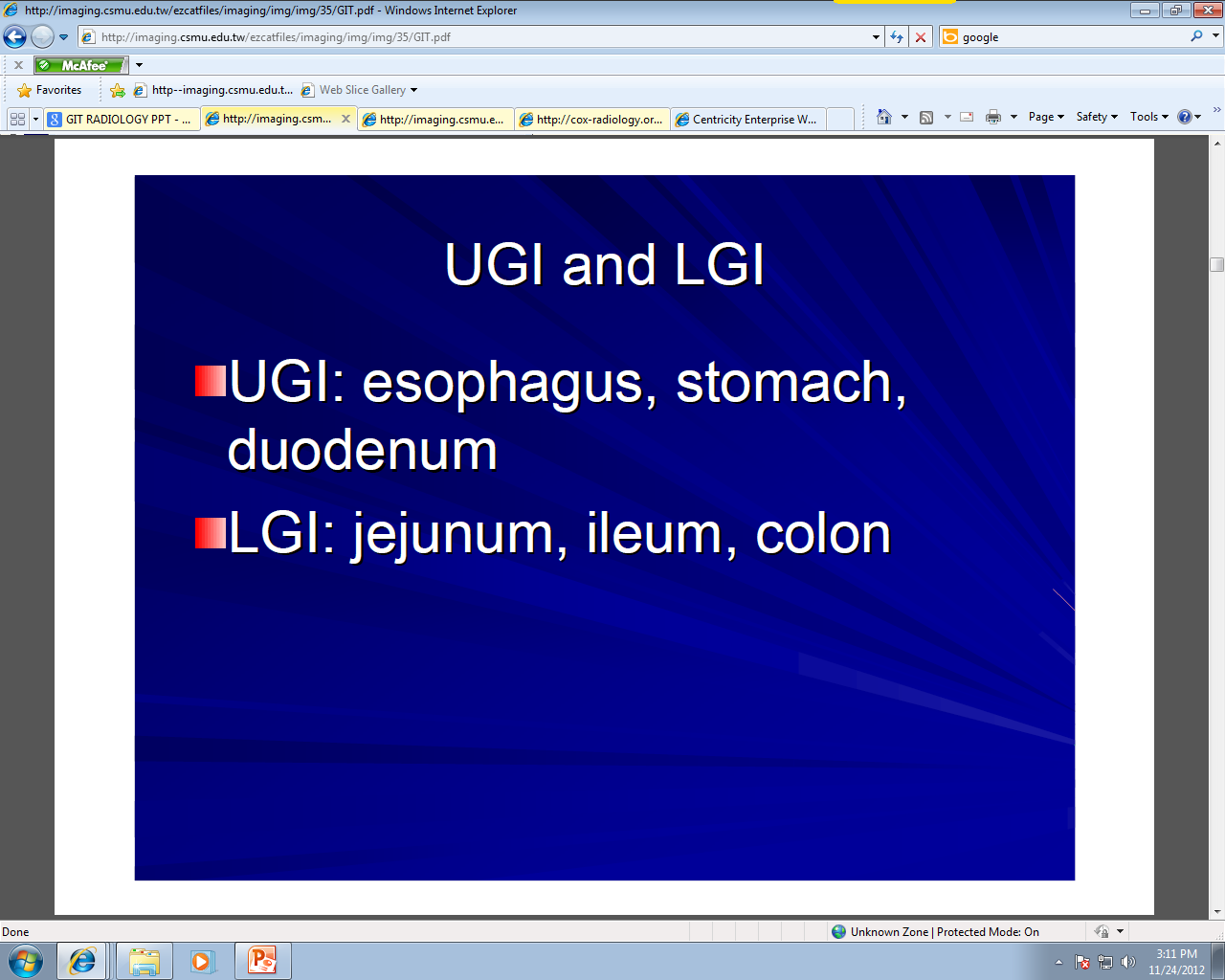 Abdominal X-Rays
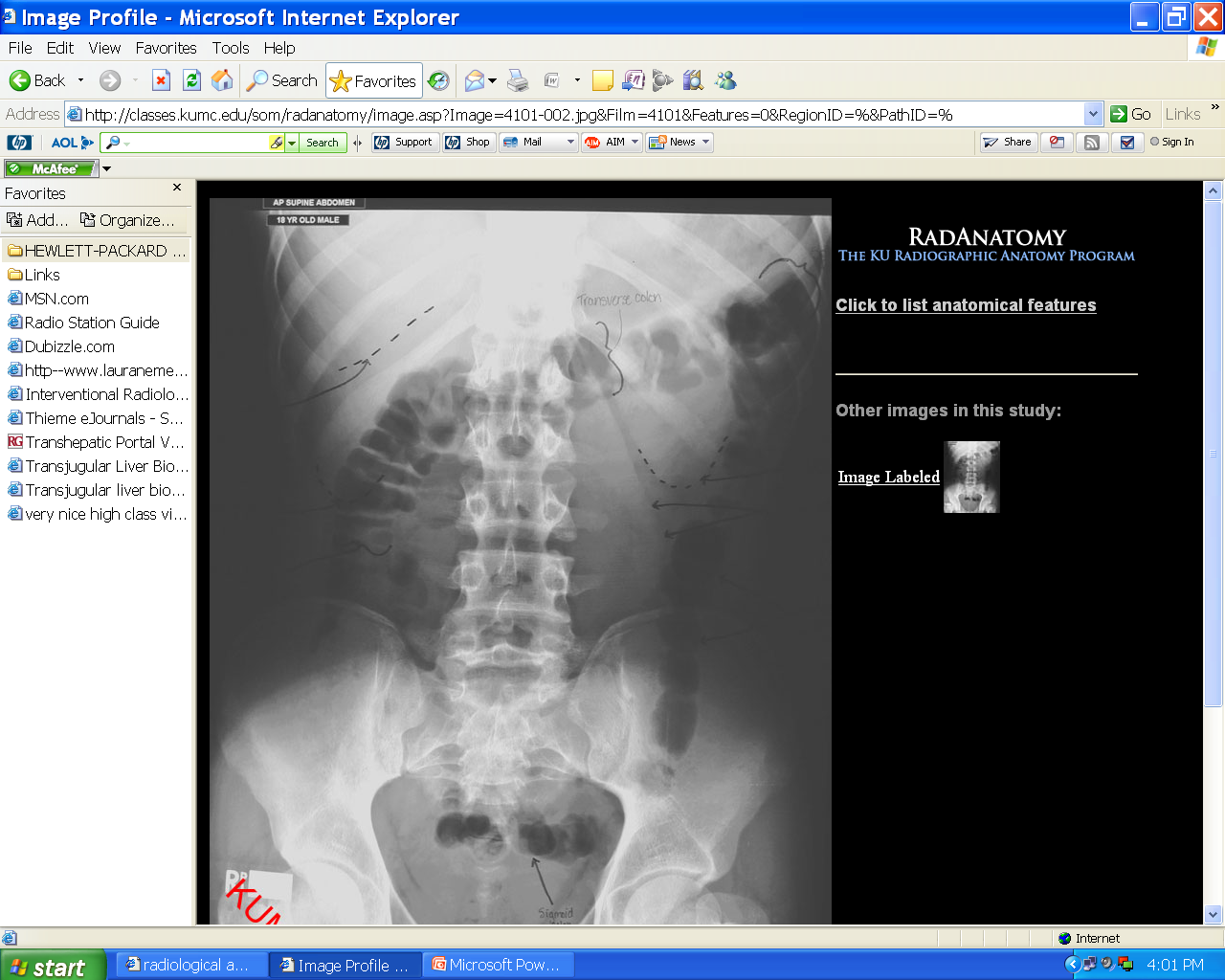 How To Assess The Film
Basic Details [name], [age] [sex]. [date] and appears well/poorly penetrated” 
Establish the projection of the film (AP) and whether it is supine or erect. 
check left and right
Check Bone, Soft tissue/Solid Organs, Calcification, Gas pattern & Artefacts
How To Assess The Film: Gas
Essentially you’re looking at the bowel here. 
Before you start, check that there is gas under the diaphragm (if it is visible)
Look at small bowel and large bowel
SMALL BOWEL:
Because of peristalsis the outline of the gas in the normal small bowel is often broken up into many small pockets
It is generally central in the abdomen
Jejunum has ‘valvulae conniventes’, ileum is characteristically featureless
The calibre of the normal small bowel should not exceed 2.5–3 cm
If small bowel is visible at all, it suggests that it is abnormal
How To Assess The Film: Gas
LARGE BOWEL:
The caecum therefore normally contains semifluid material containing multiple pockets of gas and, like much of the right side of the bowel, assumes a granular appearance on X-rays, creating mottled areas of gas seen best against the background of the iliac bone.
When visible the haustral folds of the colon may be seen, only partially visualised across part of the large bowel lumen.
How To Assess The Film: Bone
Ribs, spine, sacrum, pelvis & hips
Bones may show evidence of malignant disease
Sacro-iliitis may be associated with intestinal problems such as Crohn’s disease
Excessively sclerotic bones may hint at other diseases e.g. Paget’s (which can present as abdominal pain) or GI ulcers (which are associated with sclerotic bone lesions)
Don’t forget to check the spine for conditions such as ank spondy
How To Assess The Film:Soft Tissue
Trace soft tissue outline for any clues as to pathology (e.g. obesity, trauma sites, abdo drains etc)
Also look for: 
Psoas muscles
Kidneys (left is higher and slightly bigger than the right)
Liver (difficult to see but may be identifiable by lack of bowel in RUQ)
Spleen (difficult to see)
Bladder (visible if full, not always visible if empty) – a full bladder may hint that you are looking for an acute problem, rather than a chronic one
Uterus (causes a dent in the top of the bladder on IVU)
AXR/Plain Abdominal Film
These are usually done with the patient lying down (supine film). 
Erect films are used to show any fluid levels (suspects either obstruction or ileus)
If you are given a CXR and an AXR, the clinician is probably interested in air under the diaphragm and so suspect diseases that feature perforation as a complication (e.g. IBD & diverticular disease)
An AXR should include the lower anterior ribs
Ideally, patients should have empty bladders for an AXR
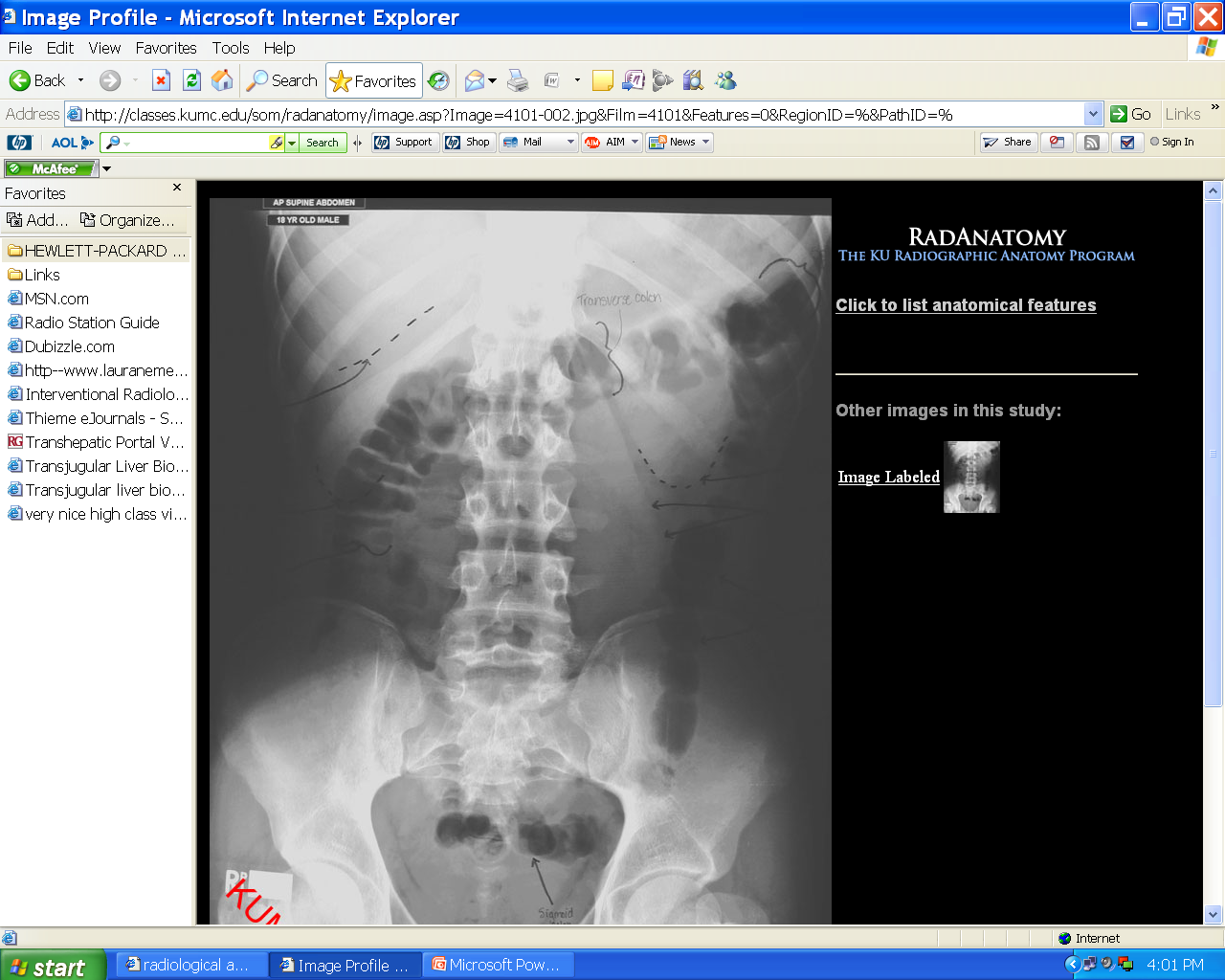 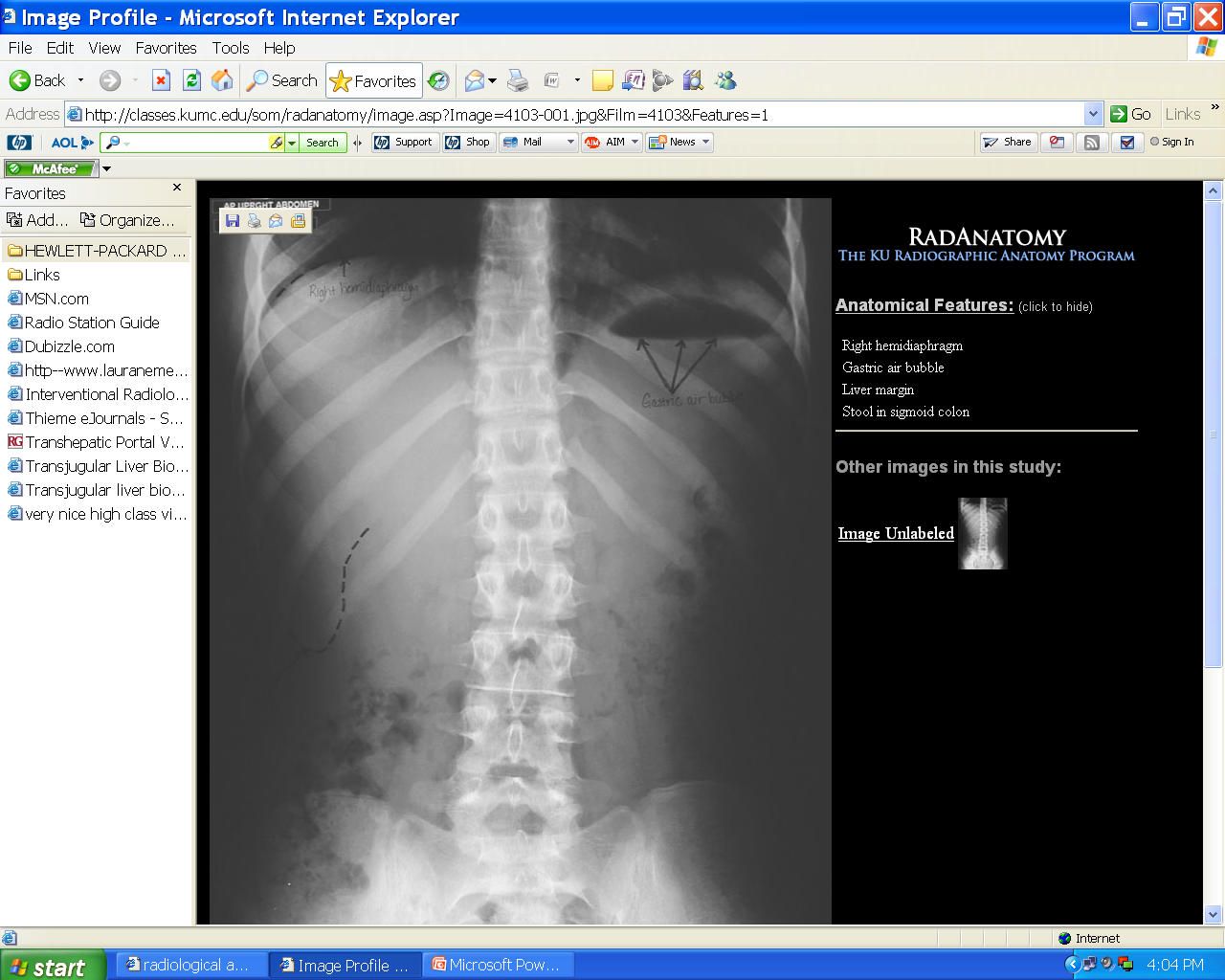 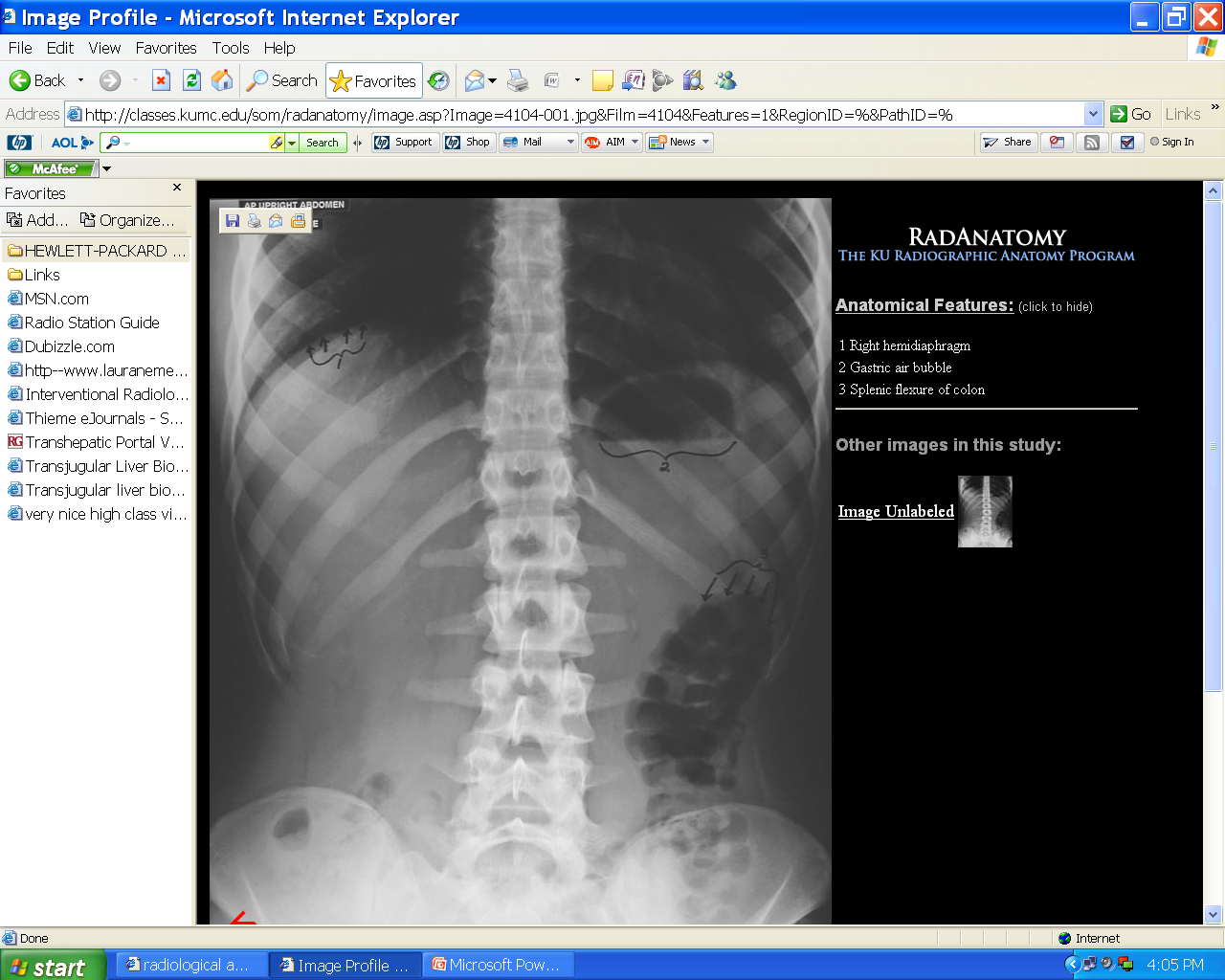 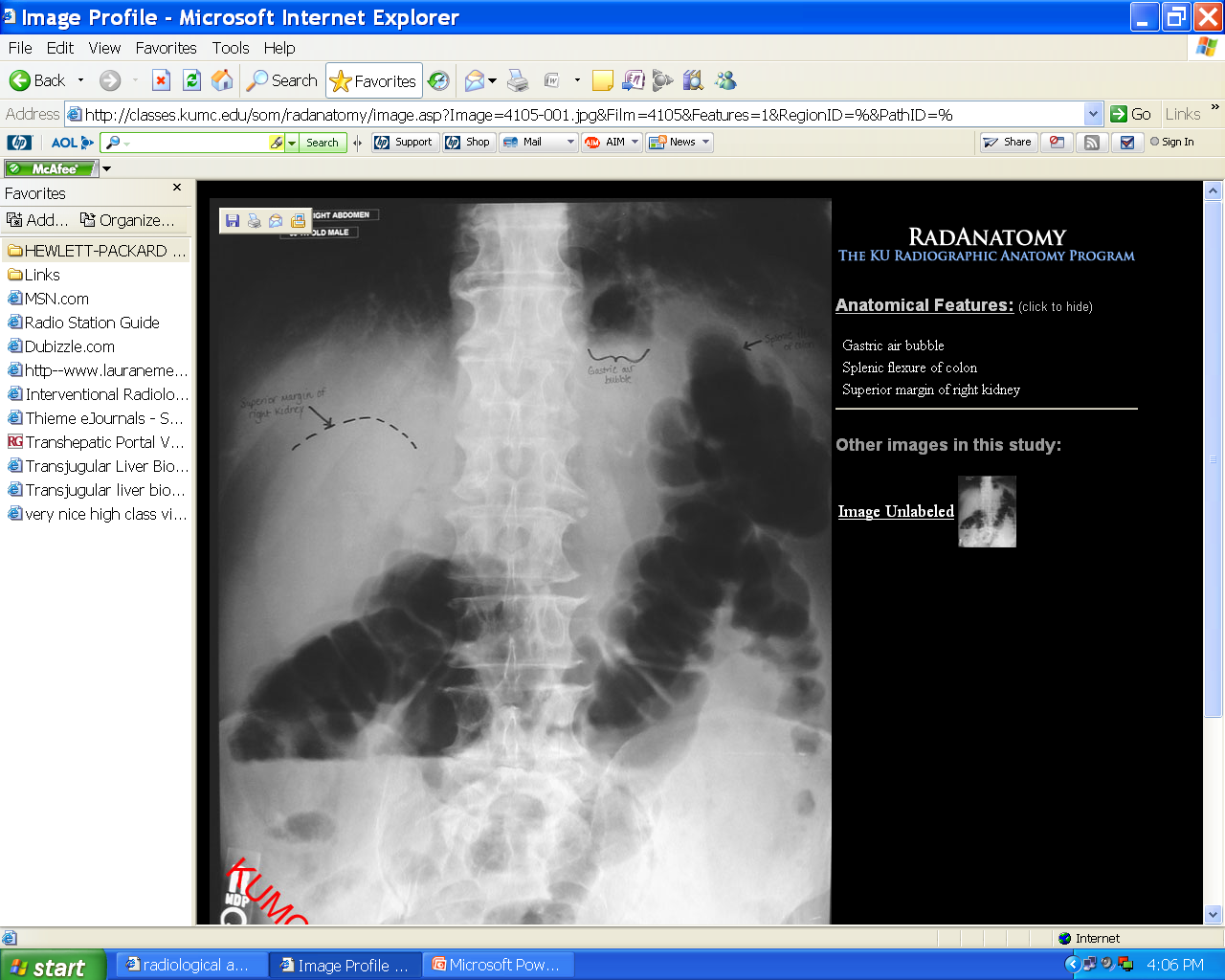 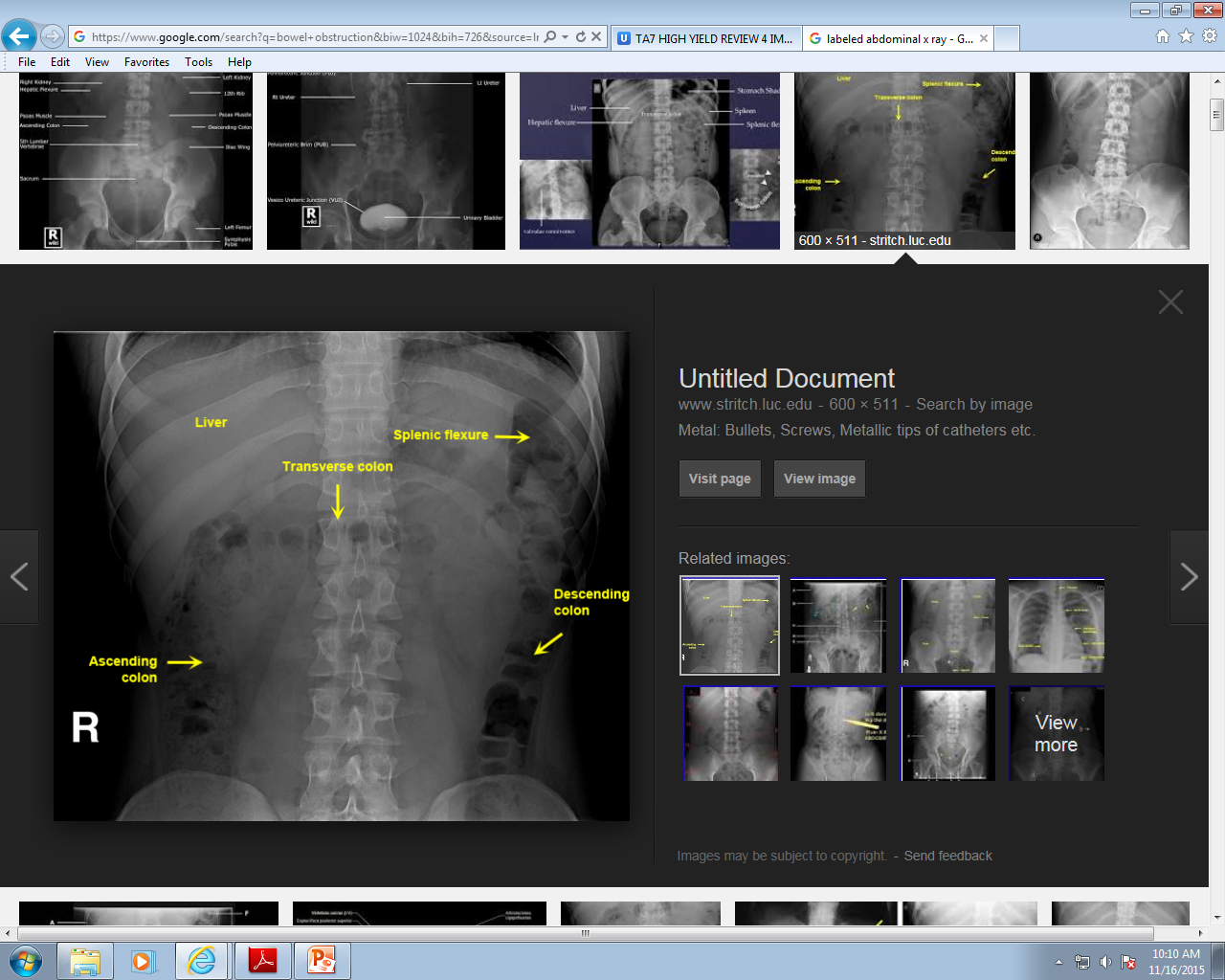 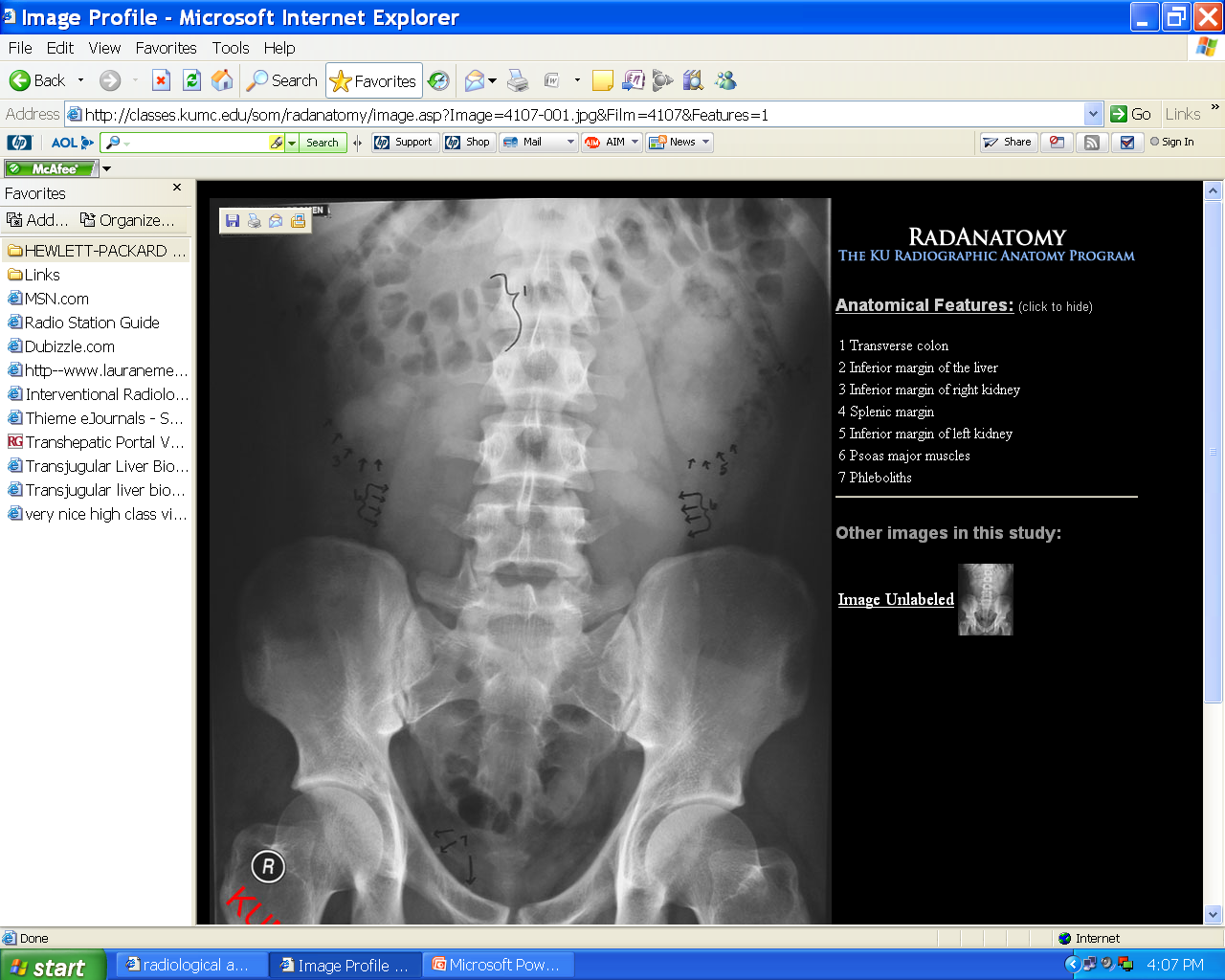 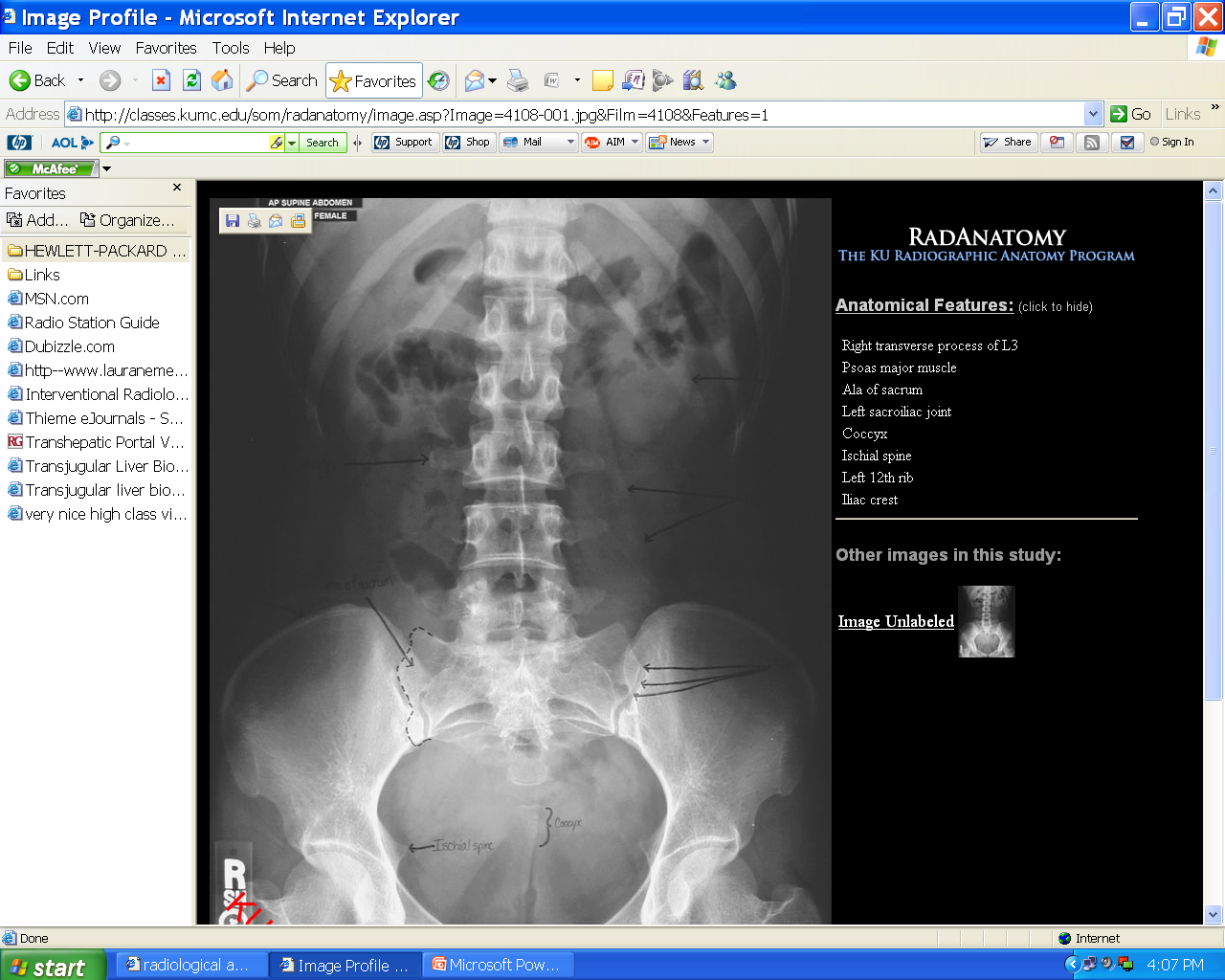 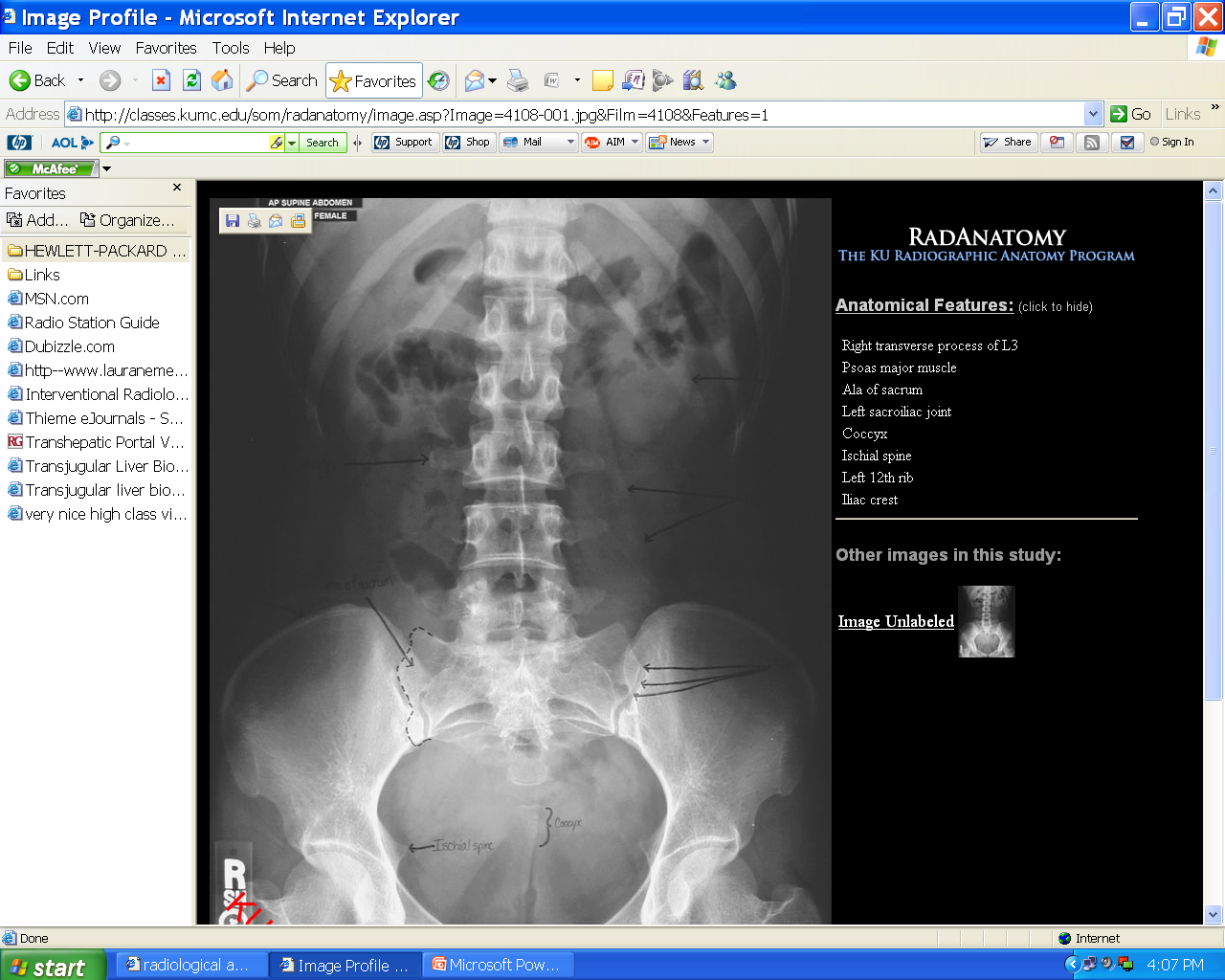 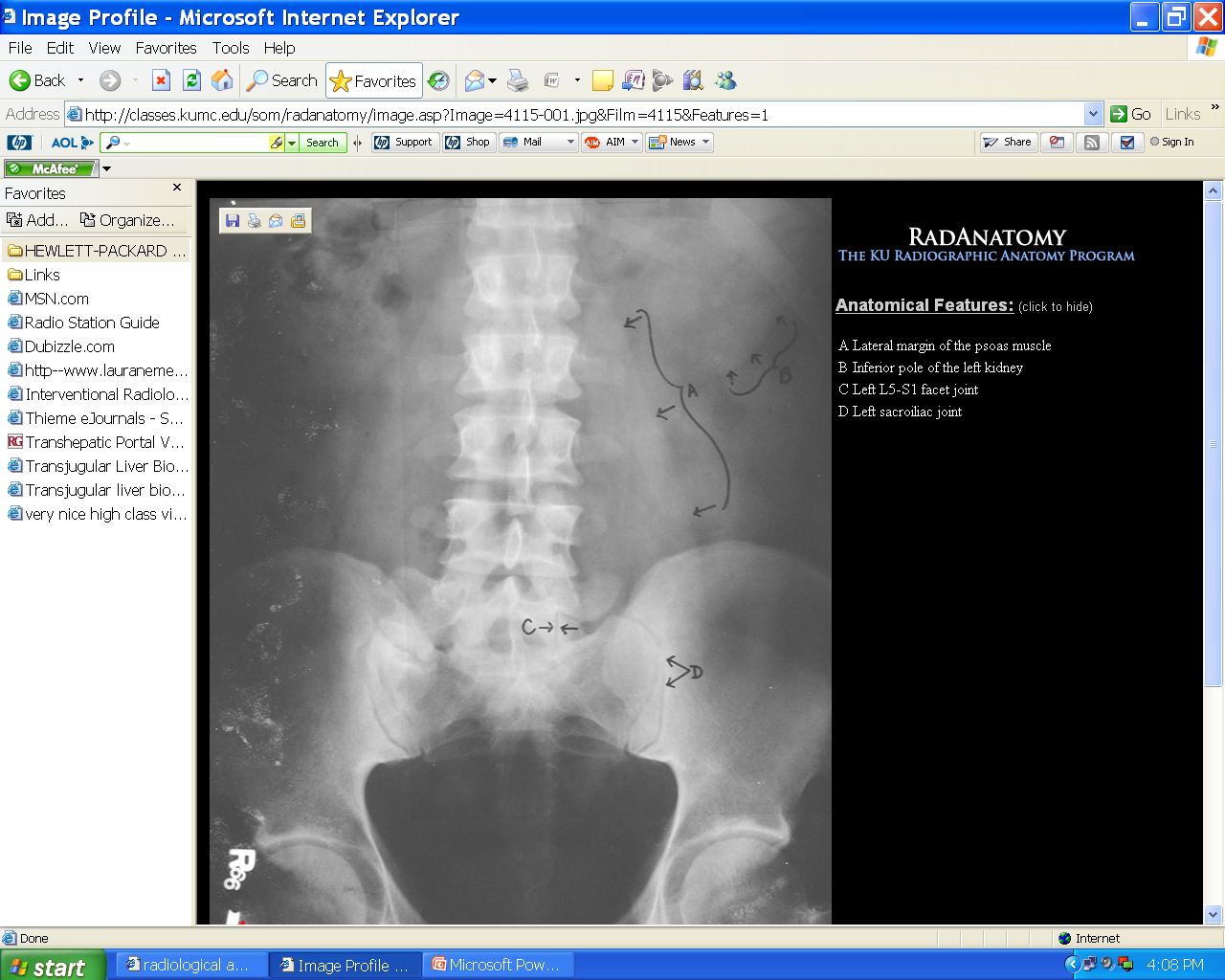 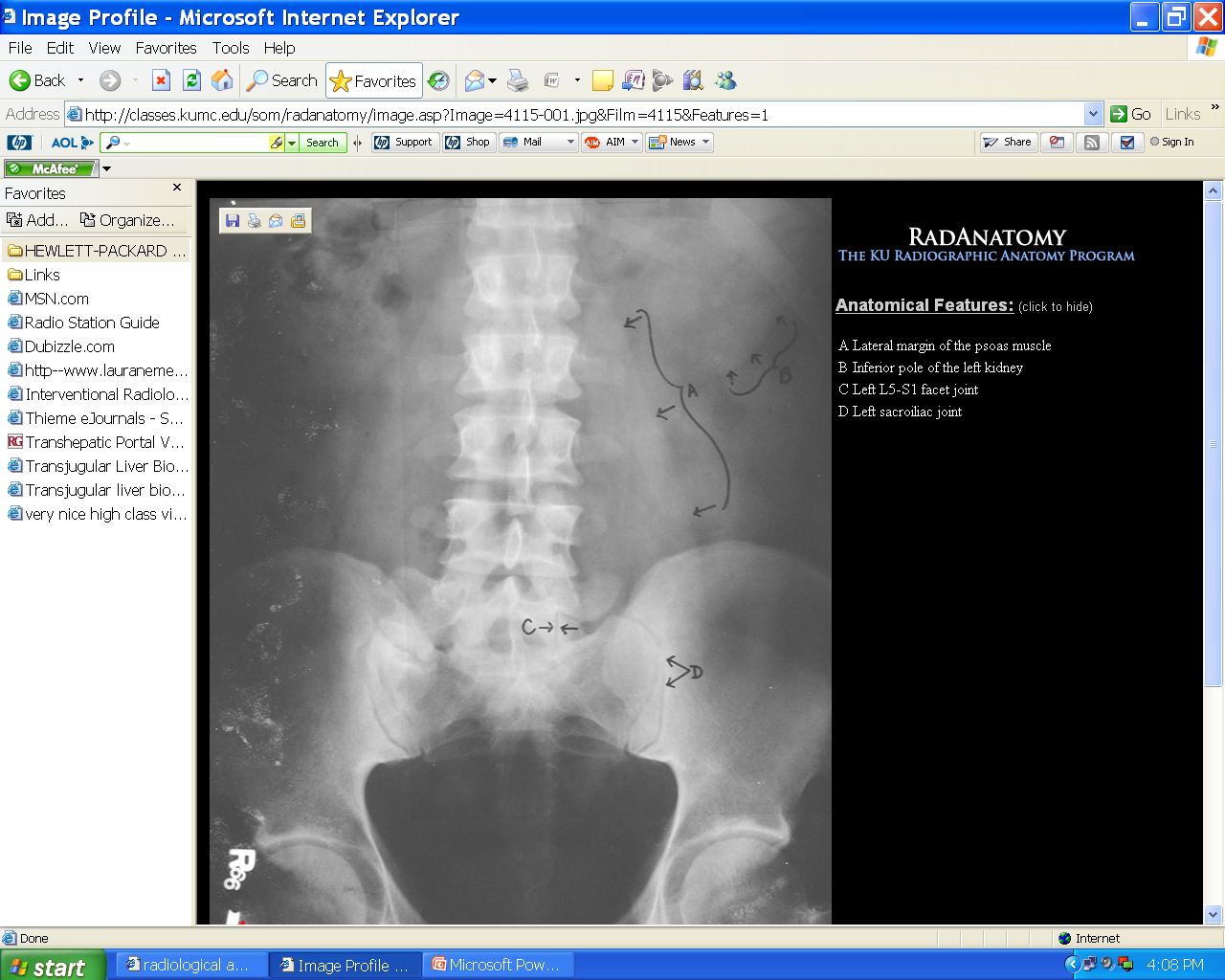 Bowel obstruction
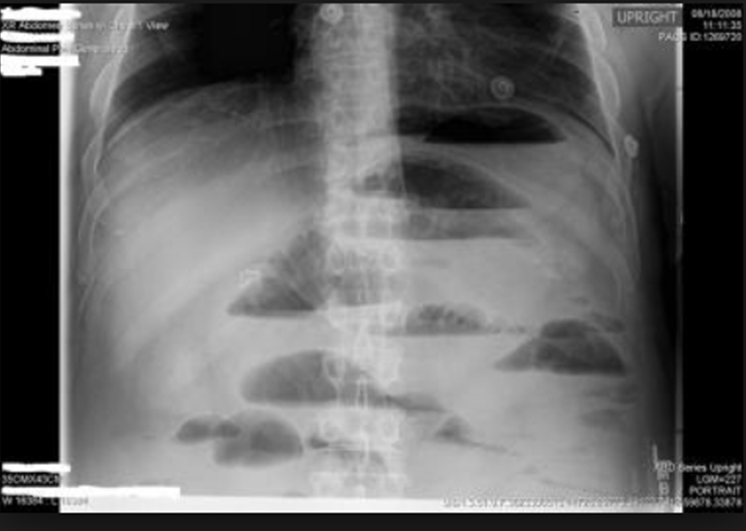 Small Bowel obstruction
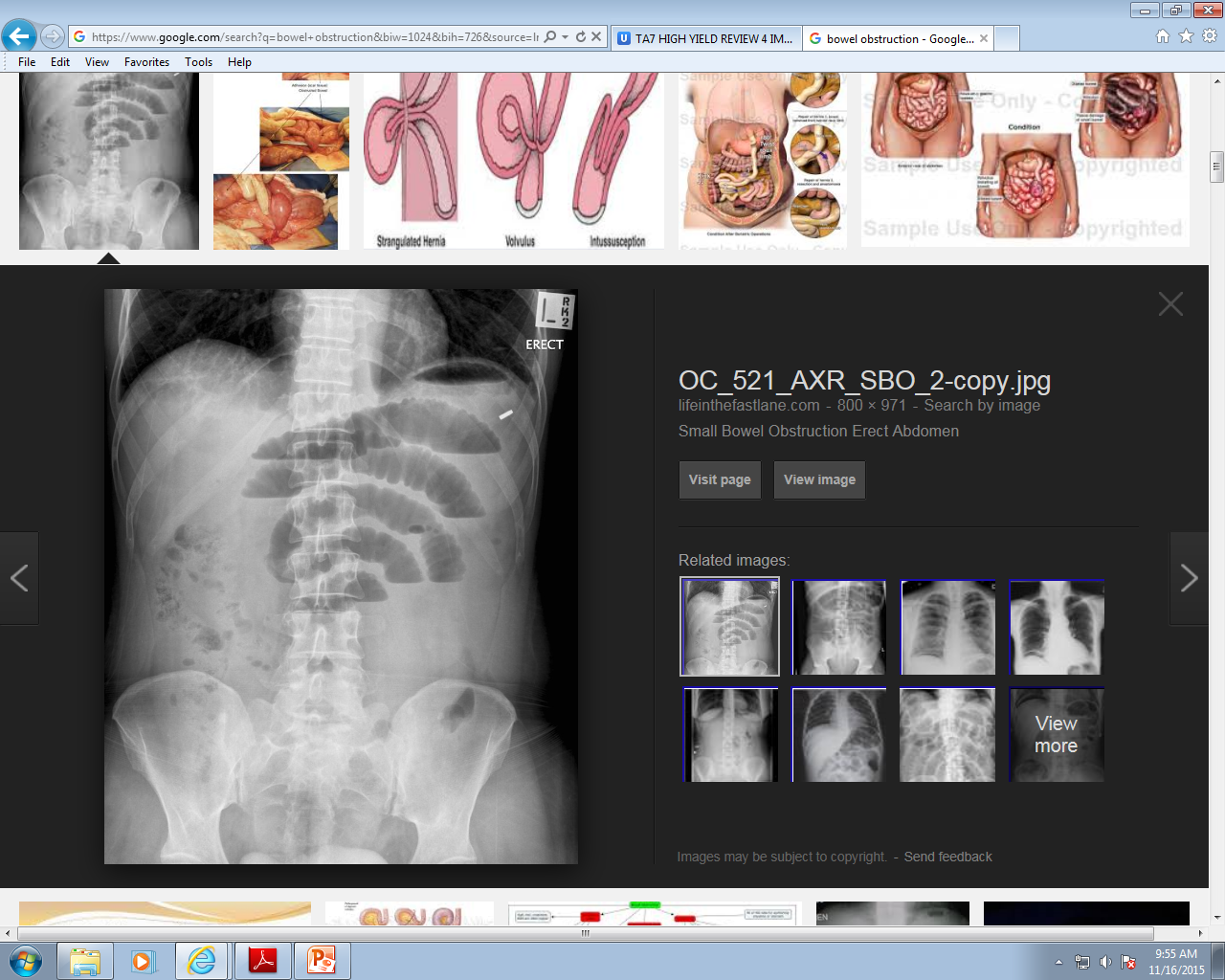 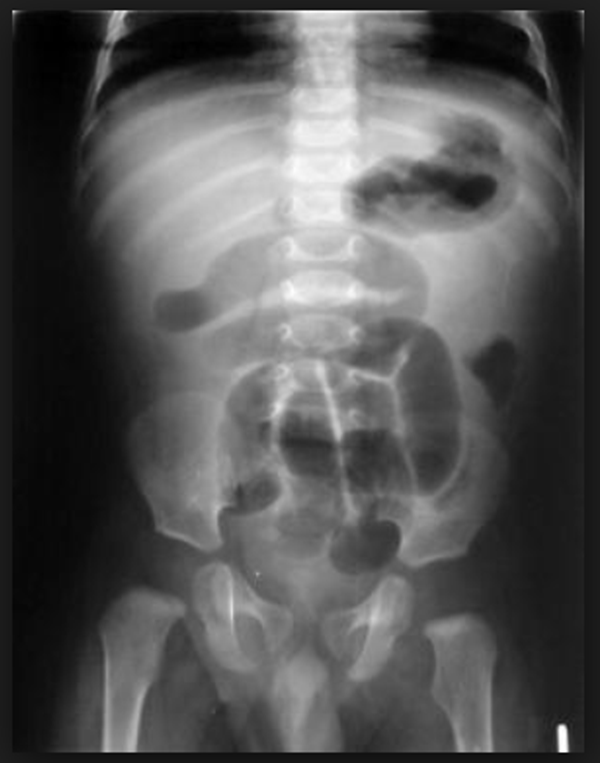 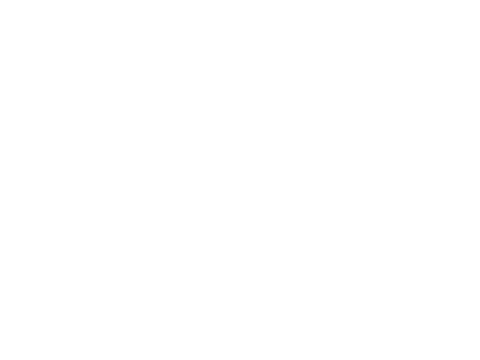 Small Bowel obstruction
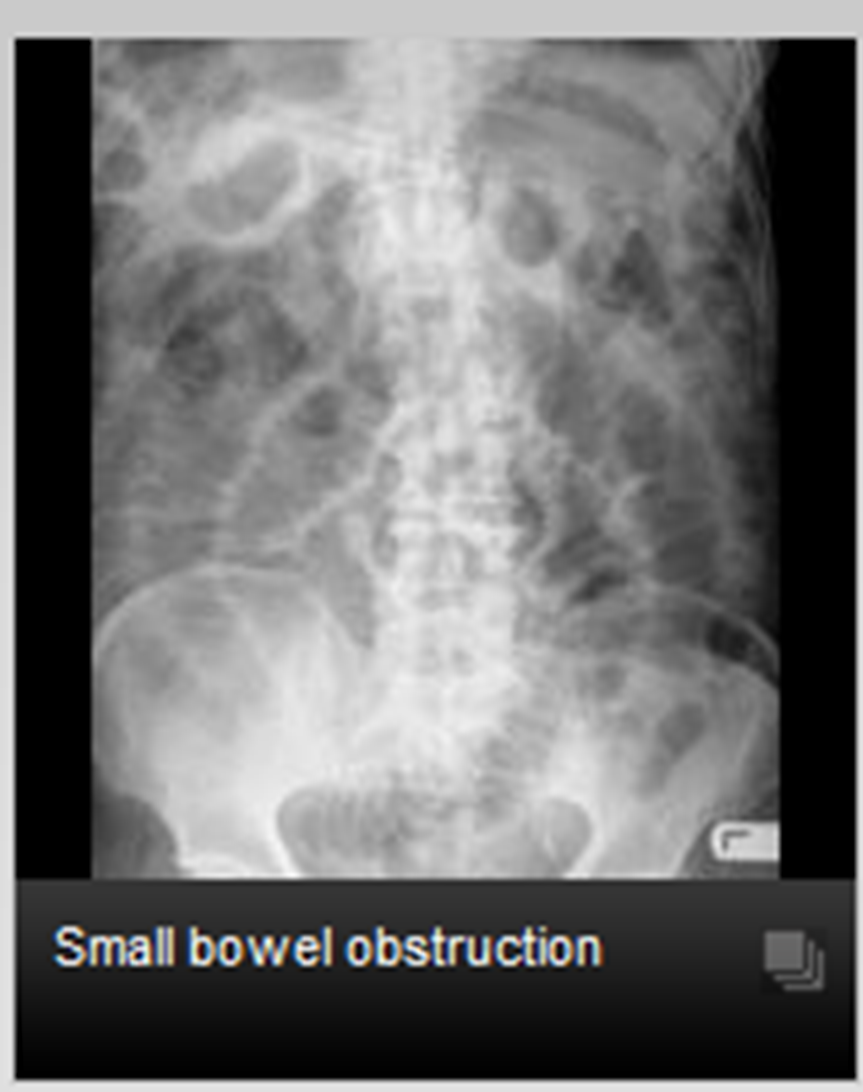 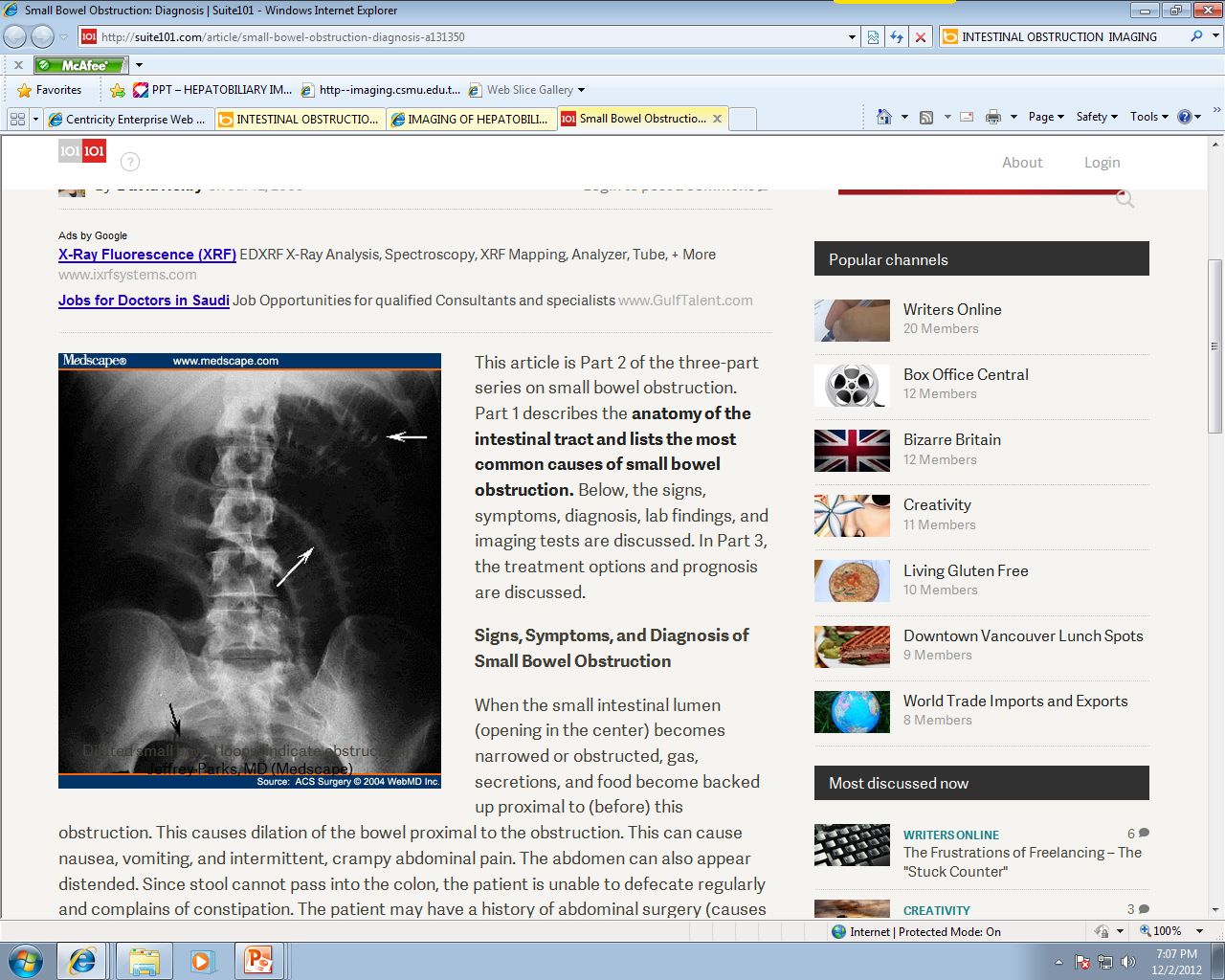 Large Bowel obstruction
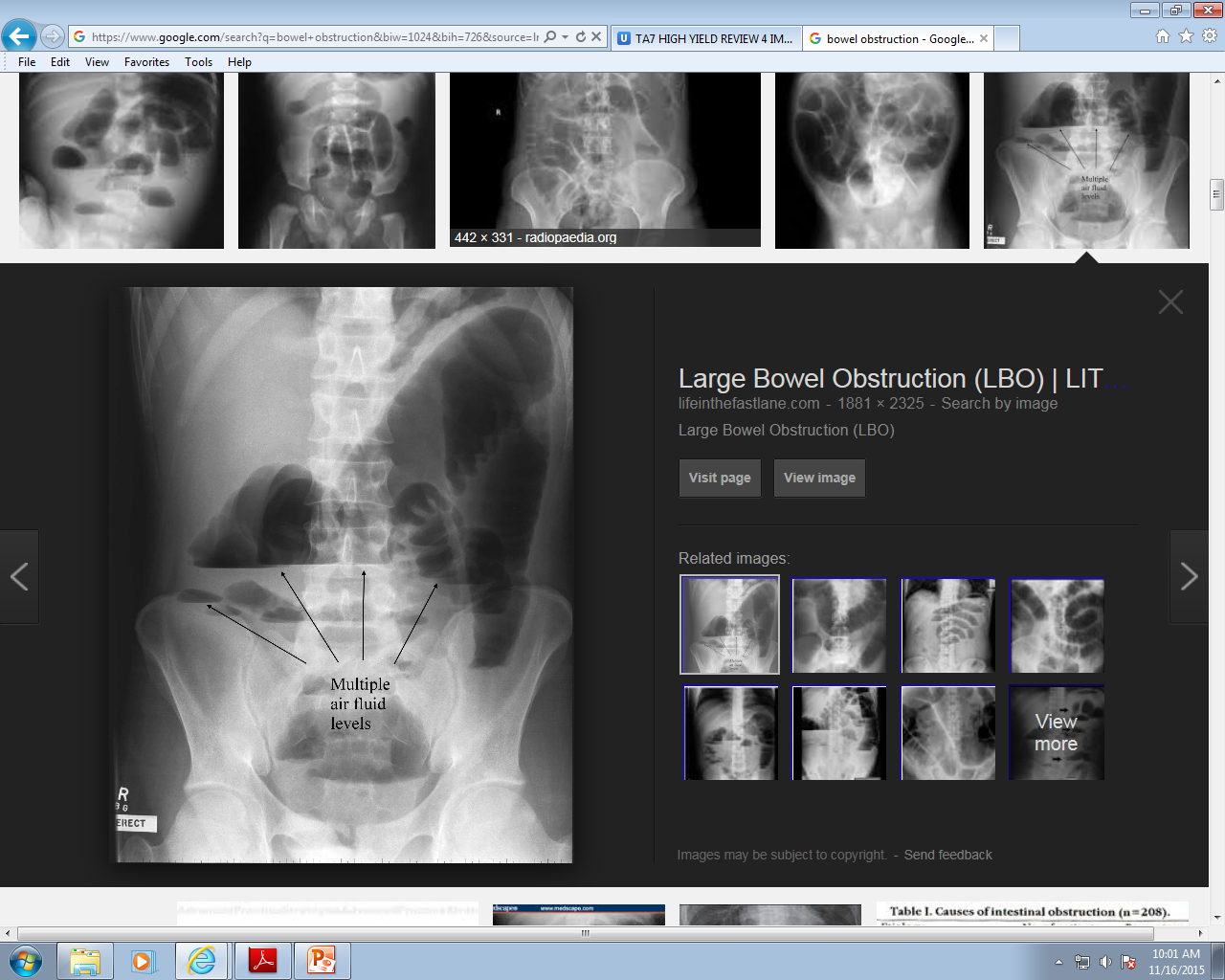 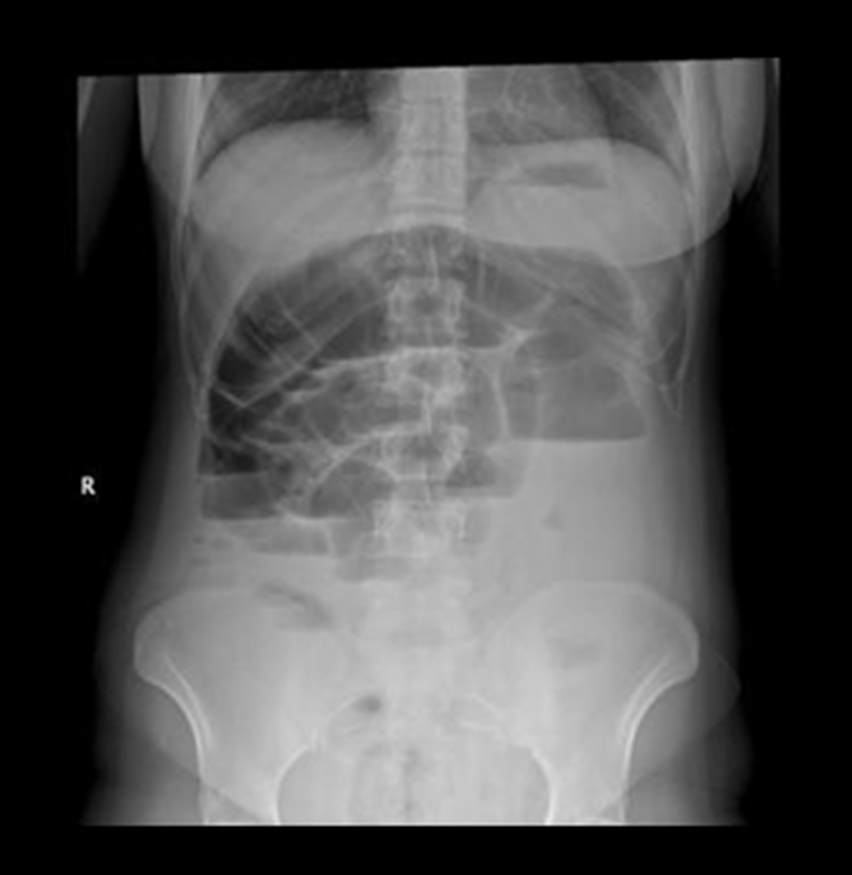 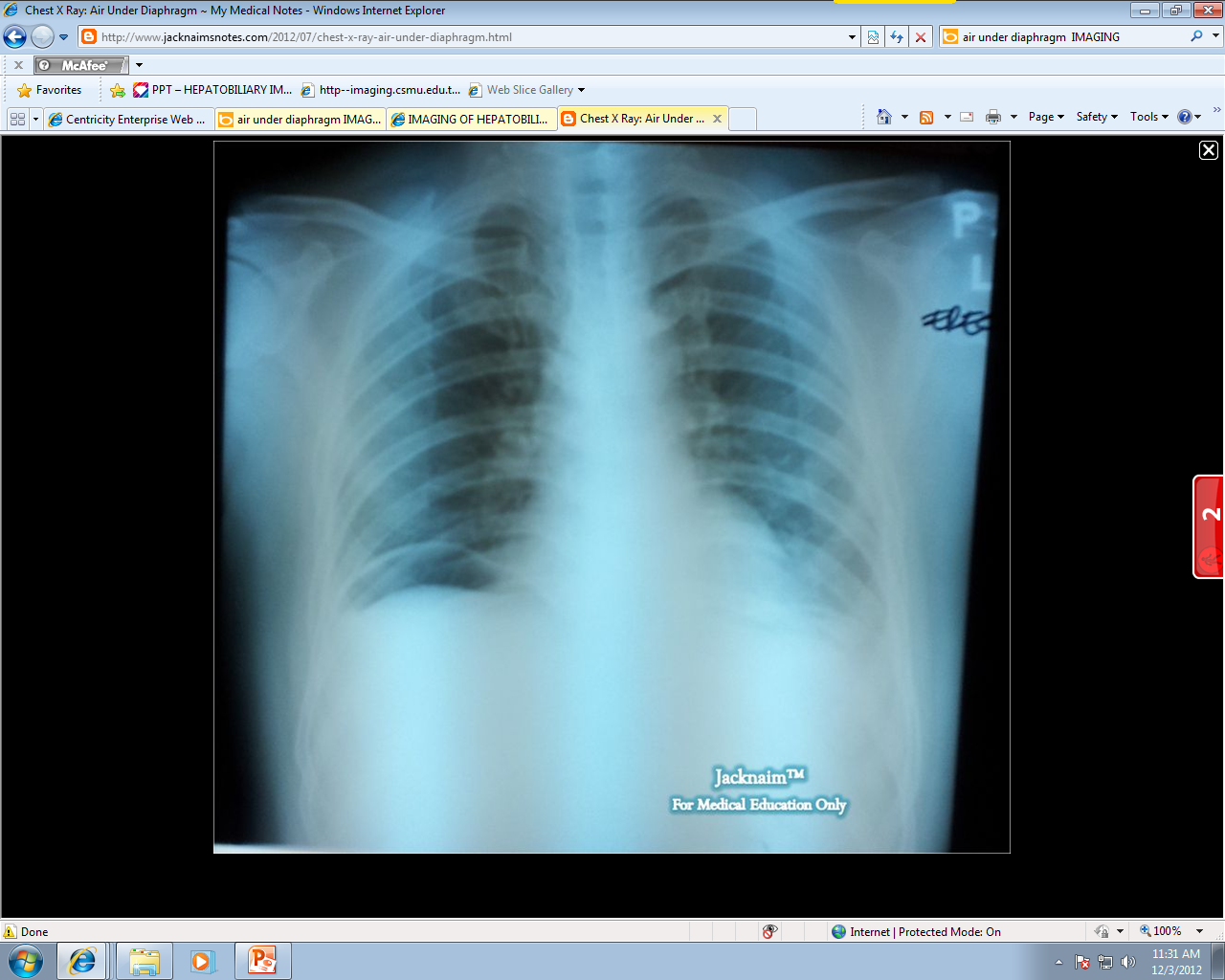 How To Assess The Film: Calcification
Calcification occurs in:
Calculi (look in kidney, ureters & bladder)
Phleboliths (usually within pelvis, look like silt)
Appendicoliths (caused by faeces in appendix, may suggest appendicitis)
Lymph nodes
Aortic calcification (aortic calcification is normal as age increases but you must check the aorta as asymmetry of the walls suggests aortic aneurysm)
How To Assess The Film: Calcification
How To Assess The Film: Calcification
Calcified lymph nodes
How To Assess The Film: Calcification
Calcification of a normal aorta
Barium Swallow
Single contrast study, used manly to look at the oesophagus
Liquid barium is swallowed in an upright and prone position and radiographs are taken during the oesophageal phase of transit
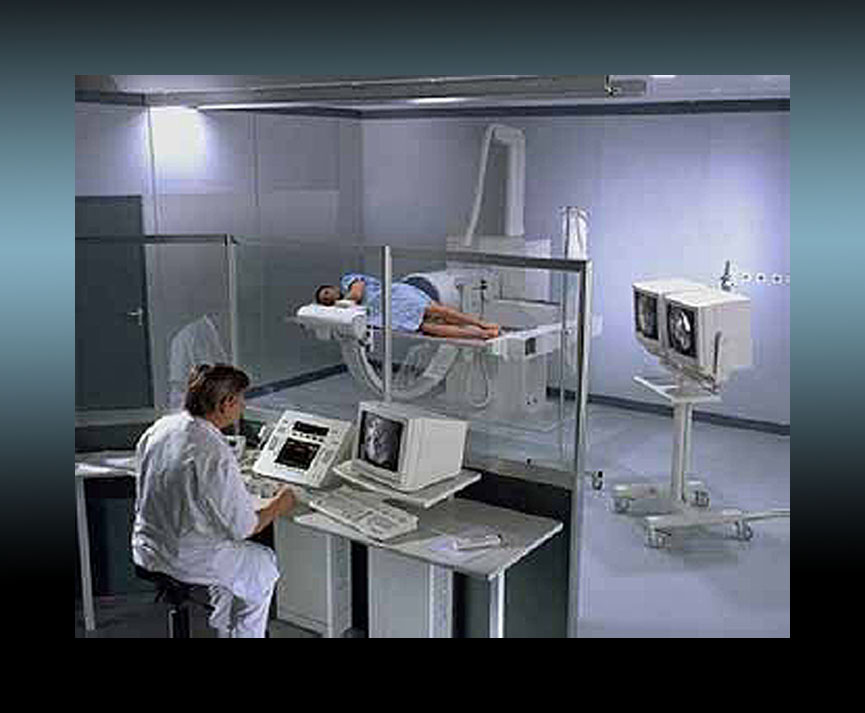 Upper gastrointestinal tract radiography, also called an upper GI, is an x-ray examination of the pharynx, esophagus, stomach and first part of the small intestine (also known as the duodenum) that uses a special form of x-ray called fluoroscopy and a contrast material called barium.
Barium Swallow, Single Contrast
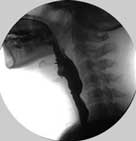 Cricopharyngeus Muscle 
At level of C5-C6,
Part of upper esophageal sphincter (UES)
Esophagus
Barium Swallow, Single Contrast
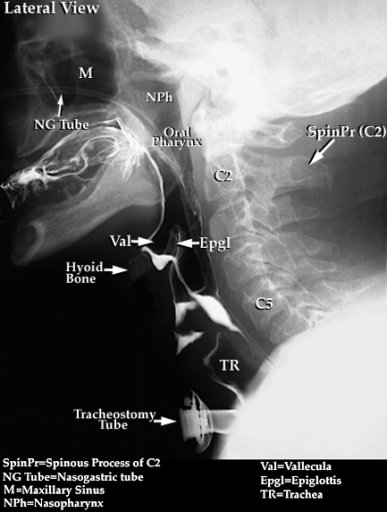 Main Indication:
Dyshagia
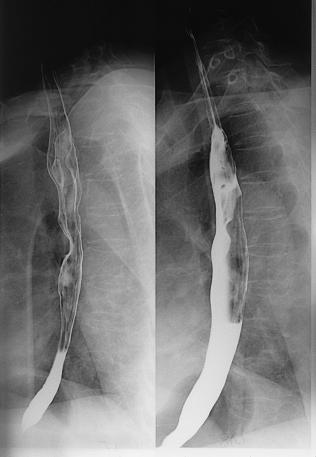 Barium Swallow, Double Contrast
Double Contrast
Identation of A.A
Indentation of L.main bronchus
Single Contrast
Barium Swallow, Single Contrast
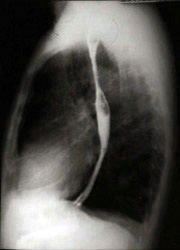 Double Contrast
L.A.
Heart
L.V.
Barium Swallow, Double Contrast
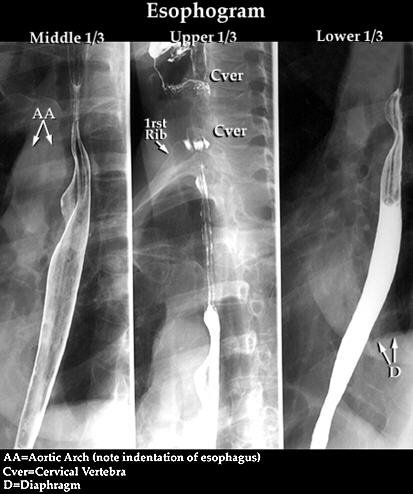 Indentation of L.main bronchus
Double Contrast
Single Contrast
Barium Swallow, Single Contrast
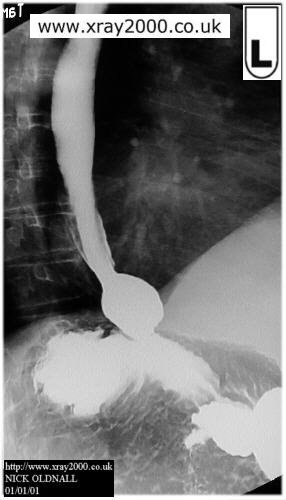 Ampulla 
Normal Varient
Fundus
Body
Barium Swallow, Single Contrast
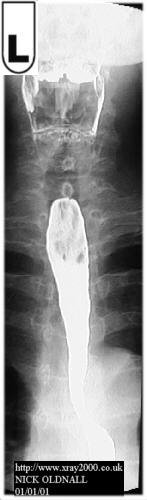 Aortic Arch
Barium Swallow, Double Contrast
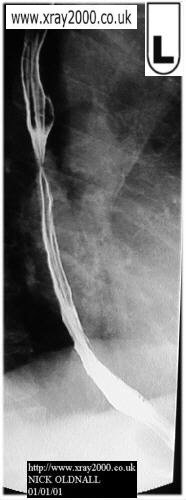 Narrowing:
Could be peristalsis
So other shot is advised
Barium Swallow, Single Contrast
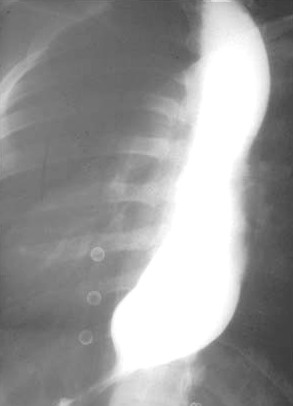 Esophagus
Proximal
Dilatations
Narrowing (Stricture)
Bird Peak Sign
DDx: Achalasia
Barium Swallow, Single Contrast
Lower Esophagus
Benign Stricture:
The transitional Zone looks smooth and free of filling defects
Proximal
Dilatations
Distal Narrowing
Barium Swallow, Single Contrast
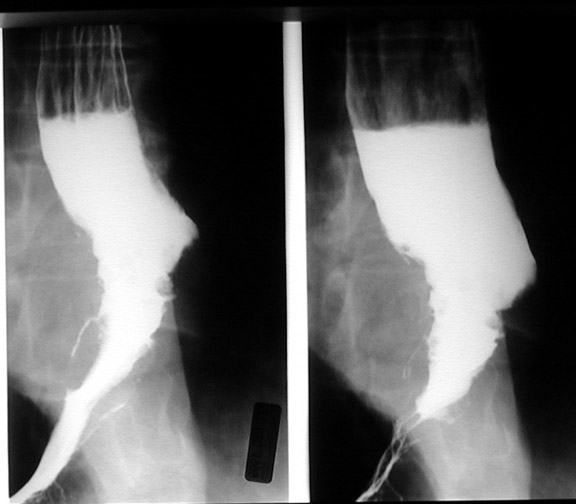 Malignant Stricture:
The transitional Zone looks Irregular & ill defined 
 Presence of many filling defects
DDx:
Adeno CA
Sq. Cell CA
Filling Defect
It shows an irregularity that almost looks like an apple core lesion in the esophagus. This is typical in carcinoma of the esophagus
Barium Swallow, Single Contrast
(Oblique)
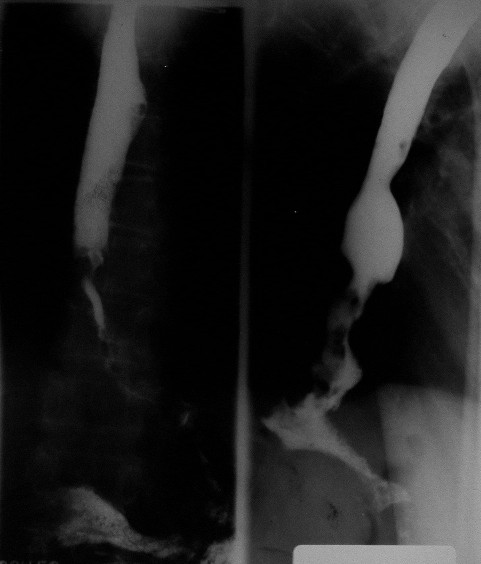 Filling Defect
Malignant Stricture
Long Irregular Narrowing
It shows an irregularity that almost looks like an apple core lesion in the esophagus. This is typical in carcinoma of the esophagus
[Speaker Notes: It shows an irregularity that almost looks like an apple core lesion in the esophagus. This is typical in carcinoma of the esophagus]
Barium Swallow, Single Contrast
(Oblique)
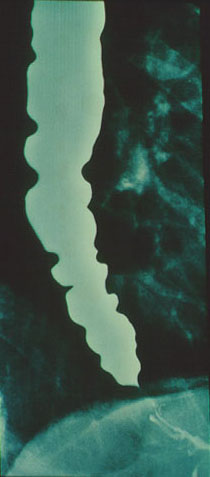 Irregular Wall & Dilatation:
Tertiary Contraction (Pathological non-propulsive Contraction)
Funnel Shape
(Achalasia)
Barium swallow in this patient with achalasia reveals a smooth distal tapering caused by the hypertensive lower esophageal sphincter that straddles the diaphragm, and multiple non-Peristaltic contractions throughout the body of the esophagus. This radiographic appearance sometimes has been called "vigorous achalasia". This term has little value, however, because recent studies suggest that patients with so-called vigorous achalasia cannot be distinguished clinically from non-vigorous achalasia.
[Speaker Notes: Barium swallow in this patient with achalasia reveals a smooth distal tapering caused by the hypertensive lower esophageal sphincter that straddles the diaphragm, and multiple non-Peristaltic contractions throughout the body of the esophagus. This radiographic appearance sometimes has been called "vigorous achalasia". This term has little value, however, because recent studies suggest that patients with so-called vigorous achalasia cannot be distinguished clinically from non-vigorous achalasia.]
Barium Swallow, Single Contrast
(Oblique)
Well Defined Contrast Filled left cervical level sac
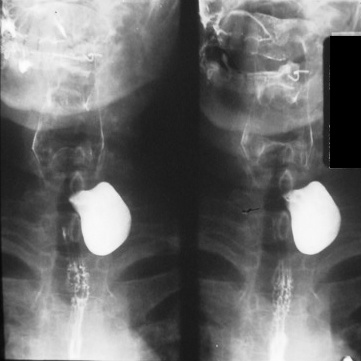 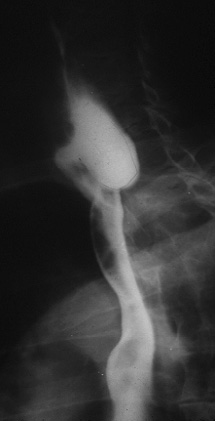 Pharyngeal Pouch
(Zenker's Diverticulum):
occurs in an area of anatomic weakness known as Killian's dehiscence
Barium Swallow, Single Contrast
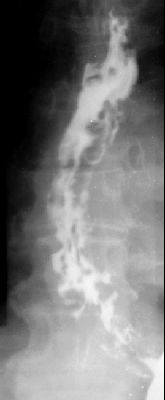 Irregular Multiple Filling Defects
Differential Diagnosis Multiple Esophageal Filling Defects:
Fungal Infx
Polyps
Esophageal Varices (irregular)
Food Particles
Varices Barium swallow examination: AP view: Numerous rounded and elongated smooth-contoured filling defects are present in the inferior two thirds of the esophagus. The contour of the esophagus is irregular and spiculated.
[Speaker Notes: Varices Barium swallow examination: AP view: Numerous rounded and elongated smooth-contoured filling defects are present in the inferior two thirds of the esophagus. The contour of the esophagus is irregular and spiculated.]
Barium Swallow, Single Contrast
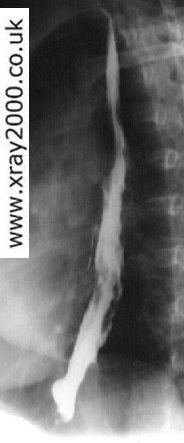 Irregular Multiple Filling Defects
(Esophageal Varices)
Barium Meal, Double Contrast
(Supine Position)
Supine Position:
Note Barium Distribution in the Fundus due to gravity
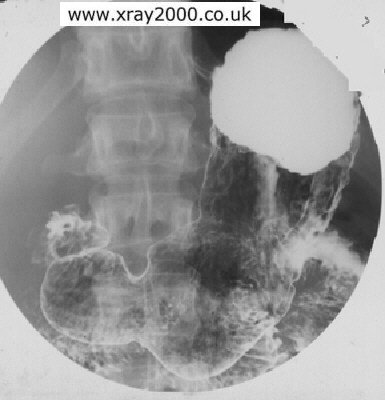 Angular Notch
Incisura Angularis
Antrum
Body
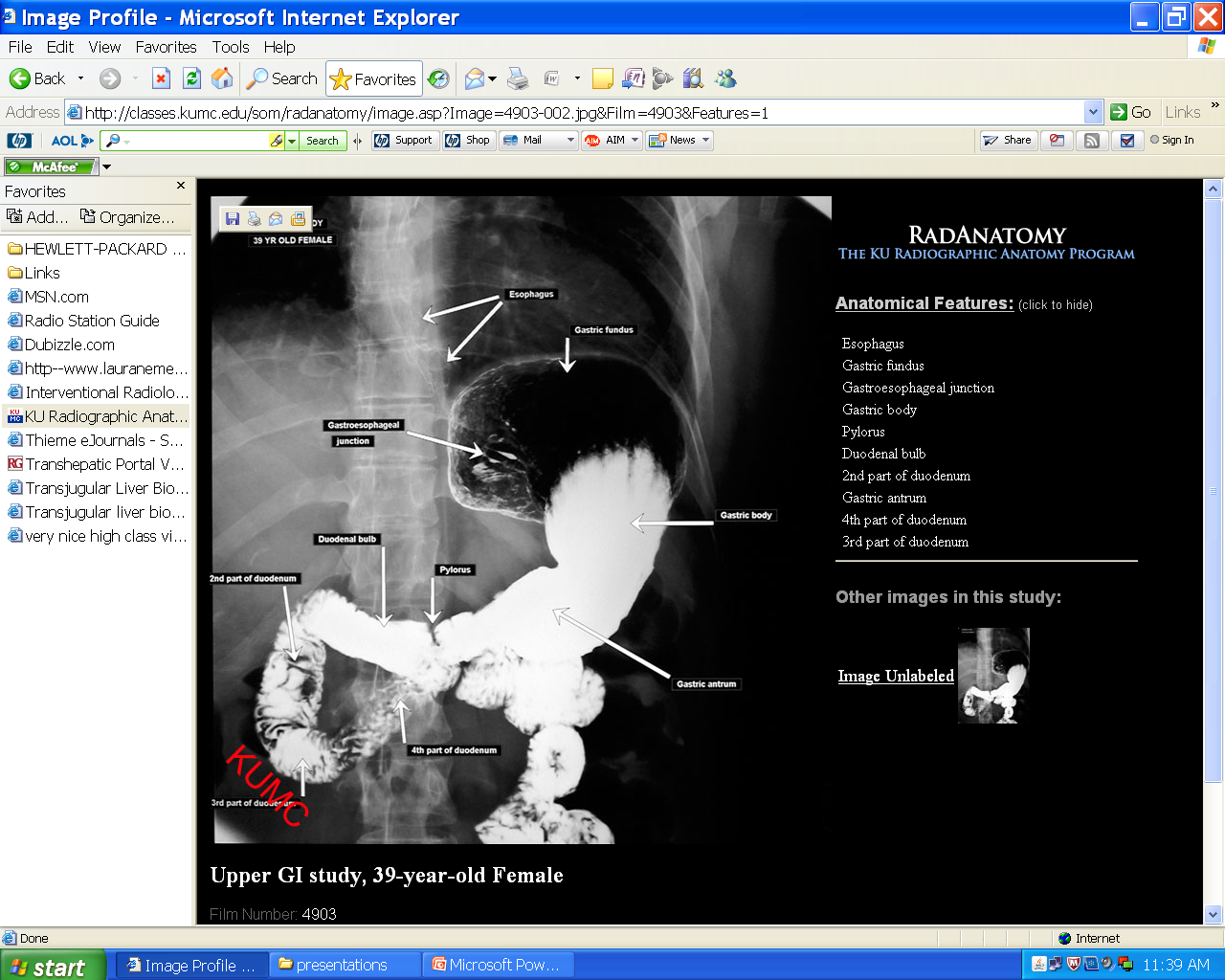 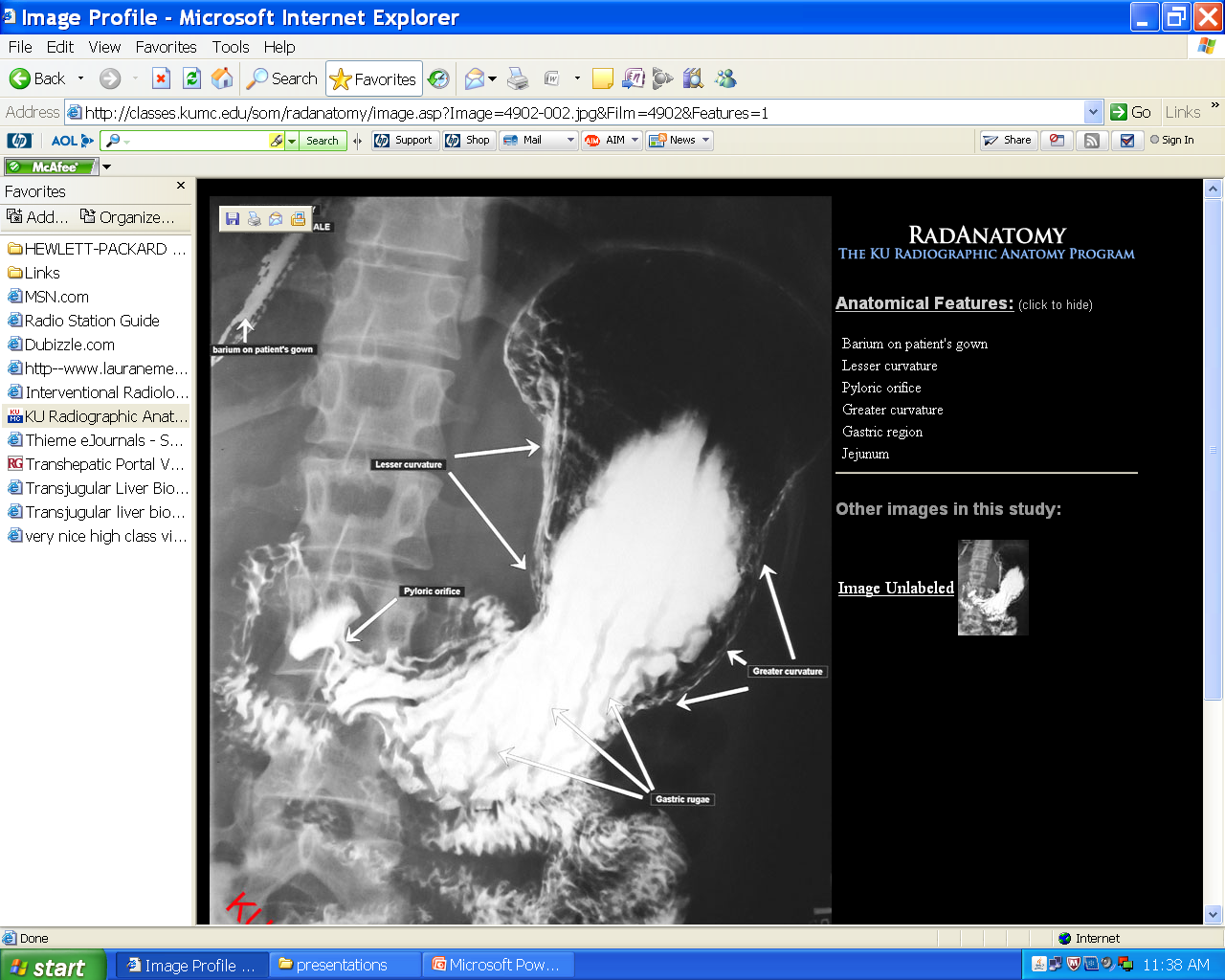 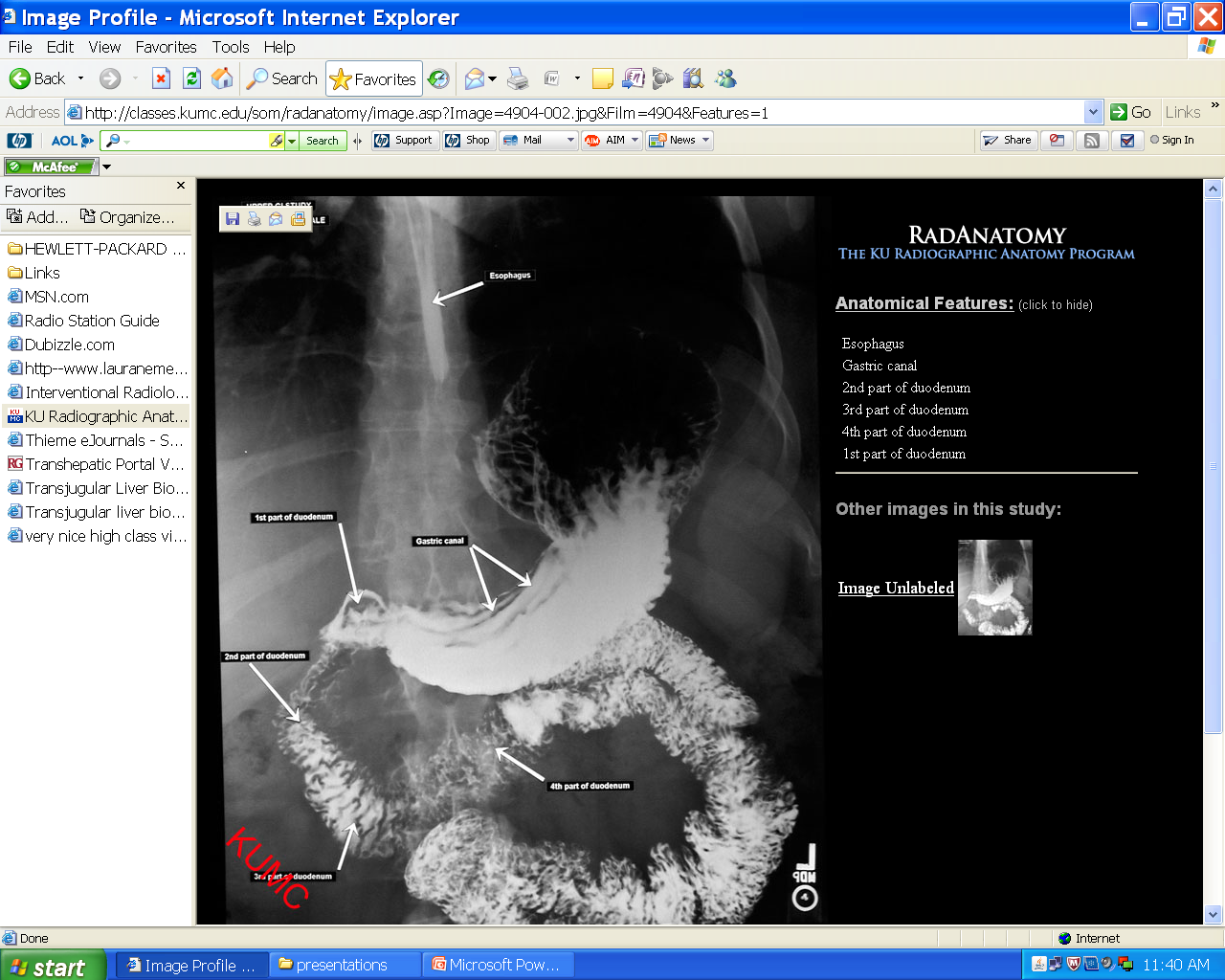 Barium Meal, Double Contrast
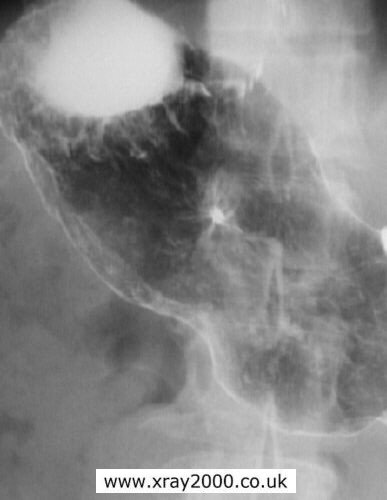 Contrast Filled Speculated Lesion
(Gastric Ulcer)
Barium Meal, Double Contrast
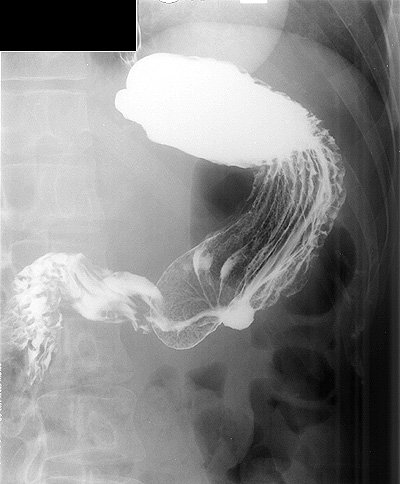 Rugae
Contrast Filled Outpouching at the Greater Curviture
(Malignant Gastric Ulcer)
Barium Meal + Follow-Through
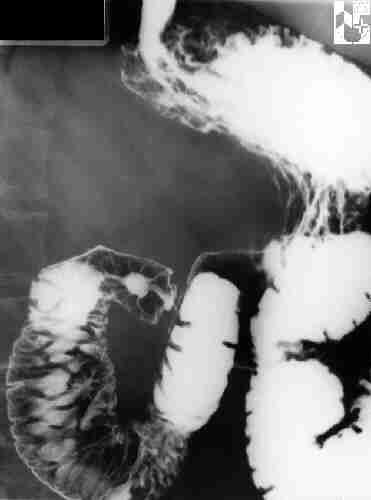 Contrast Filled Speculated Lesion
(Duodenal Ulcer)
1st Part of duodenum
2nd Part of duodenum
4th Part of duodenum
3rd Part of duodenum
Barium Meal, Double Contrast
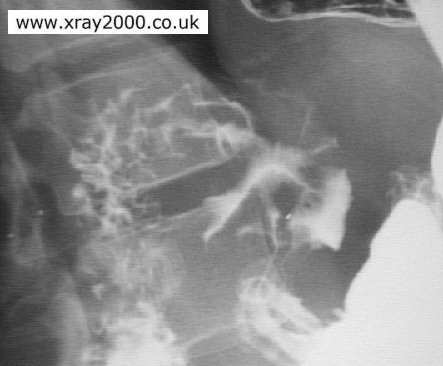 Speculated Mass
Ulcer
Pylorus
Stomach
Barium Meal, Double Contrast
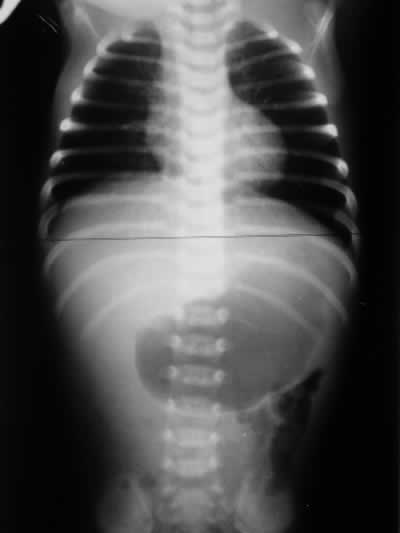 Distended Stomach
Single Bubble Sign
DDx: Gastric Output Obstruction (GOO)
(Pyloric Stenosis)
Gas in Descending Colon
(partial obstruction)
Barium Meal, Double Contrast
(Erect Position)
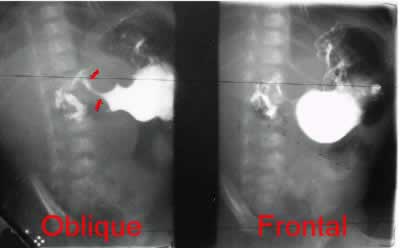 DDx:
Pyloric Stenosis
Mushroom’s Sign
(or apple core Sign)
String’s Sign
Shoulder’s Sign
For  further information refer to “Pediatric Abdomen Radiology” Slides (37-46)
Barium Follow-Through
Used to examine duodenum, jejunum and ileum
Like a barium swallow but images taken every 20 minutes or so for 2-3 hours
Small bowel follow-through may reveal evidence of disorders such as Crohn's disease, Coeliac disease or small bowel tumours
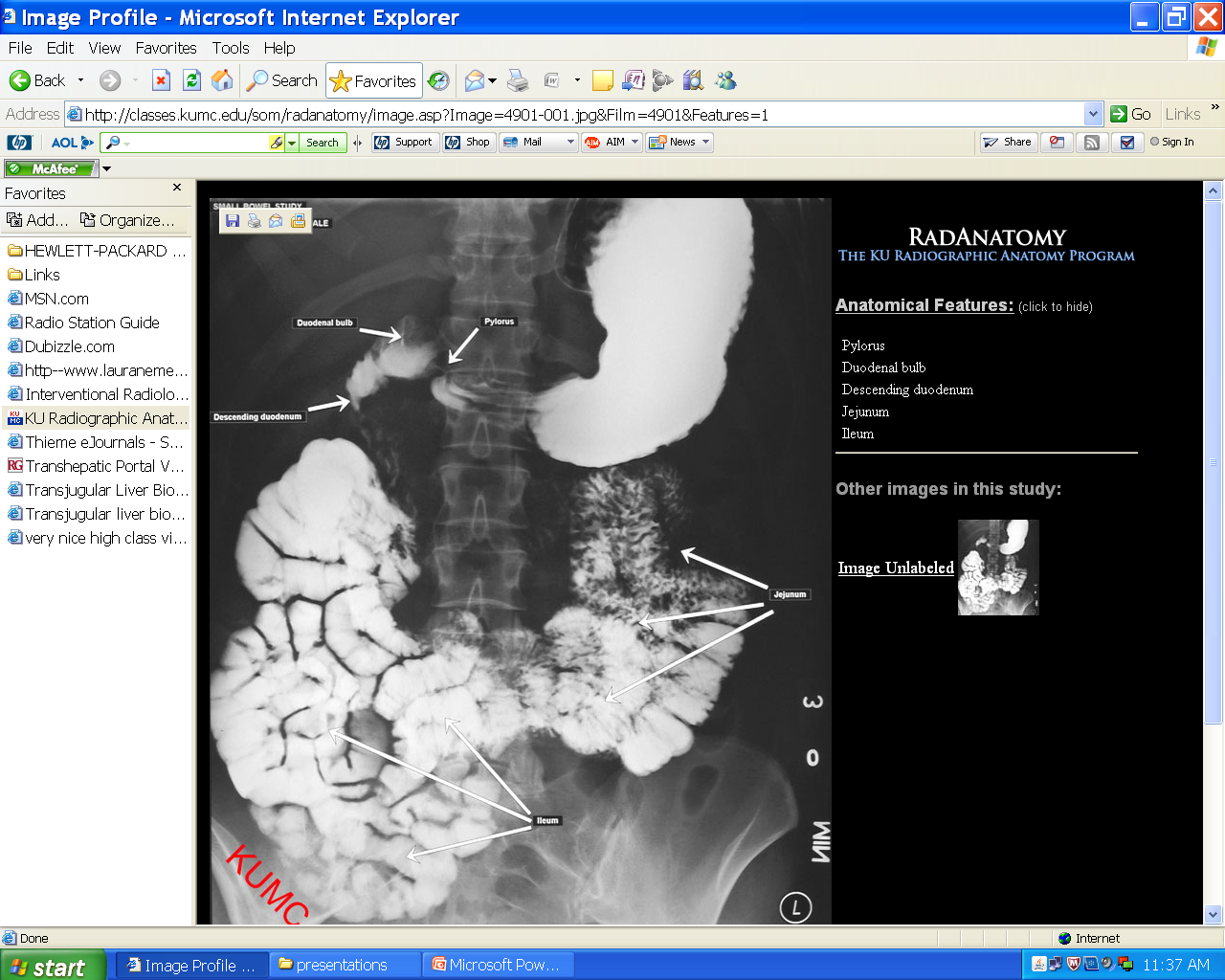 Barium Meal + Follow-Through
(Erect Position)
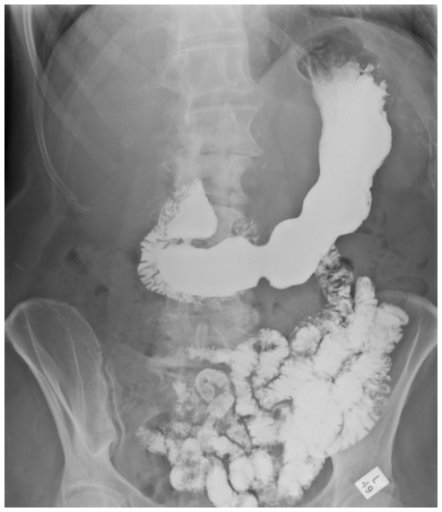 DJJ:
Normal Position= Left side
Barium Meal
Angular Notch
Incisura Angularis
Duodenal Cap
Pyloric Canal
2nd Part of Duodenum
3rd Part of Duodenum
Jejunum:
Plica Circularis on the outer border
Body
Antrum
Ileum
Barium 
Follow-Through
Barium Follow-Through to Cecum
(Erect Position)
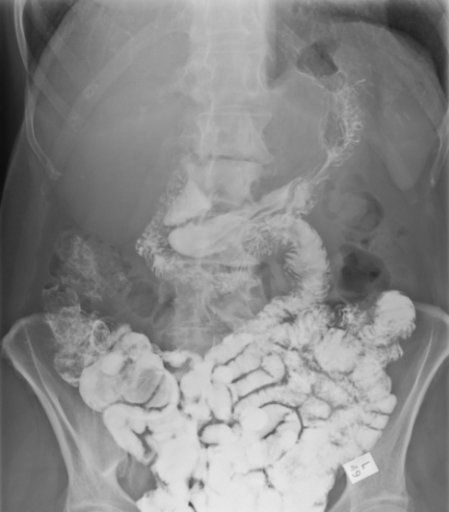 DJJ:
Normal Position= Left side
2nd Part of Duodenum
3rd Part of Duodenum
Barium Follow-through
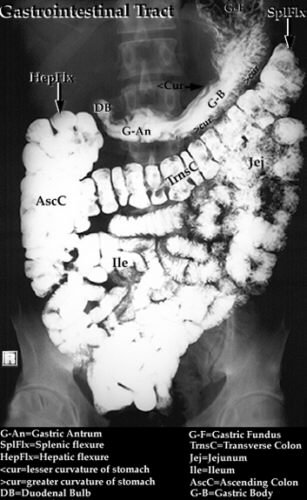 Small Bowel Enema
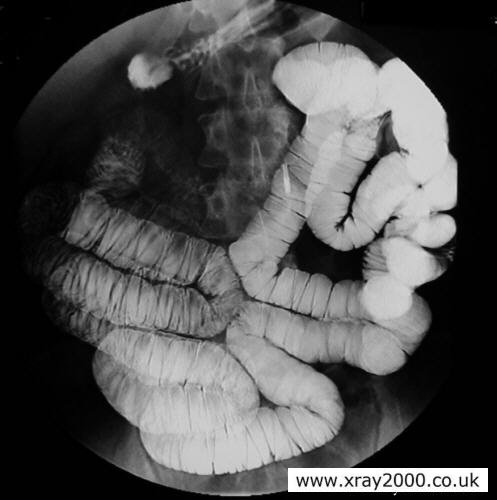 A Modified Follow-Through which is called Small Bowel Enema note that the bowel is more distended here
This procedure involves inserting a thin tube through the mouth, esophagus and past the stomach to inject barium, methylcellulose and water into the small bowel. This allows for better visualization of the small bowel than can be seen during a small bowel follow-through
Barium Enema
Single or double contrast study. 
Double contrast means air fired up after barium – pictures may show coating on the outline of the bowel rather than a white bowel (right)
Patient has to have:
low residue diet for three days before the procedure
laxatives 24 hr before 
bowel prep just before
Barium up the bum, patient has to move into different positions to coat to the whole colon. Often the table moves about to help the passage of barium. Serial X-rays are taken
Films can be small and only cover a small area of bowel
This is normal, despite the arrows!
Barium Enema, Single Contrast
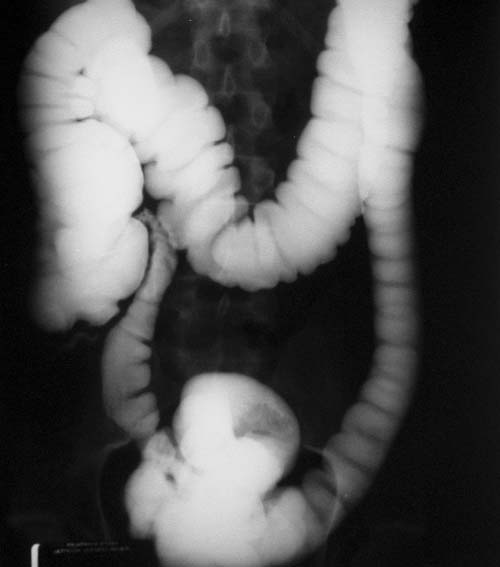 Transverse Colon
Ascending Colon
Descending Colon
Cecum
Sigmoid
Terminal Ileum
Barium Enema, Double Contrast
(Right Lateral Decubitus)
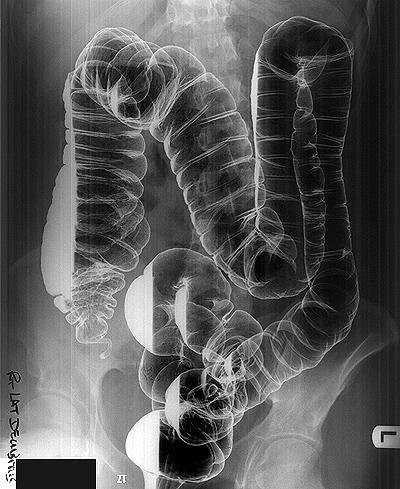 Hepatic Flexure
Note the effect of gravity
Barium Enema, Double Contrast
(Prone Position)
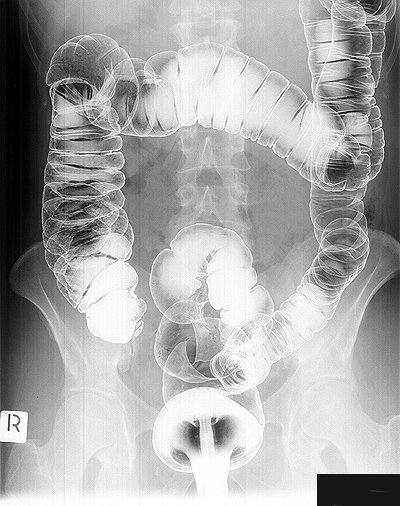 Note the Haustrations
If lost  UC (IBD)
Cecum
Barium Enema, Double Contrast
(Supine Position)
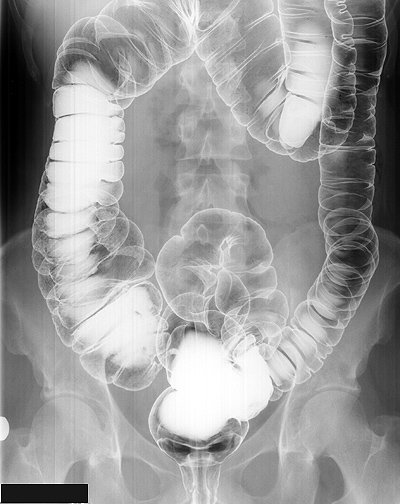 Rectum
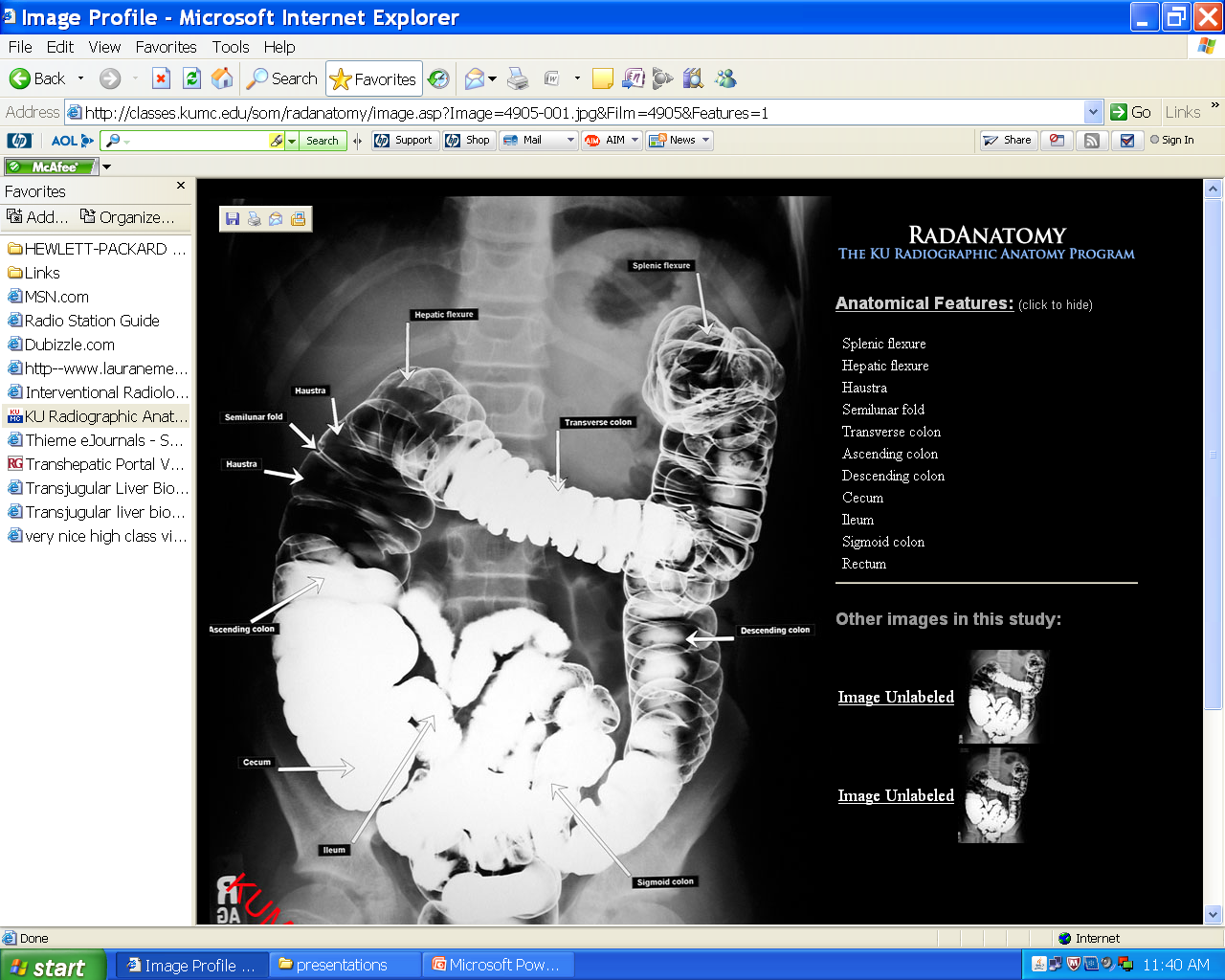 Barium Enema, Double Contrast
(Prone Position)
Normal Segments
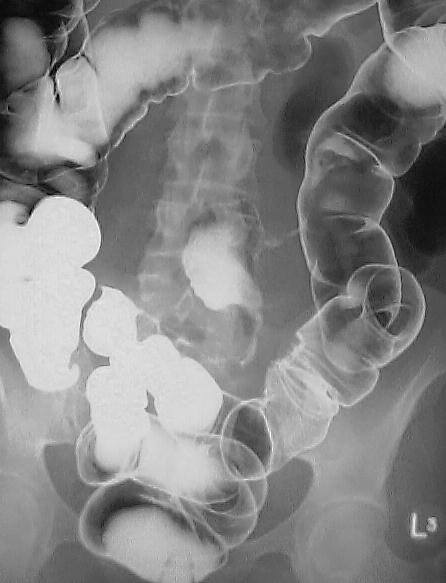 Skip Lesions & lesions in Small intestines 
DDx: Crohns’ Disease
Strictures in Small intestines
There is a short segment of abnormal descending colon with asymmetrical puckering of the mucosal surface, without stricturing.
Note also however that contrast has refluxed into the terminal ileum and small bowel, and there are several strictures present within it. One of these lies adjacent to the large bowel abnormality.
[Speaker Notes: There is a short segment of abnormal descending colon with asymmetrical puckering of the mucosal surface, without stricturing.
Note also however that contrast has refluxed into the terminal ileum and small bowel, and there are several strictures present within it. One of these lies adjacent to the large bowel abnormality.]
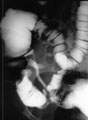 Differential Diagnosis of Terminal Ileum Narrowing:
Tumor  Lymphoma
Iatrogenic  Adhesion
Inflammatory (IBD)
Cecum
There is smooth narrowing of the terminal ileum and an adjacent loop of more proximal ileum as it crosses to the right side of the pelvis. There is no visible mucosal fold thickening or ulceration.
[Speaker Notes: There is smooth narrowing of the terminal ileum and an adjacent loop of more proximal ileum as it crosses to the right side of the pelvis. There is no visible mucosal fold thickening or ulceration.]
Barium Enema
Multiple Filling Defects
Cobble Stone appearance
DDx: Crohn’s Disease
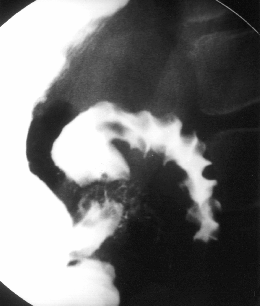 Cecum
There is abnormal wall thickening, luminal narrowing, and cobblestoning involving a long segment of the distal ileum including the terminal ileum.
[Speaker Notes: There is abnormal wall thickening, luminal narrowing, and cobblestoning involving a long segment of the distal ileum including the terminal ileum.]
Barium Enema
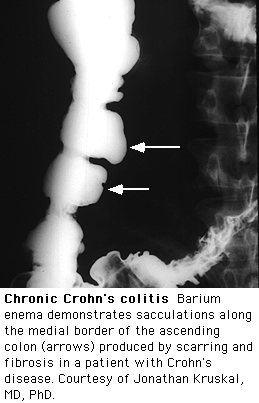 Ascending colon
DDx: IBD
Pseudopolyps
Pseudodiverticulum
Barium Enema
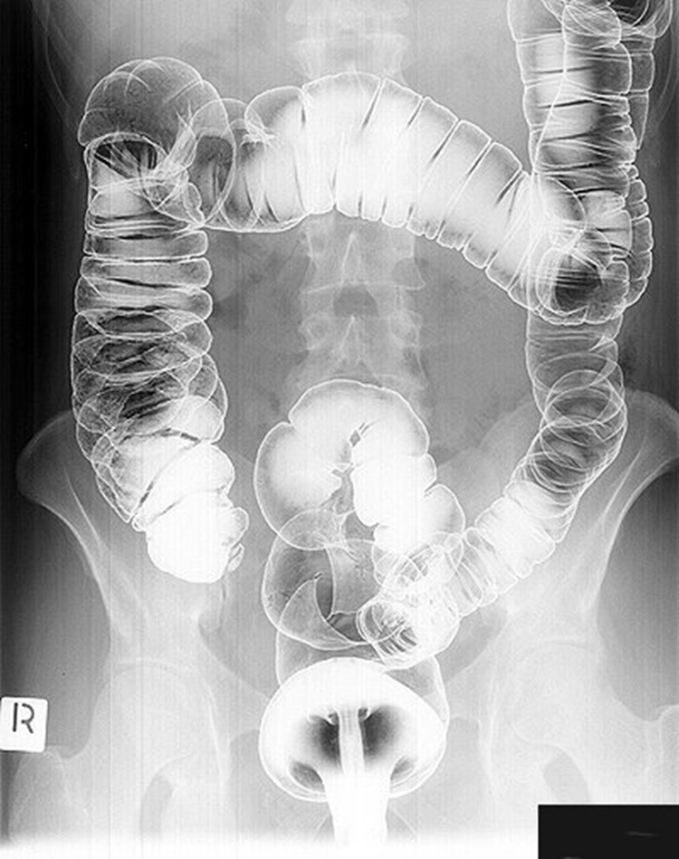 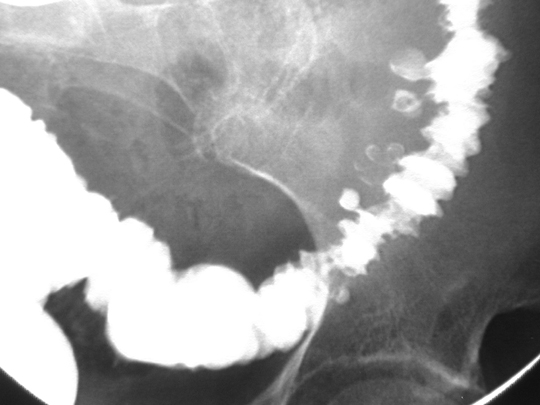 Contrast Filled Sacs (outside the Lumen)
Diverticulosis in Descending & Sigmoid Colon
Barium Enema
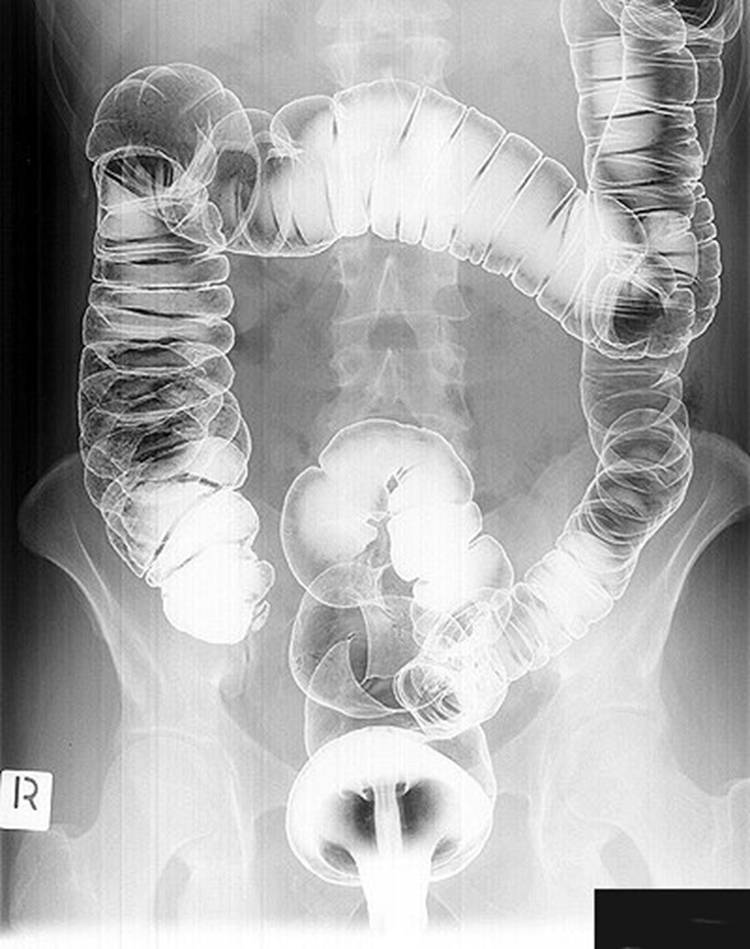 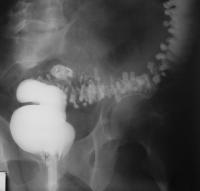 Diverticulosis
Barium Enema, Double Contrast
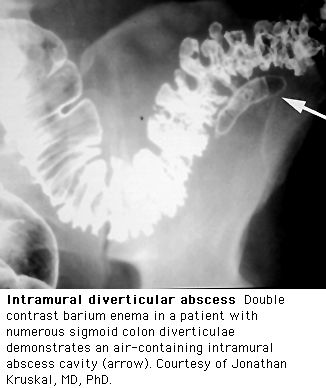 Barium Enema, Double Contrast
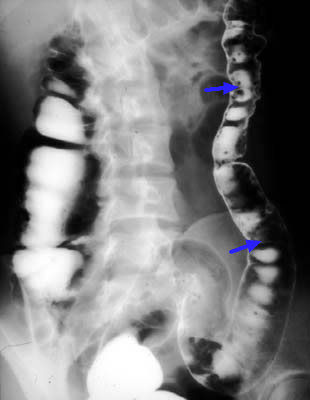 Multiple Small & Round Filling Defects
DDx: Multiple Polyps
[Speaker Notes: fpc]
Barium Enema, Double Contrast
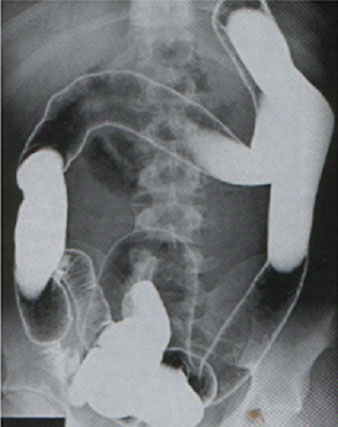 Loss of Haustrations
LEAD PIPE SIGN
DDx: 
Ulcerative Colitis (Pancolitis)
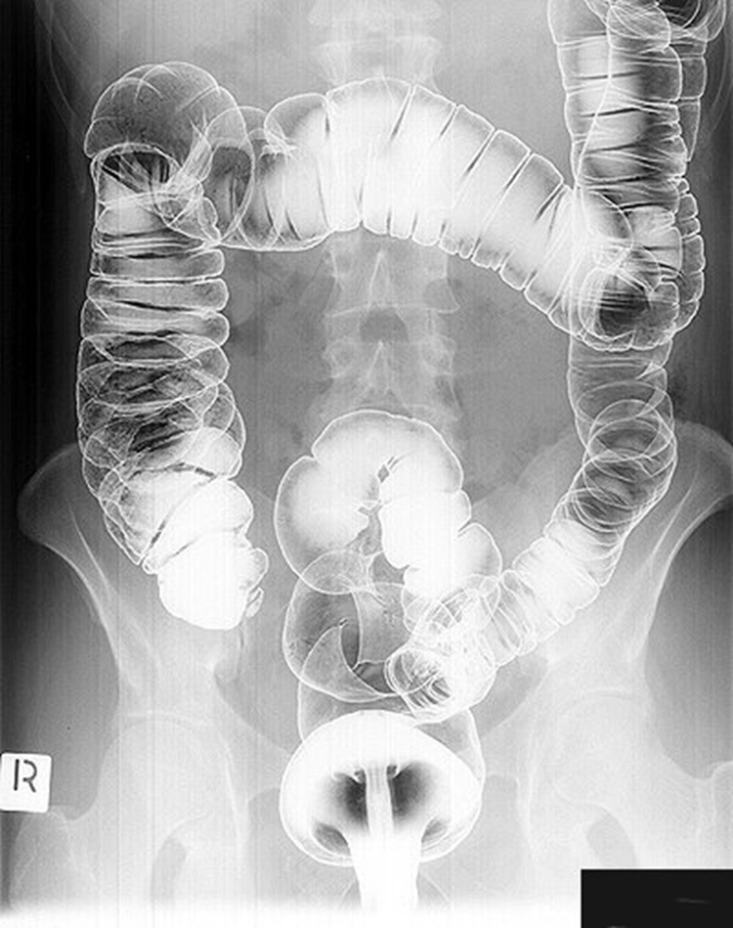 Cecum
Terminal Ilium
Barium Enema, Double Contrast
Loss of Haustrations
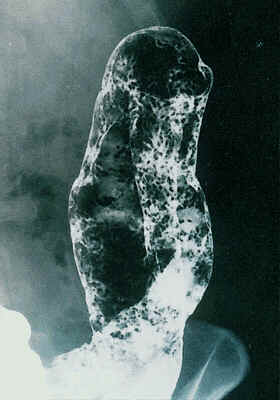 Splenic Flexure
Granular Mucosa
Multiple Filling Defects
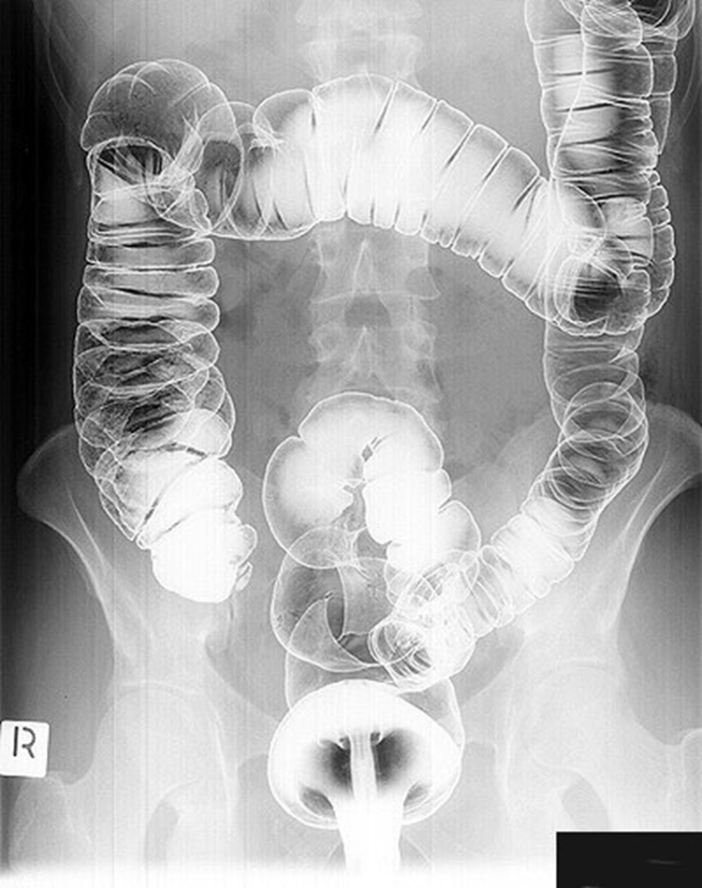 DDx: 
Ulcerative Colitis
Granular mucosa and complete absence of haustra which confirm total colitis. 2 short strictures are present in the descending colon, but there were no malignant features radiologically
[Speaker Notes: Granular mucosa and complete absence of haustra which confirm total colitis. 2 short strictures are present in the descending colon, but there were no malignant features radiologically]
Barium Enema, Double Contrast
Ask the Doctor About these
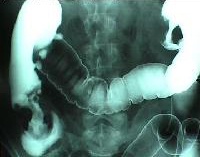 Multiple Apple Core Sign
DDx: 
Colon CA
Barium Enema
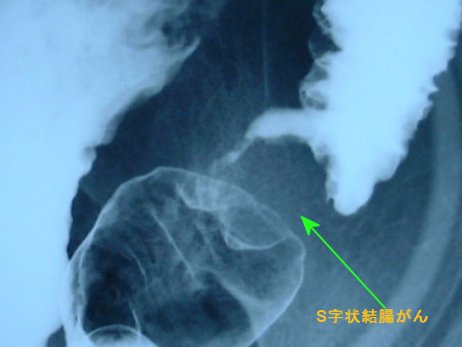 Stricture
Apple Core Sign
DDx: 
Sigmoid Colon CA
Barium Enema
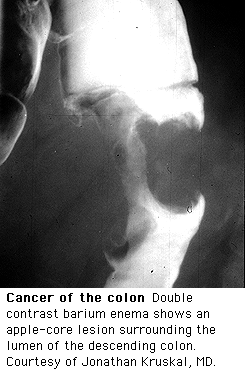 Apple Core Sign
DDx: 
Colon CA
Barium Enema
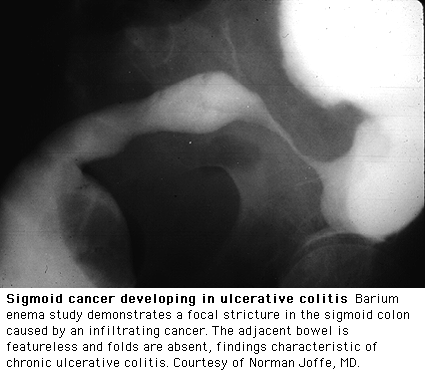 A Sigmoid Stricture is always considered malignant until proven otherwise
Barium Enema, Double Contrast
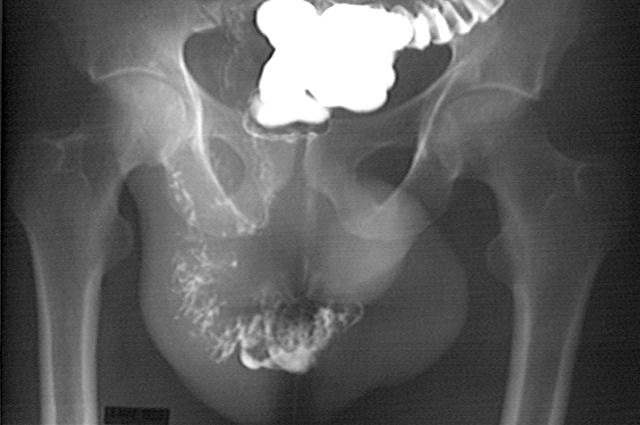 A huge right indirect hernia in the scrotum
Barium Enema, Double Contrast
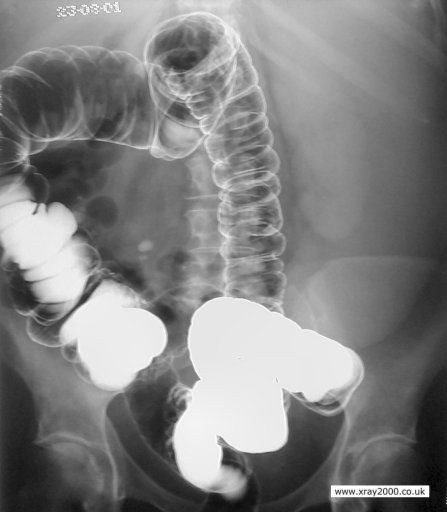 A huge mass that has displaced the intestines
(Spleen)
[Speaker Notes: splenomegaly]
Barium Enema
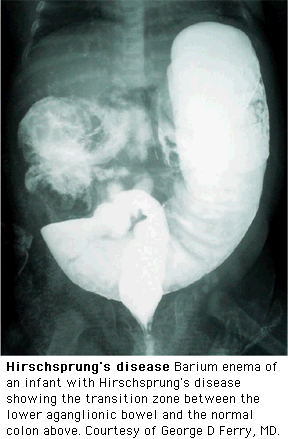 Meconium
Filling defects & dilated Descending & Sigmoid Colon
Transition Zone
is the term applied to the region in which a marked change in caliber occurs, with the dilated, normal colon above and the narrowed, aganglionic colon below
According to the Transition Zone:
Rectum  Ultra Short
Rectosigmoid  Short
Transverse Colon  Long
Beginning of the Colon Total (microcolon)
DDx: 
Hirschsprung disease (HD) which is more definitively diagnosed by means of contrast enema examination, which can show the presence of a transition zone, irregular contractions, mucosal irregularity, and delayed evacuation of contrast material, among other findings

Although the hallmark of the diagnosis is the presence of transition zone but it’s absence exclude the disease
For more info visit:
http://emedicine.medscape.com/article/409150-imaging
COMPUTED TOMOGRAPHY
COMPUTED TOMOGRAPHY
COMPUTED TOMOGRAPHY
COMPUTED TOMOGRAPHY
Esophagus Cancer
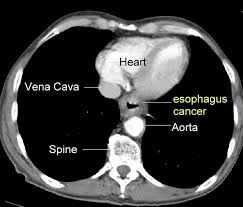 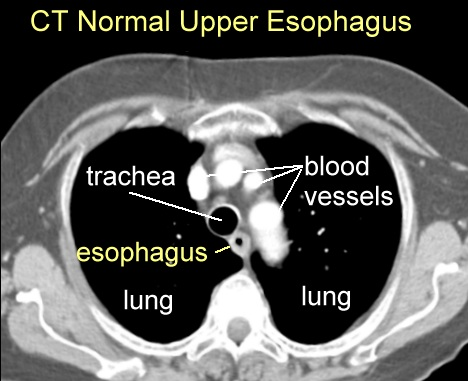 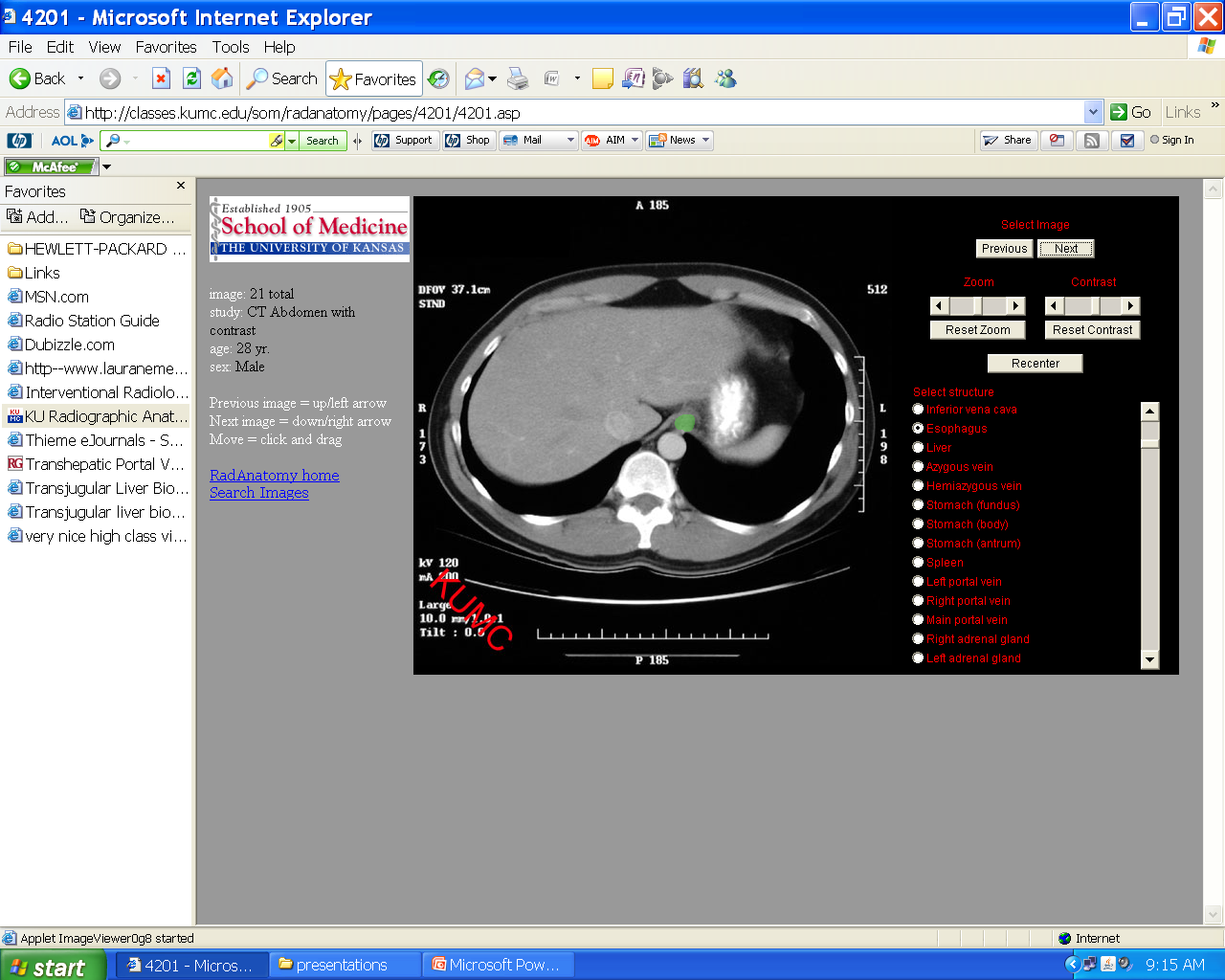 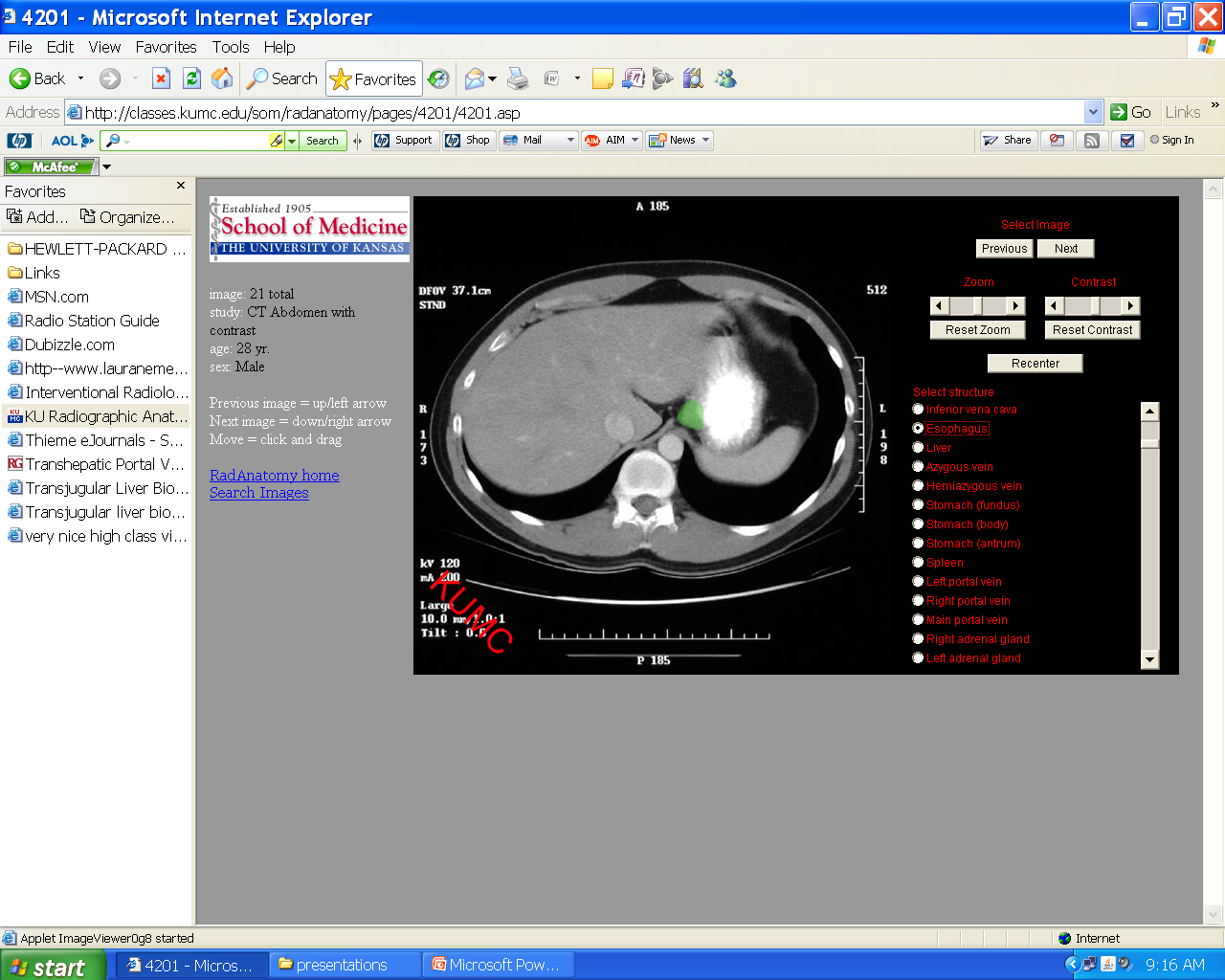 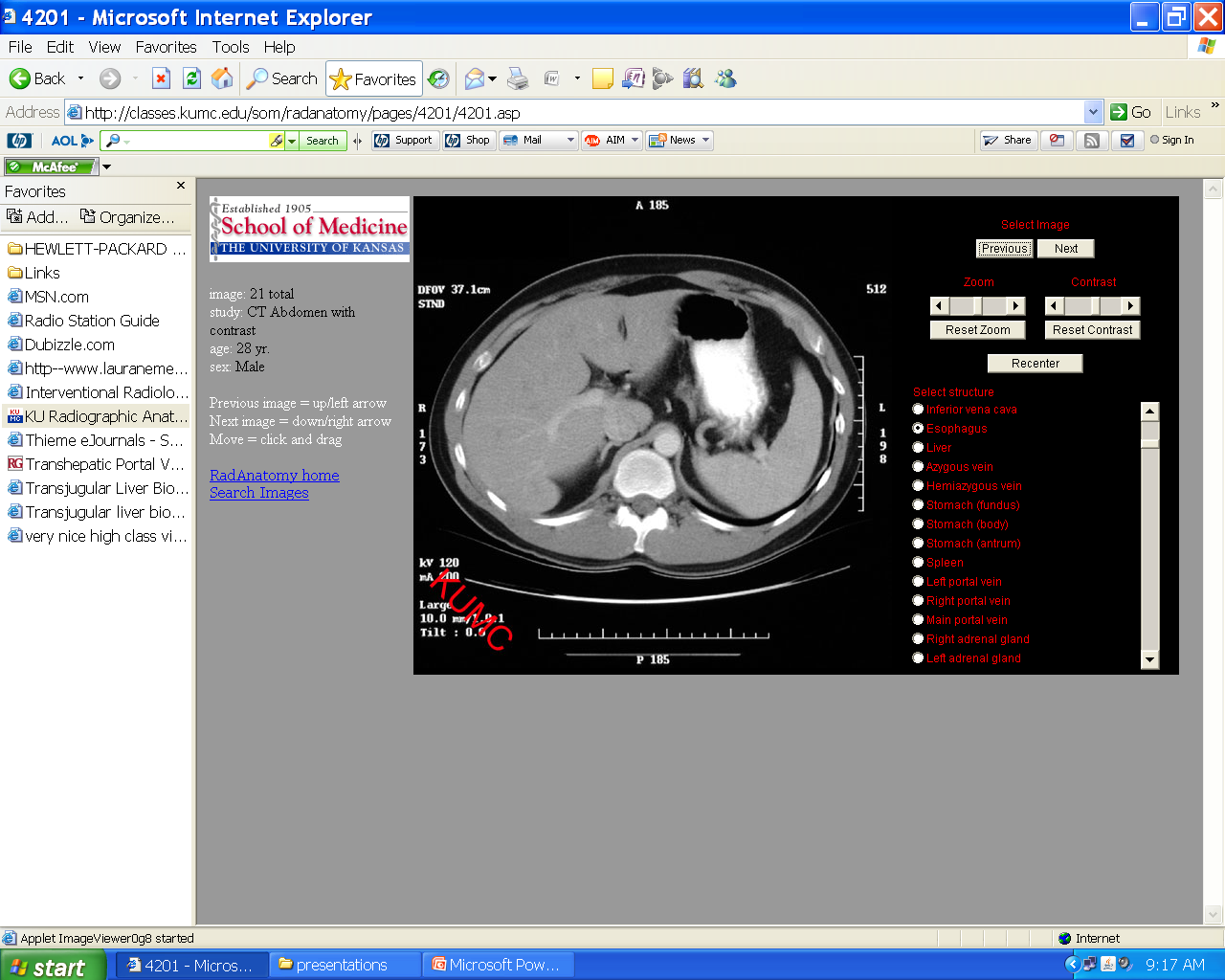 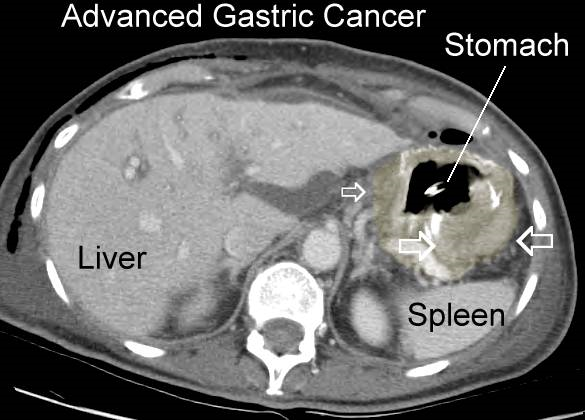 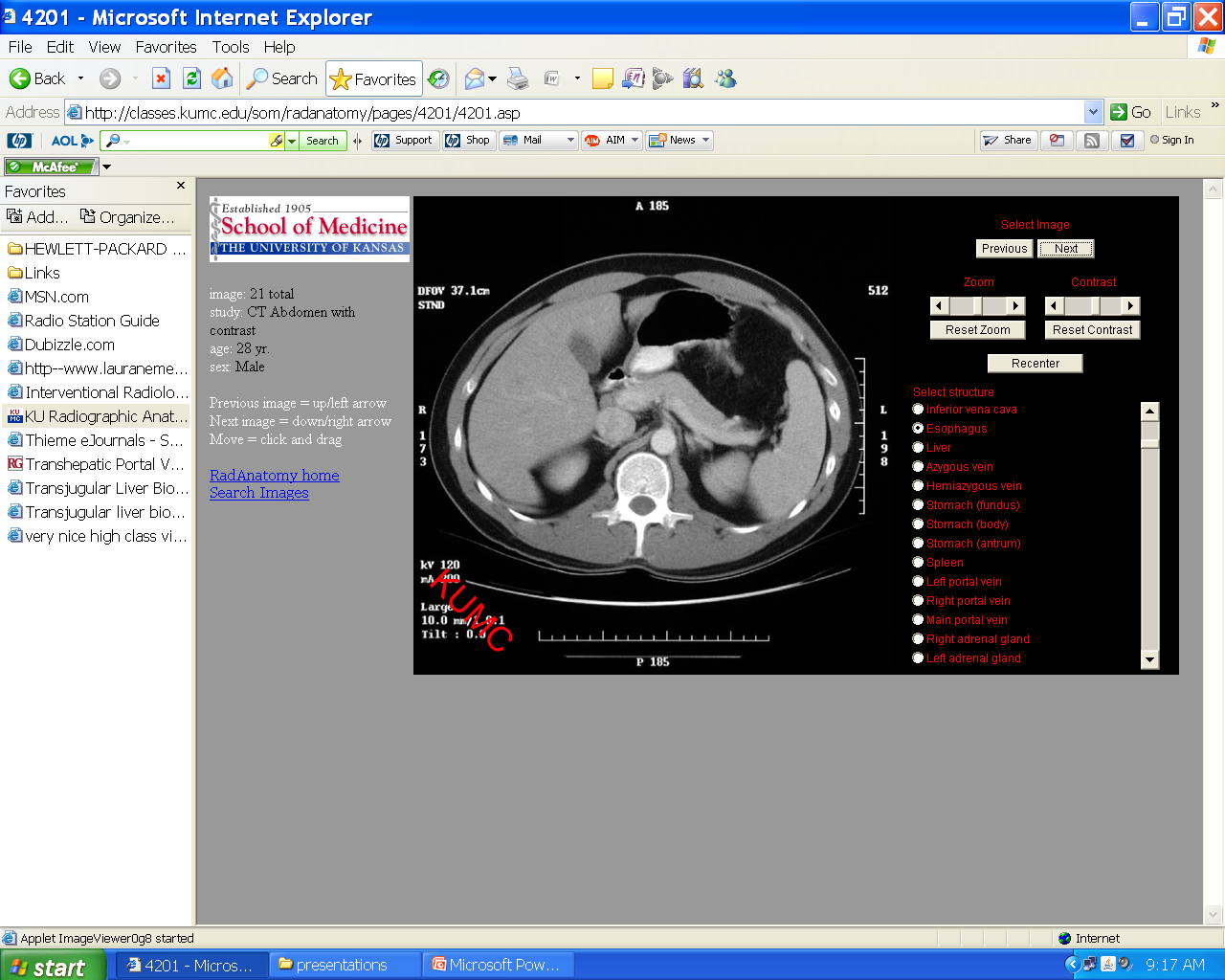 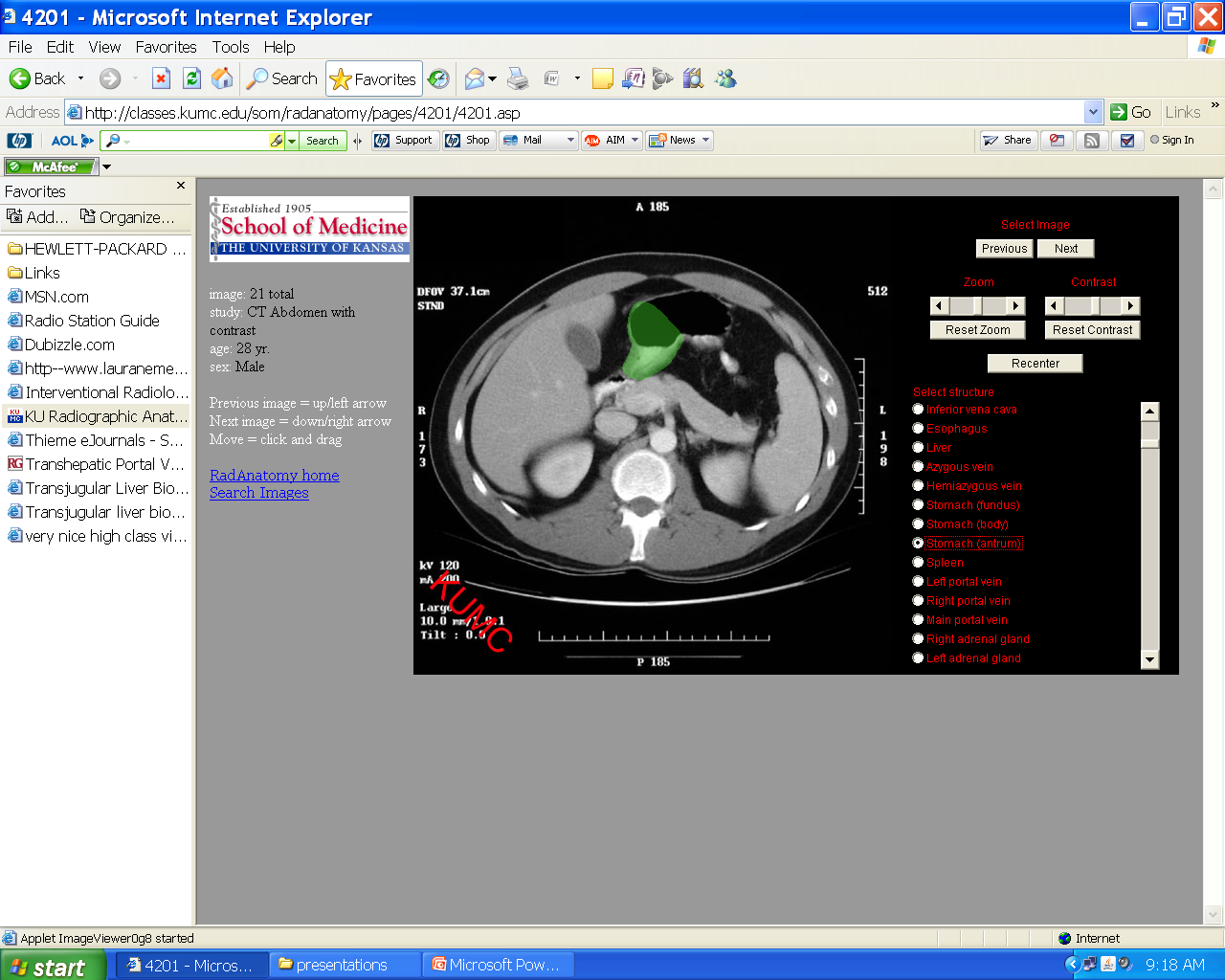 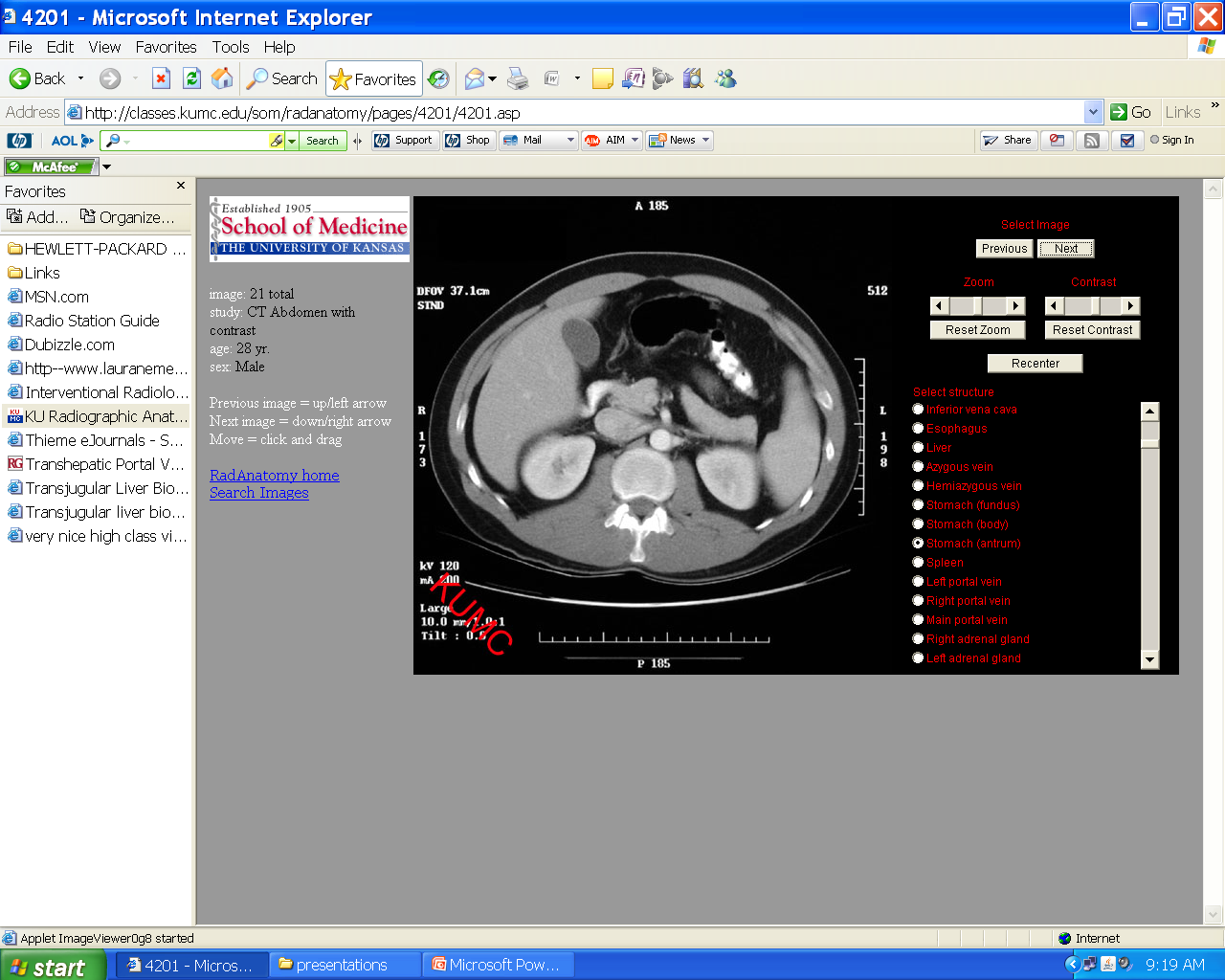 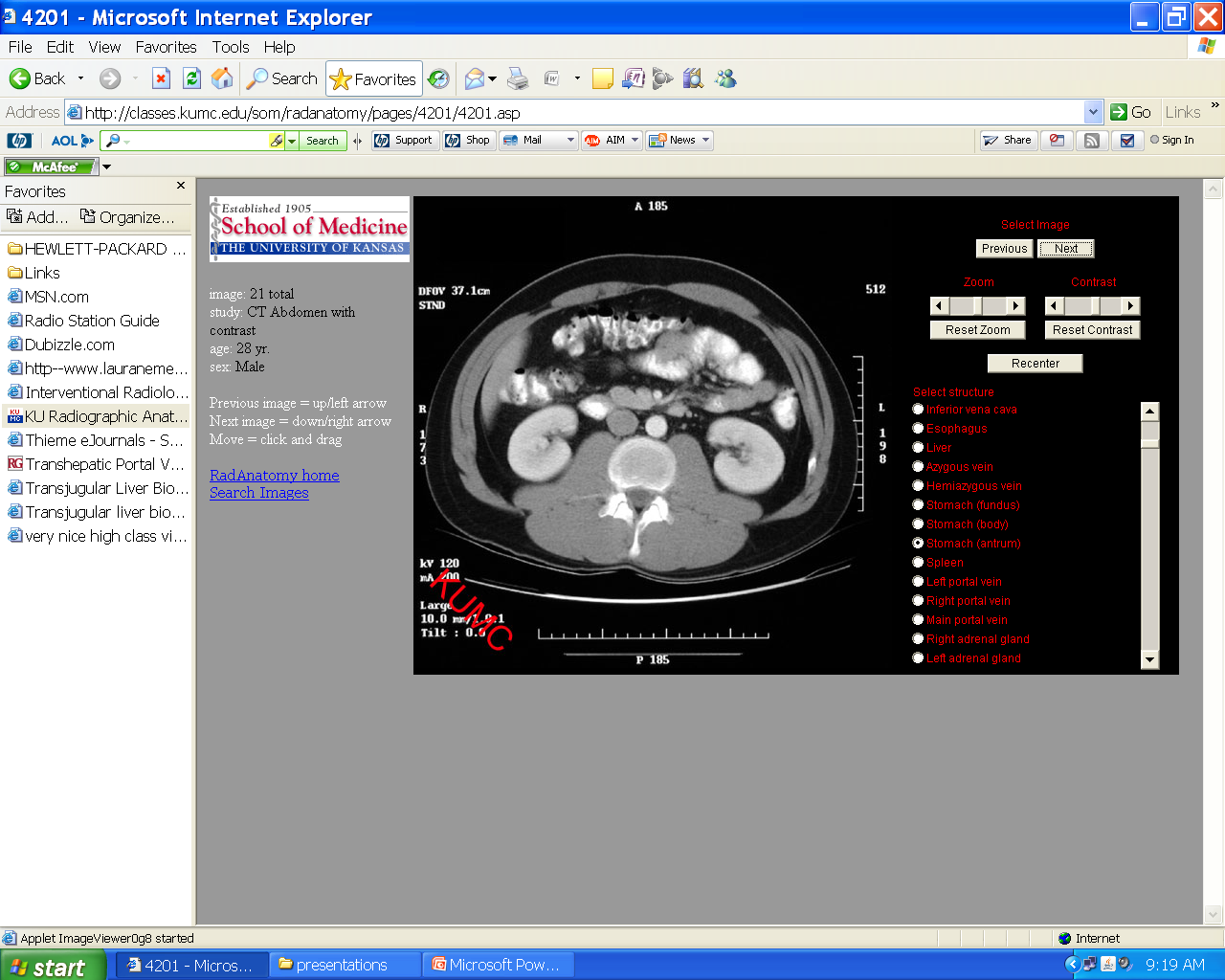 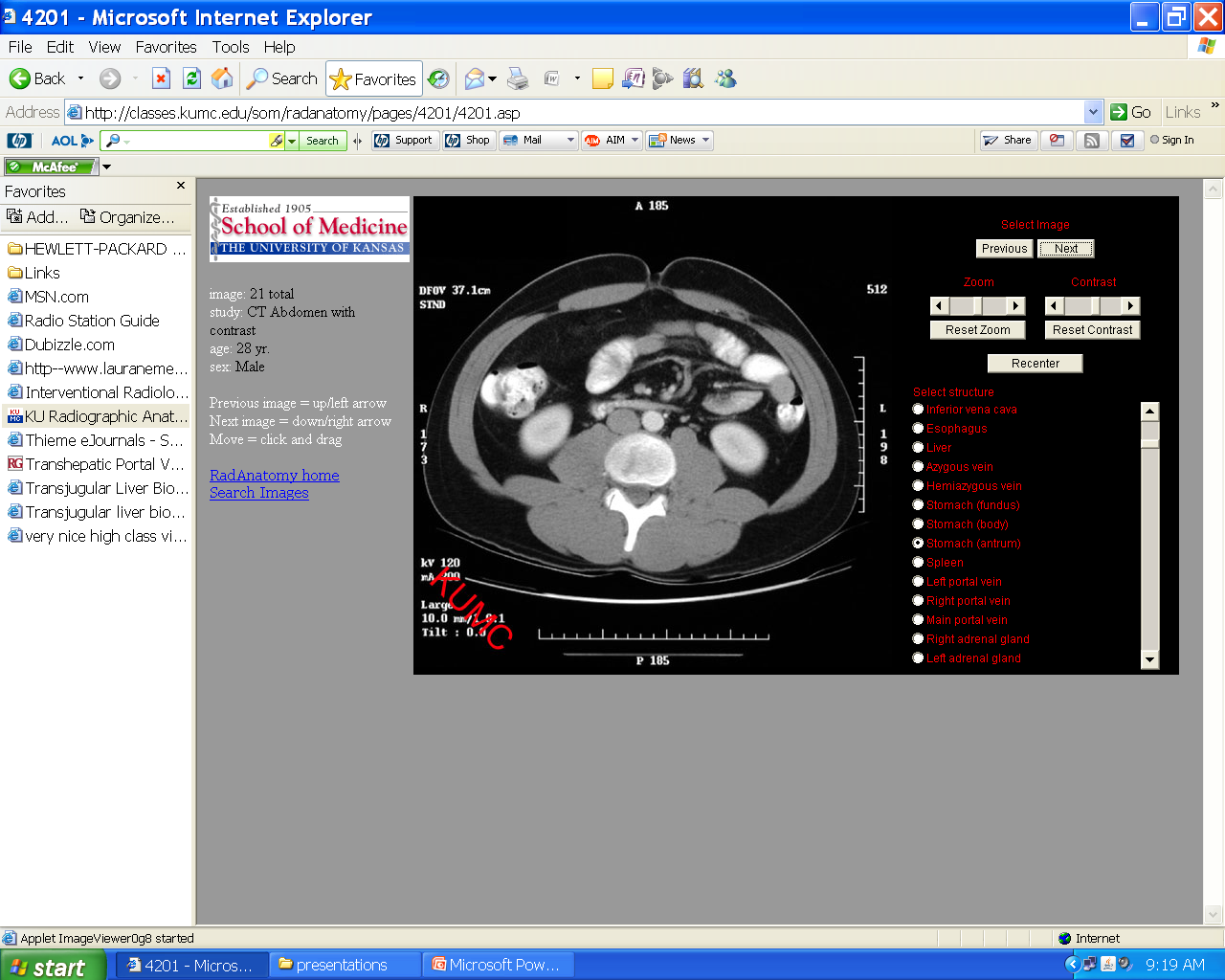 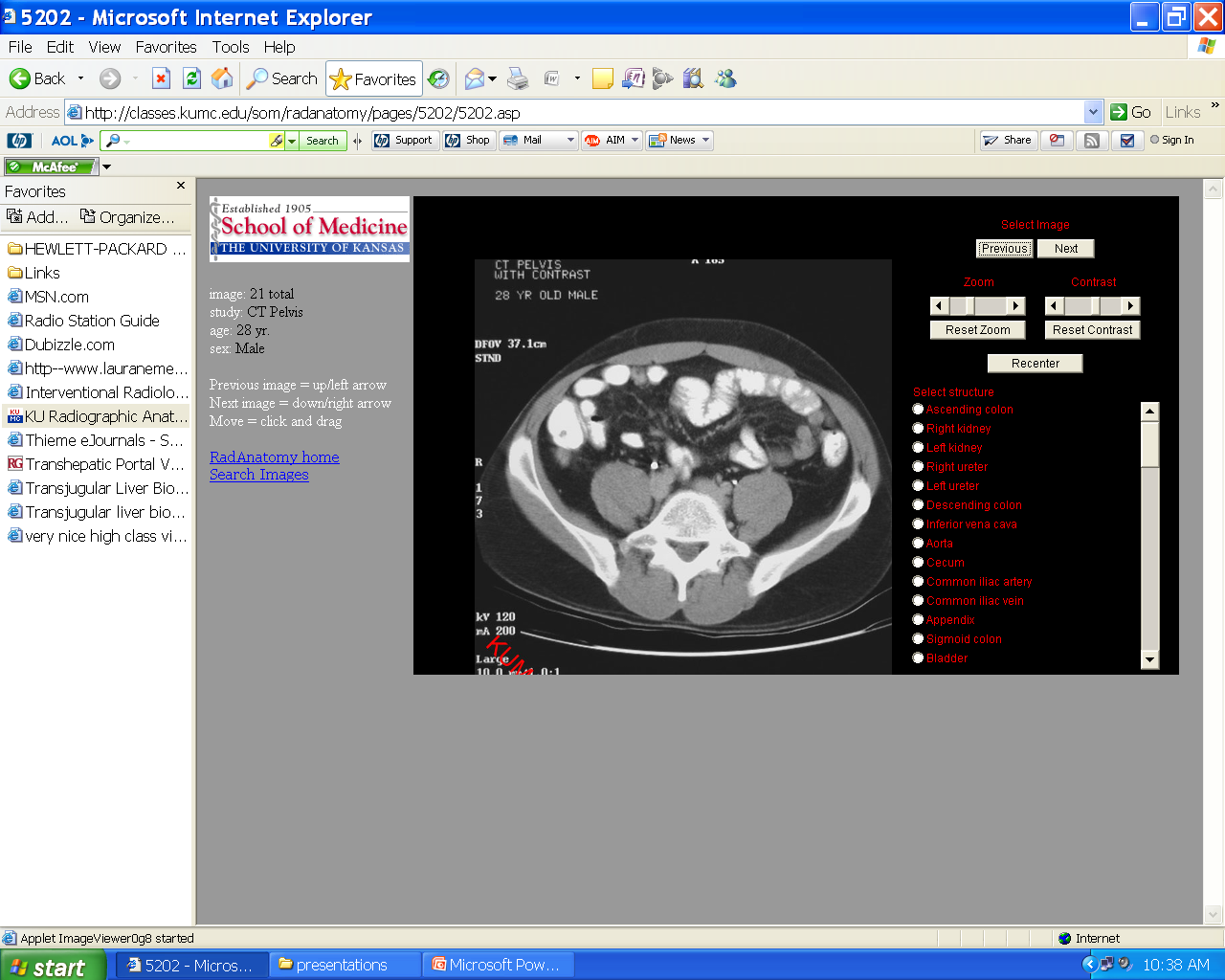 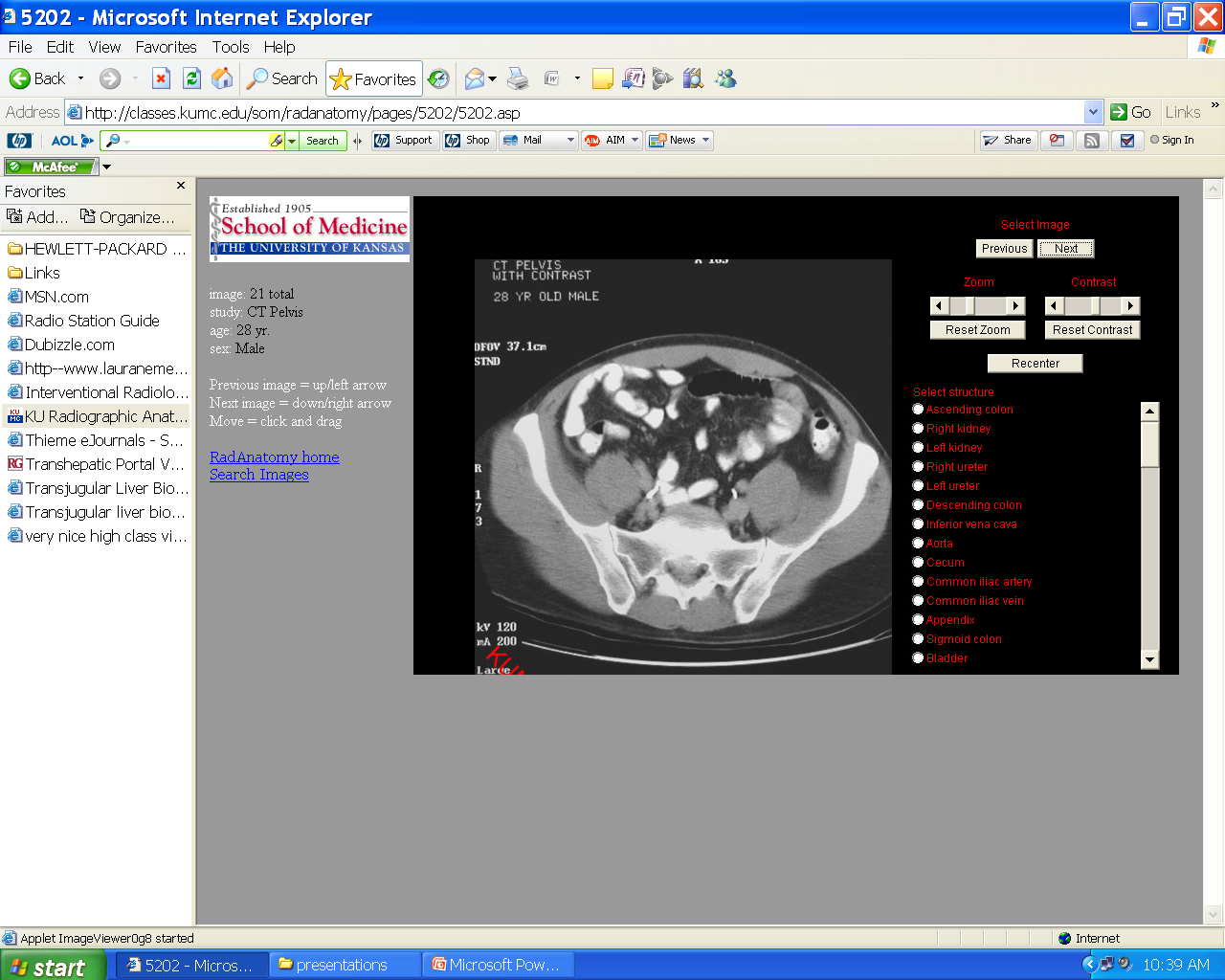 Small Bowel Obstruction
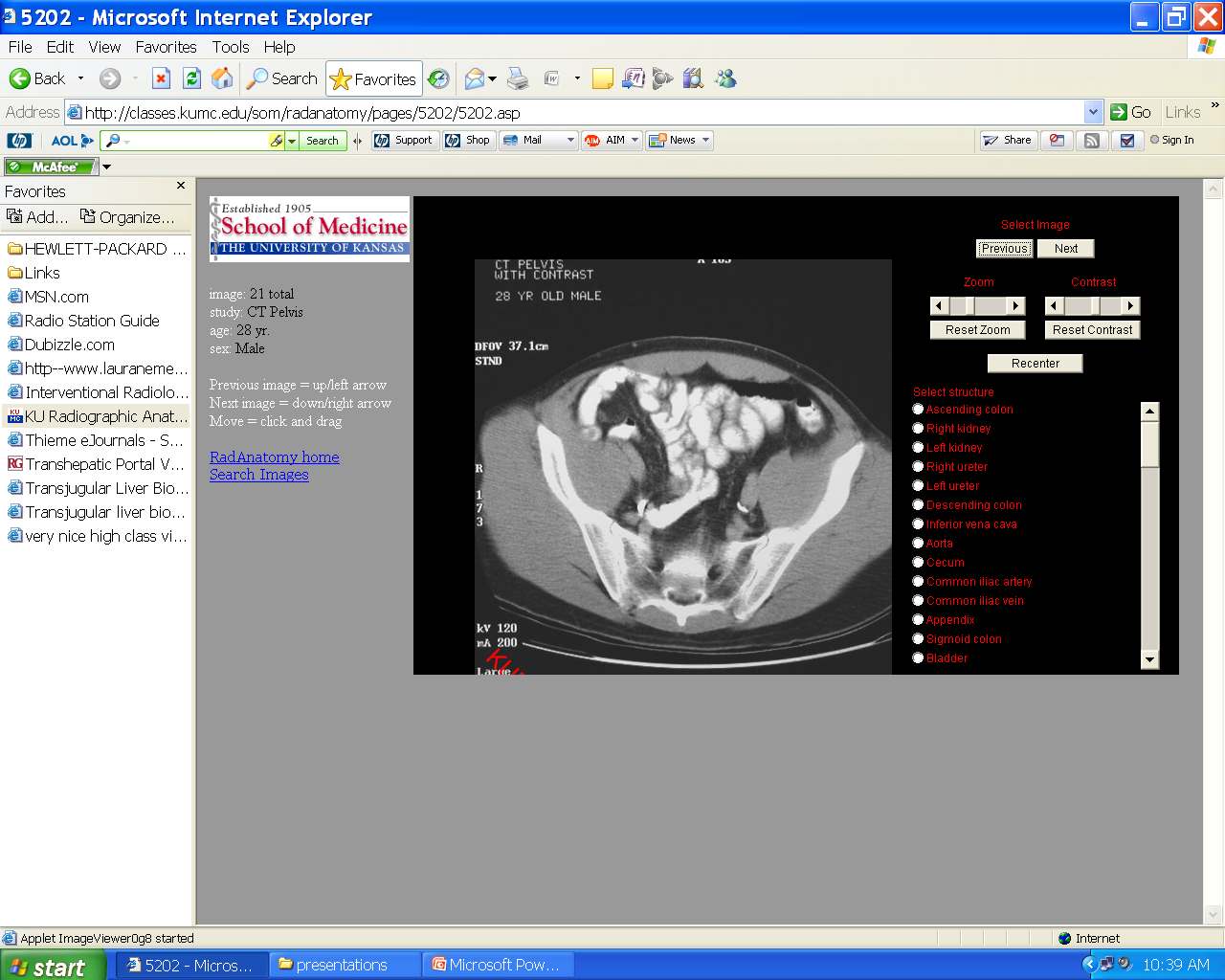 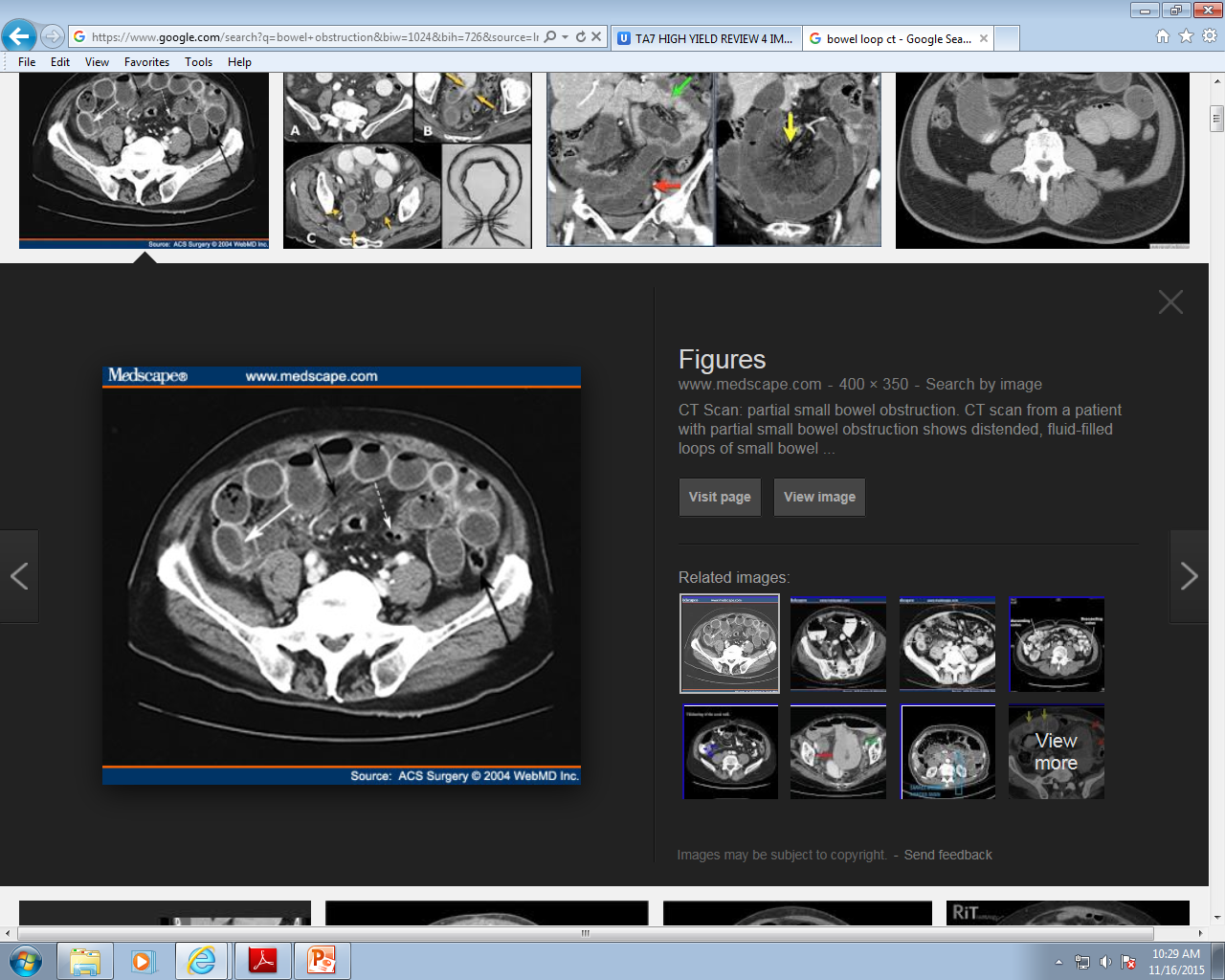 Colon Cancer
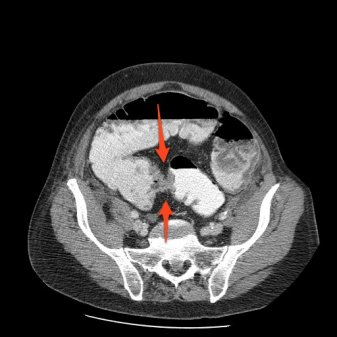 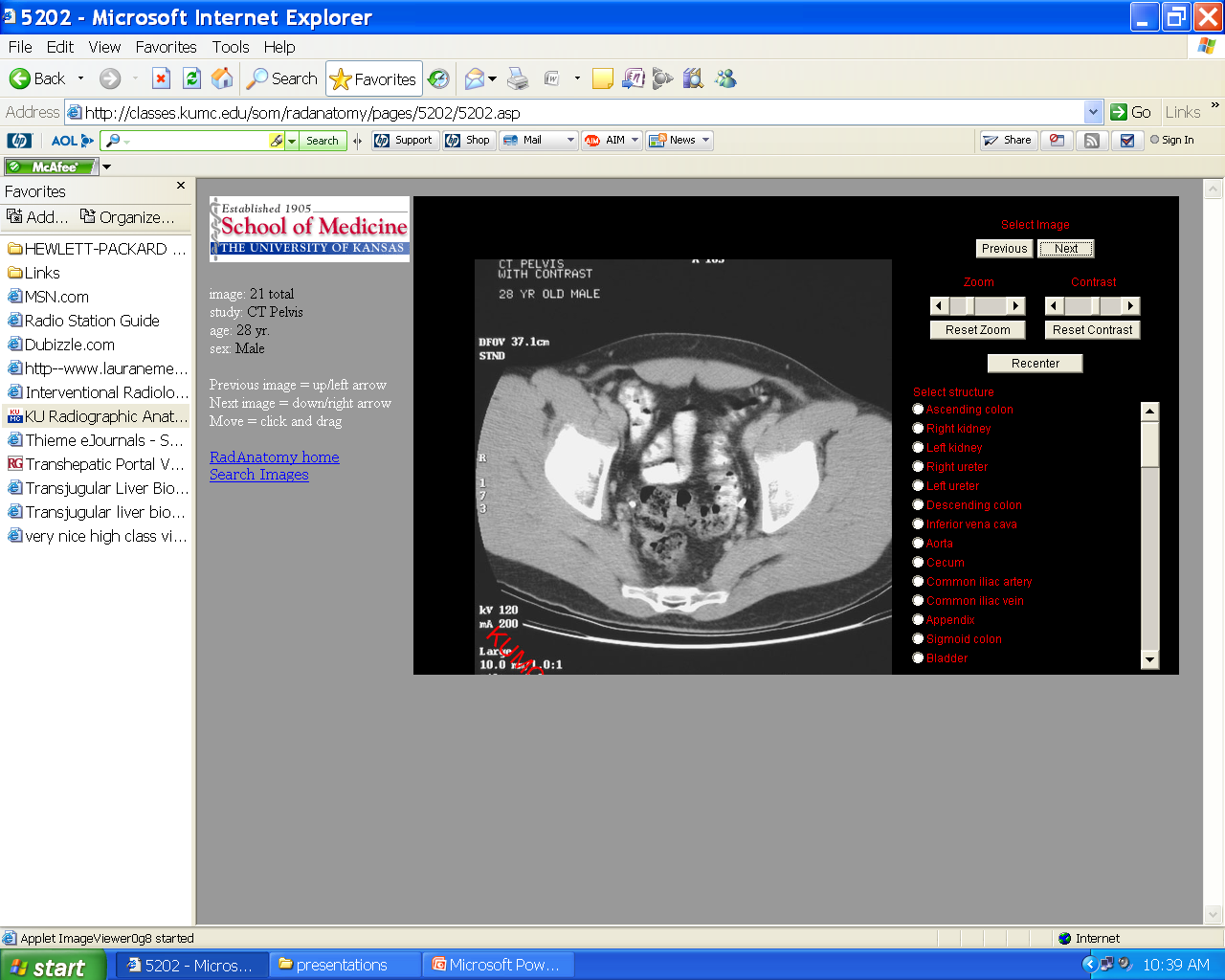 MAGNETIC RESONANCE IMAGING
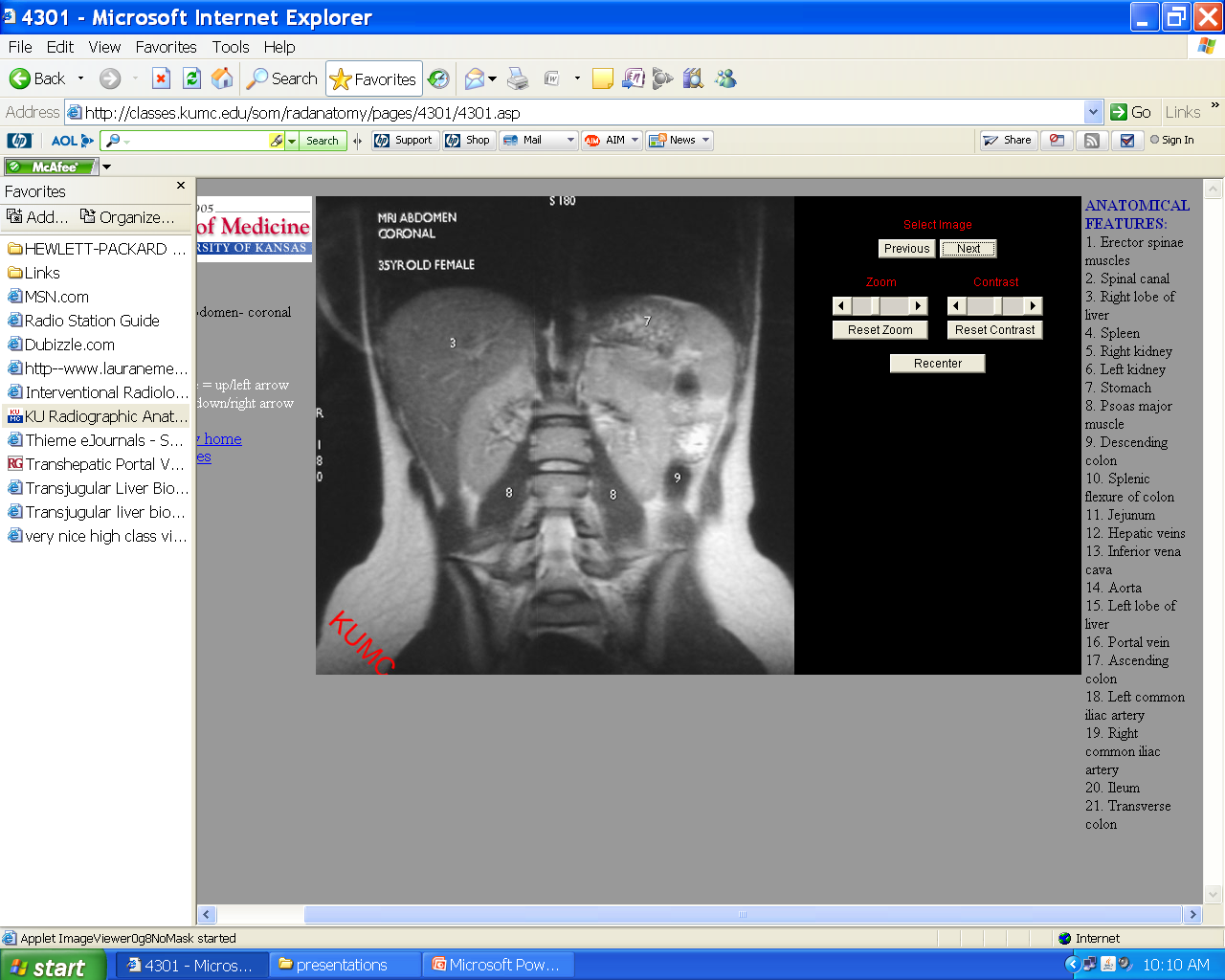 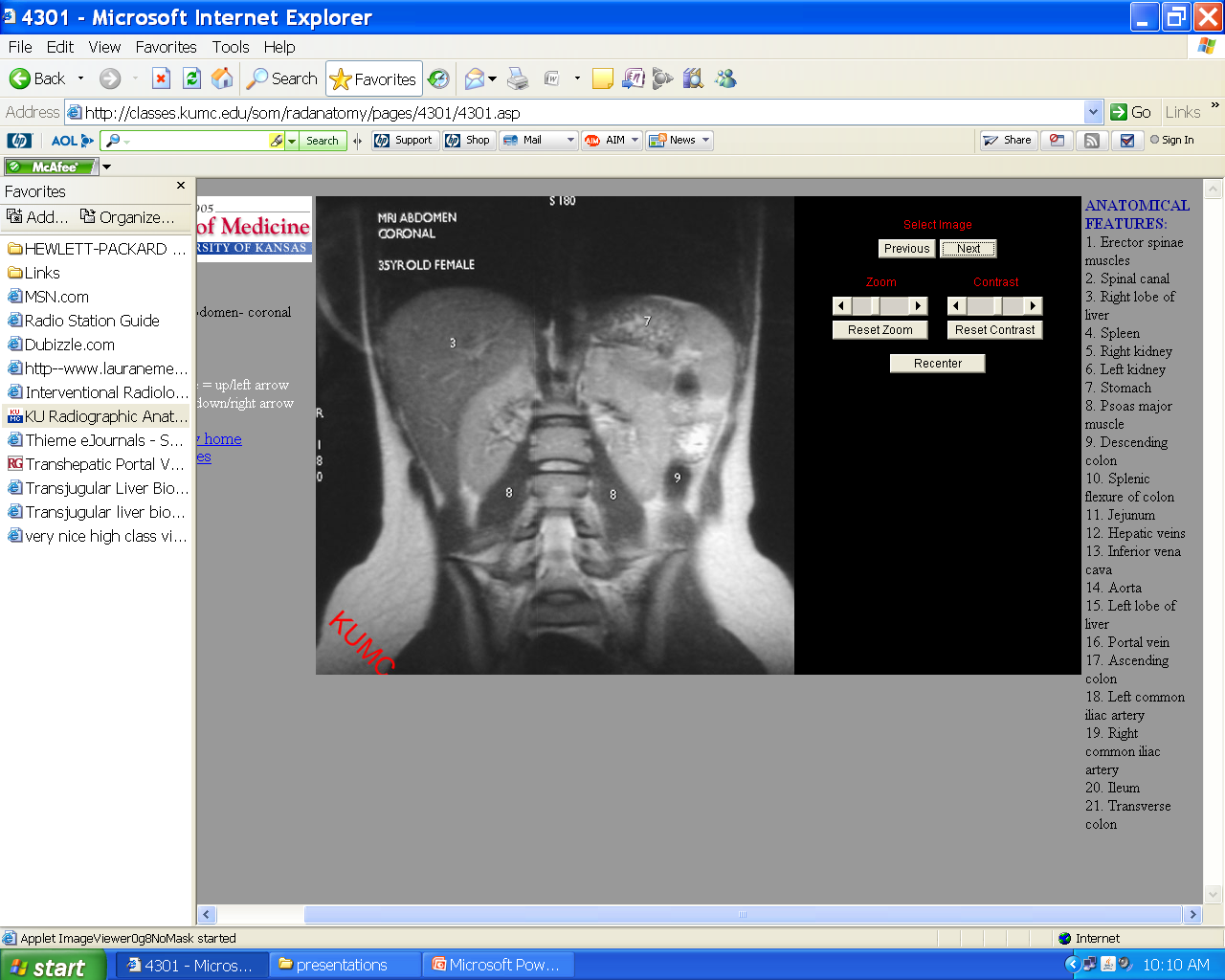 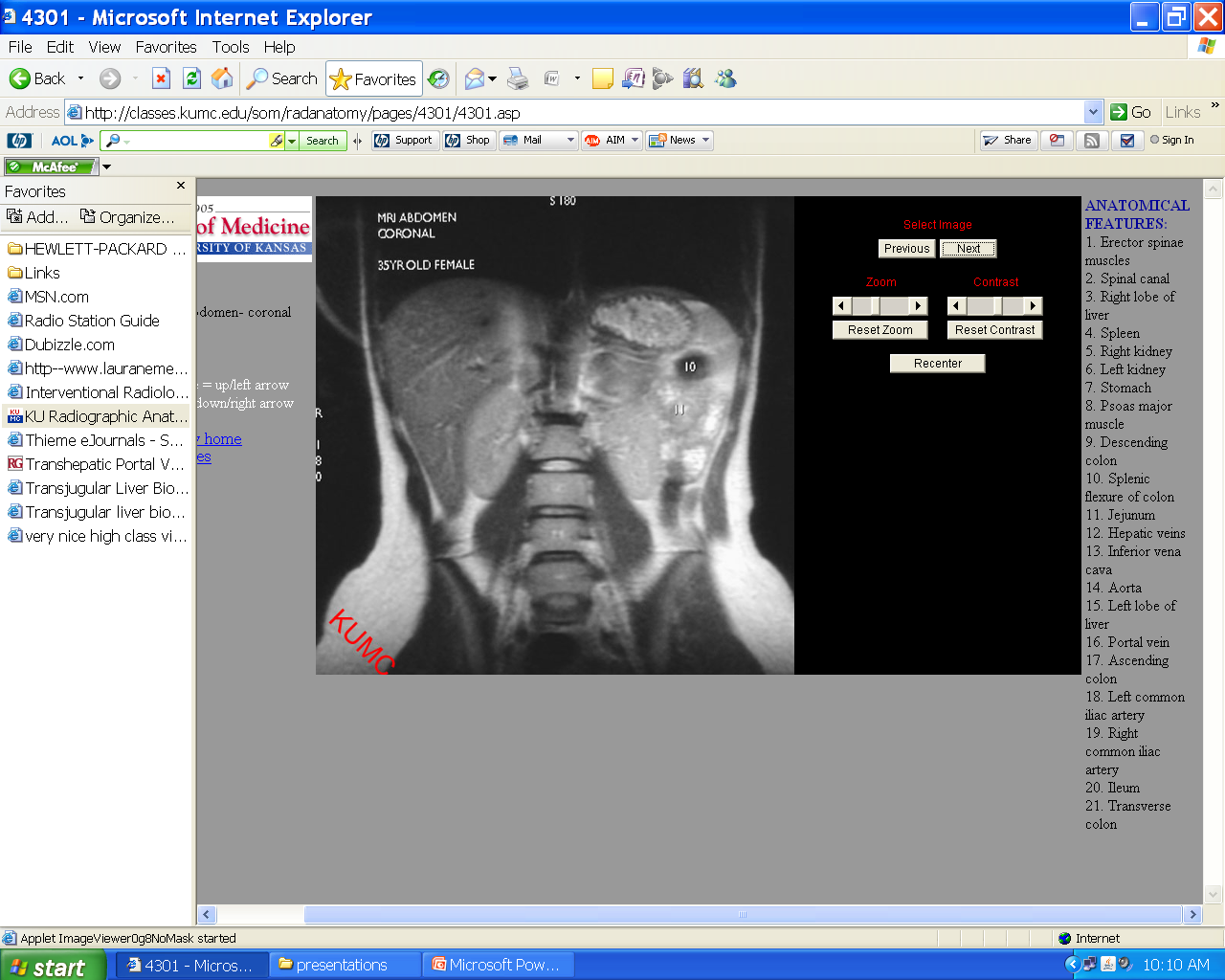 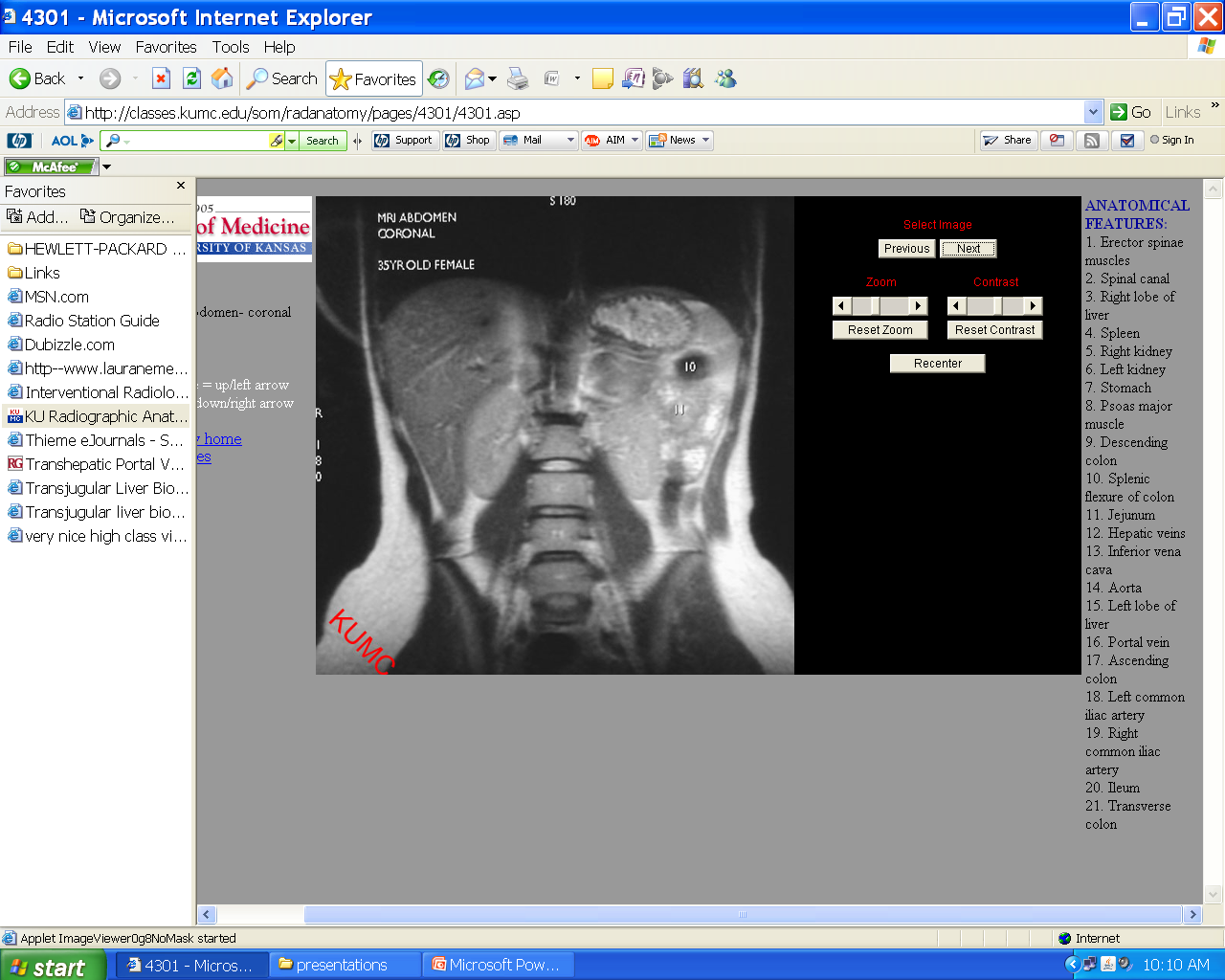 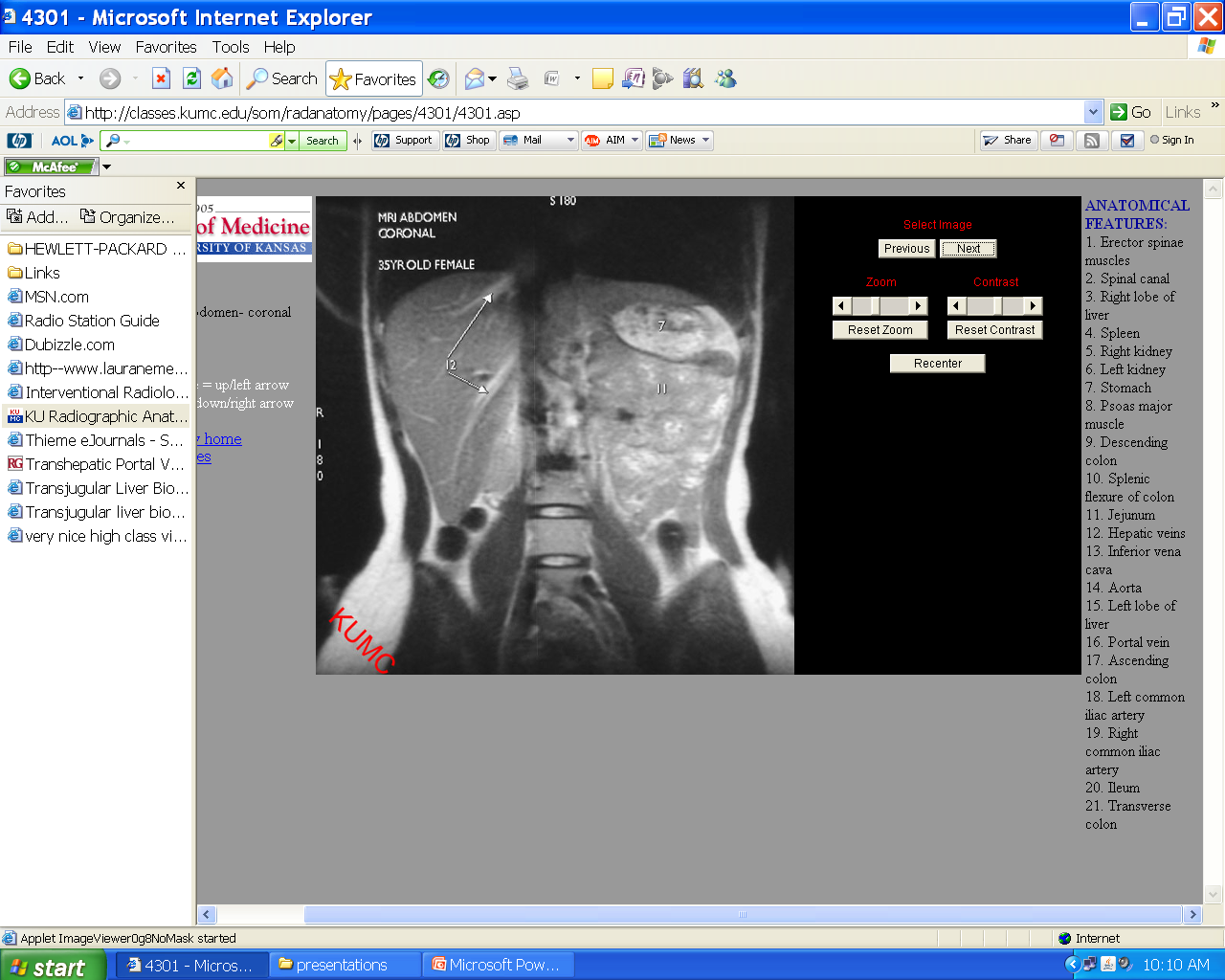 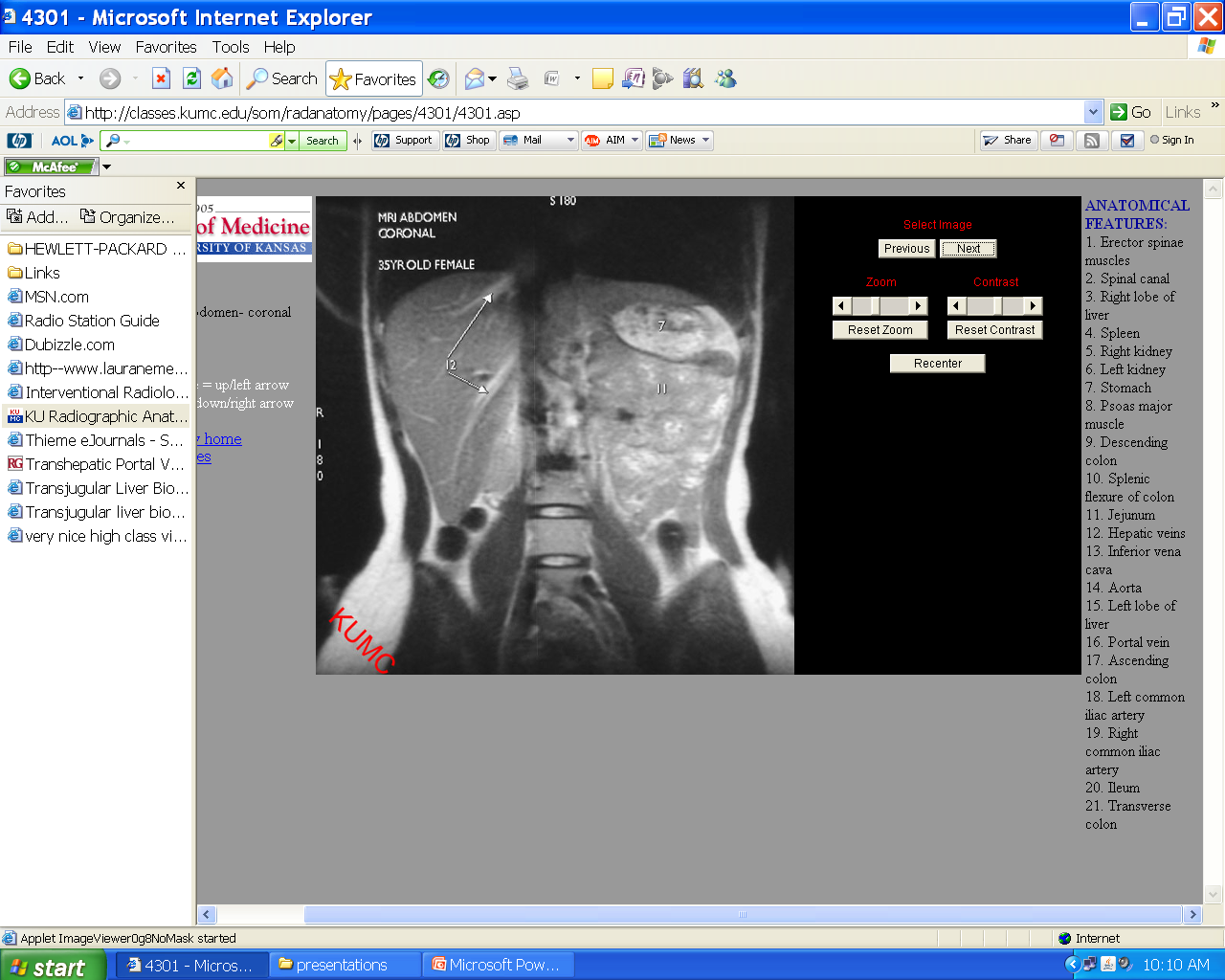 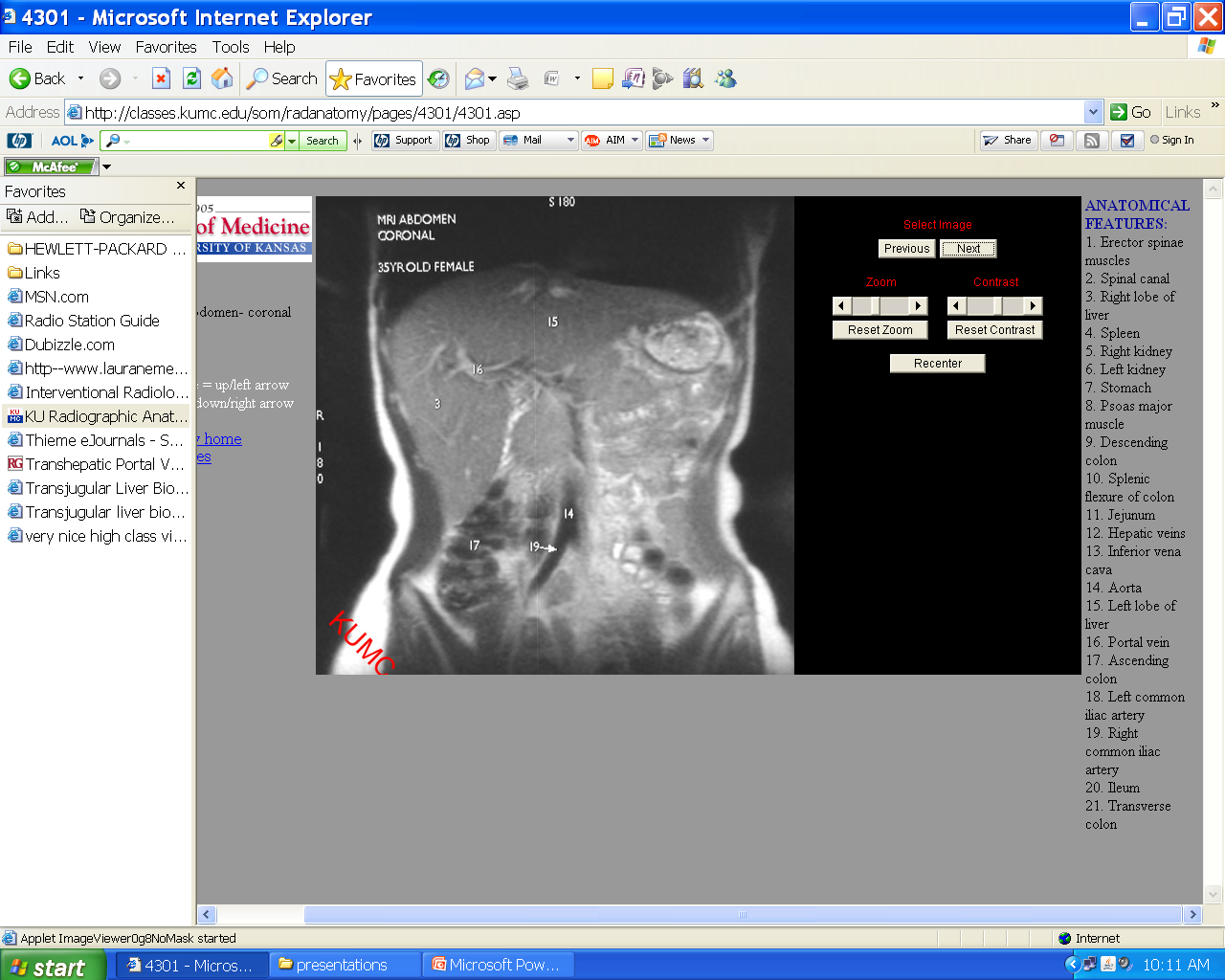 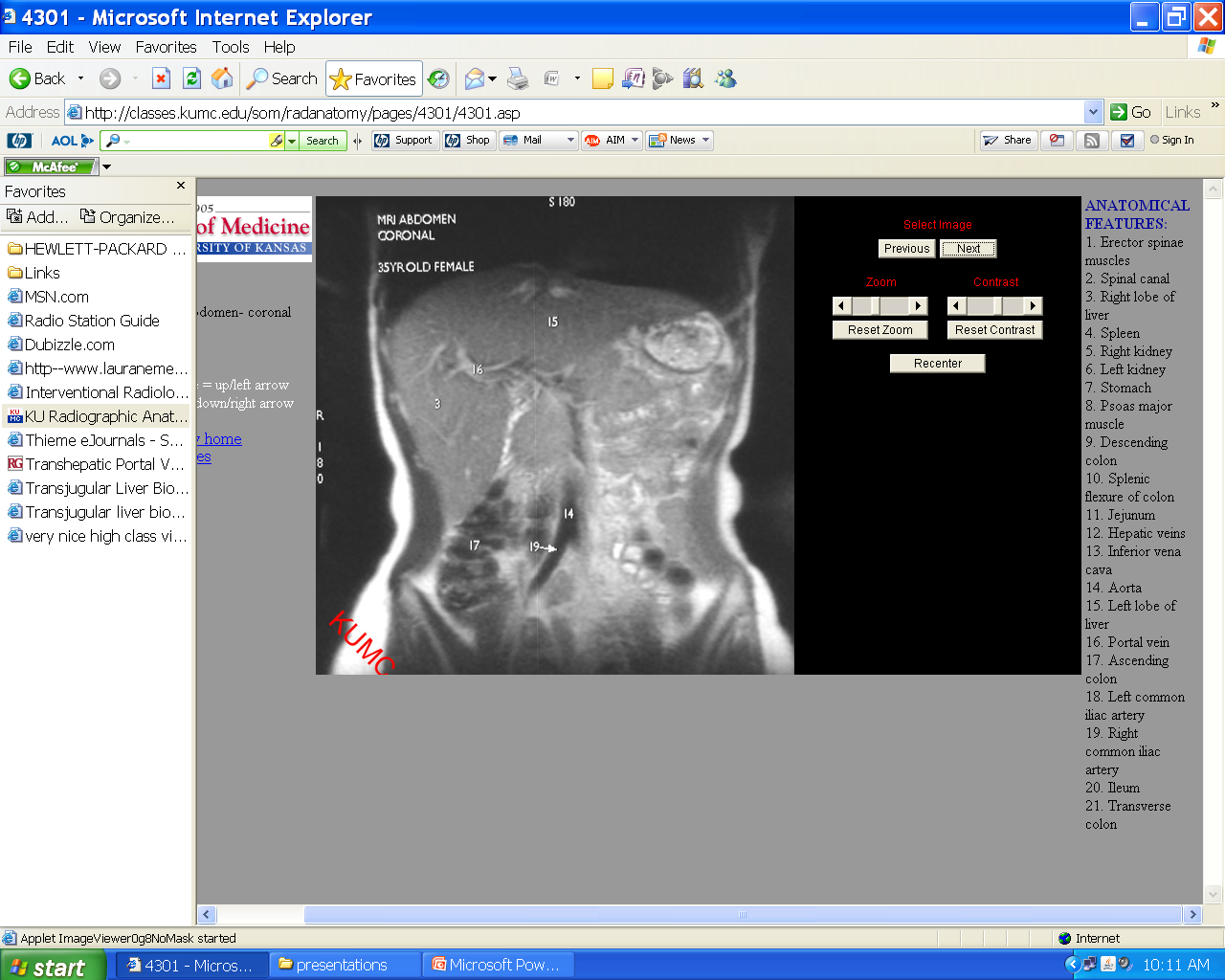 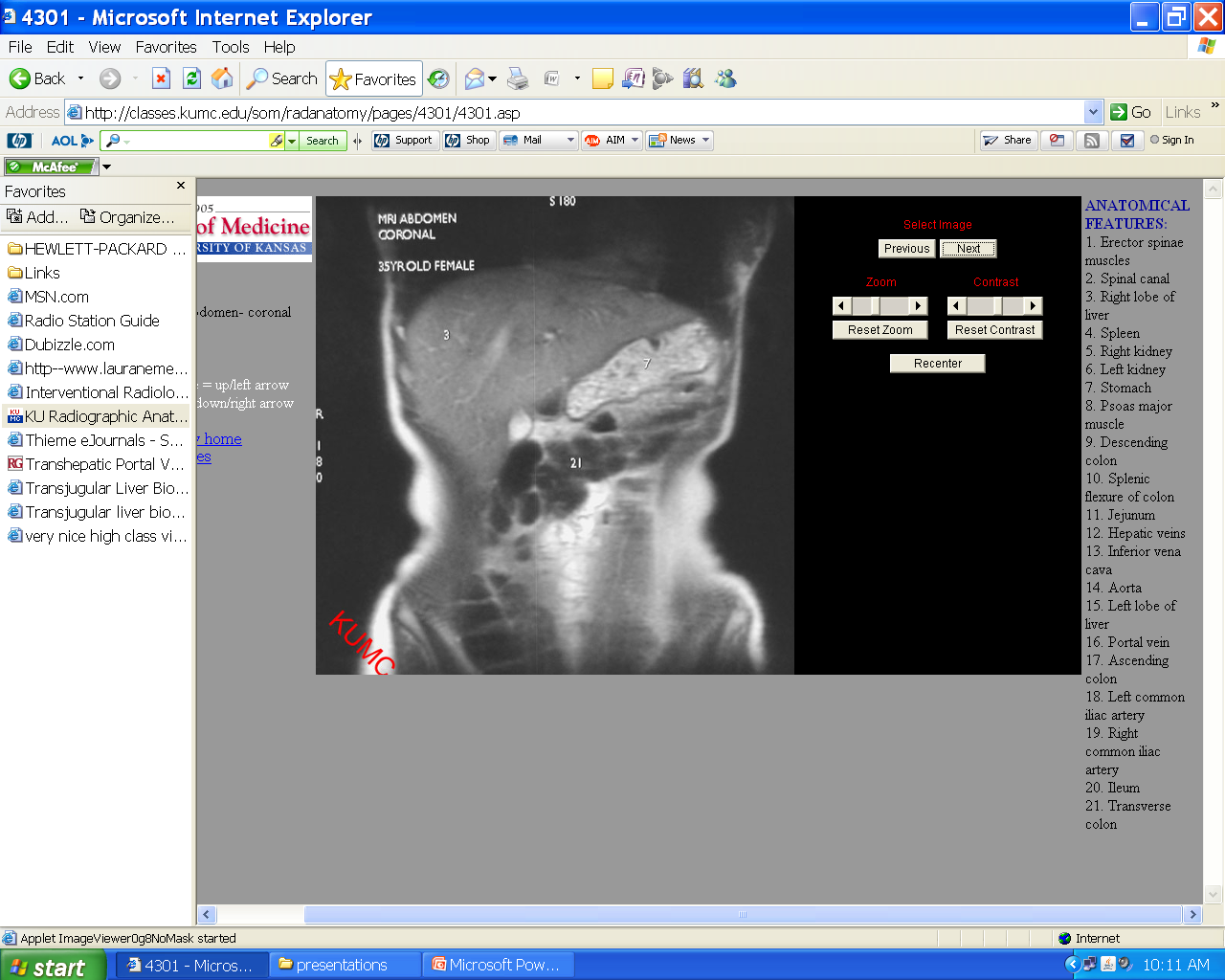 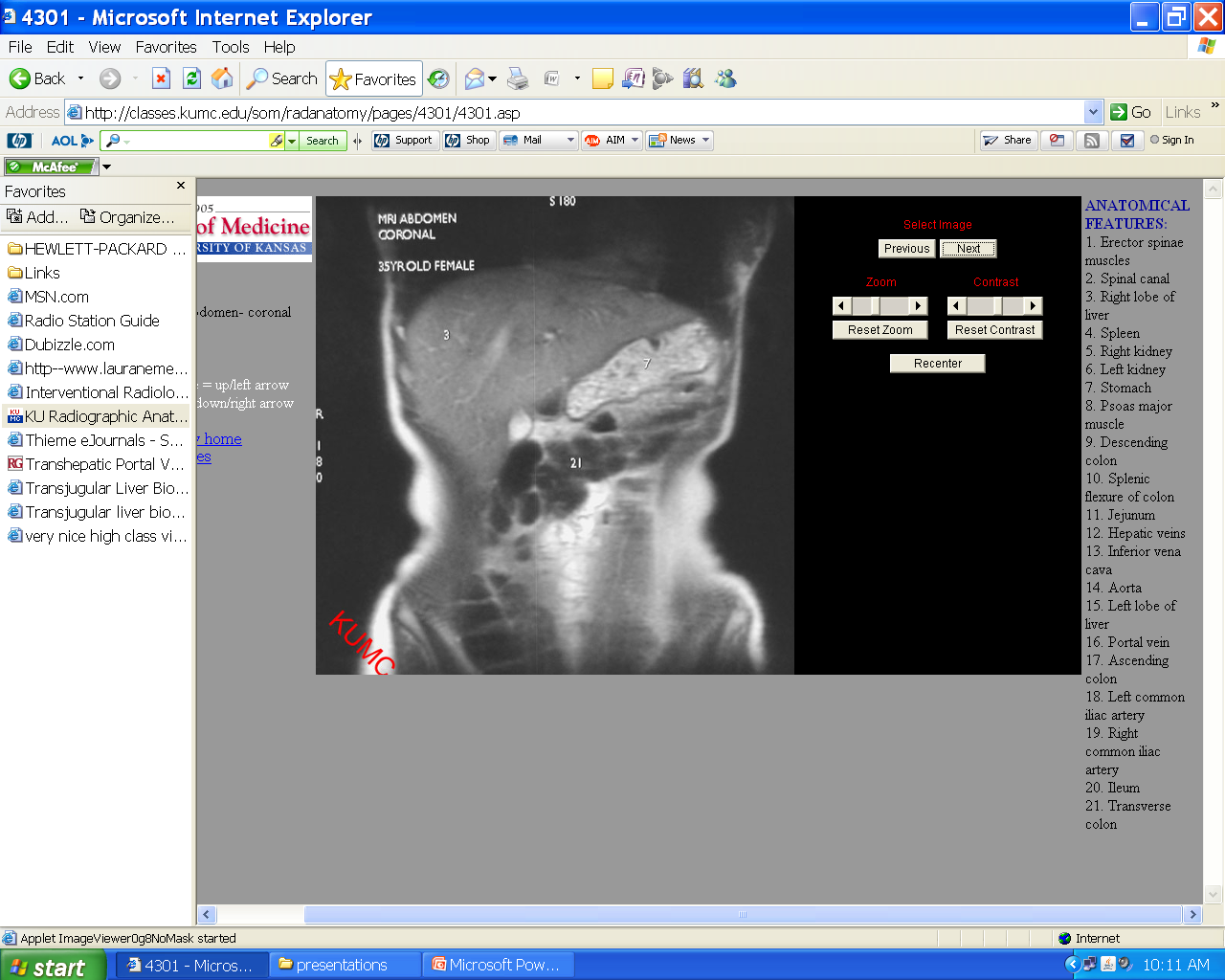 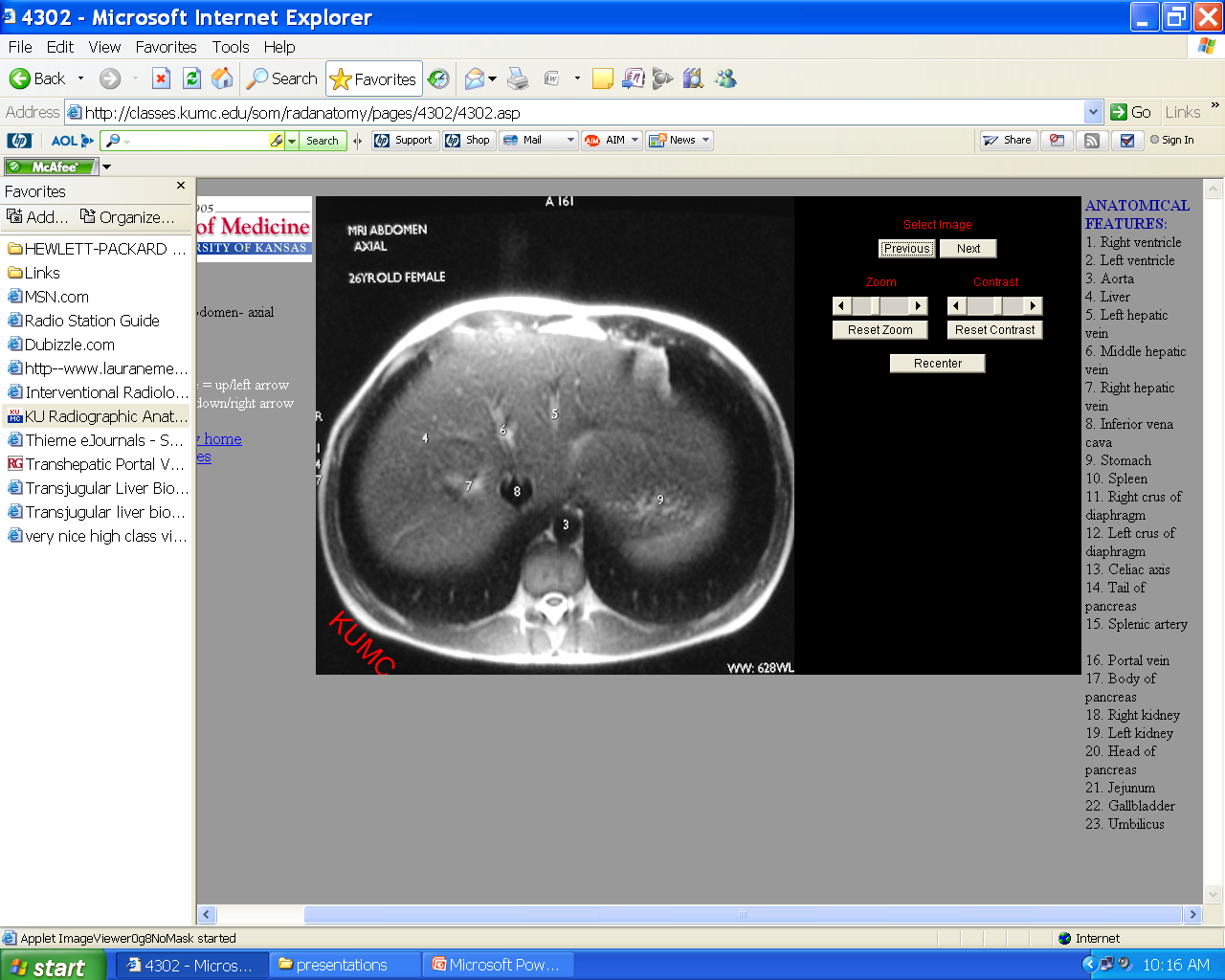 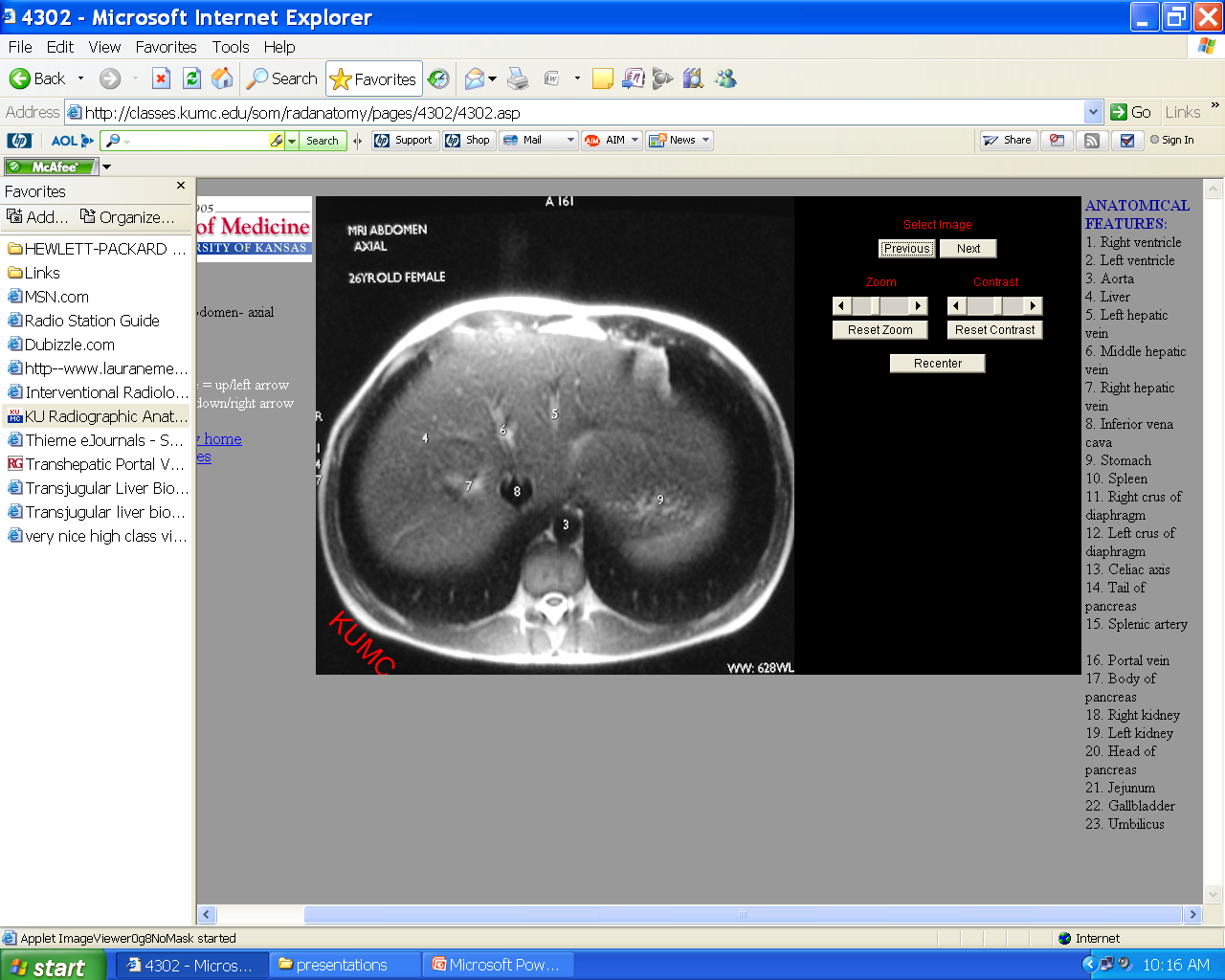 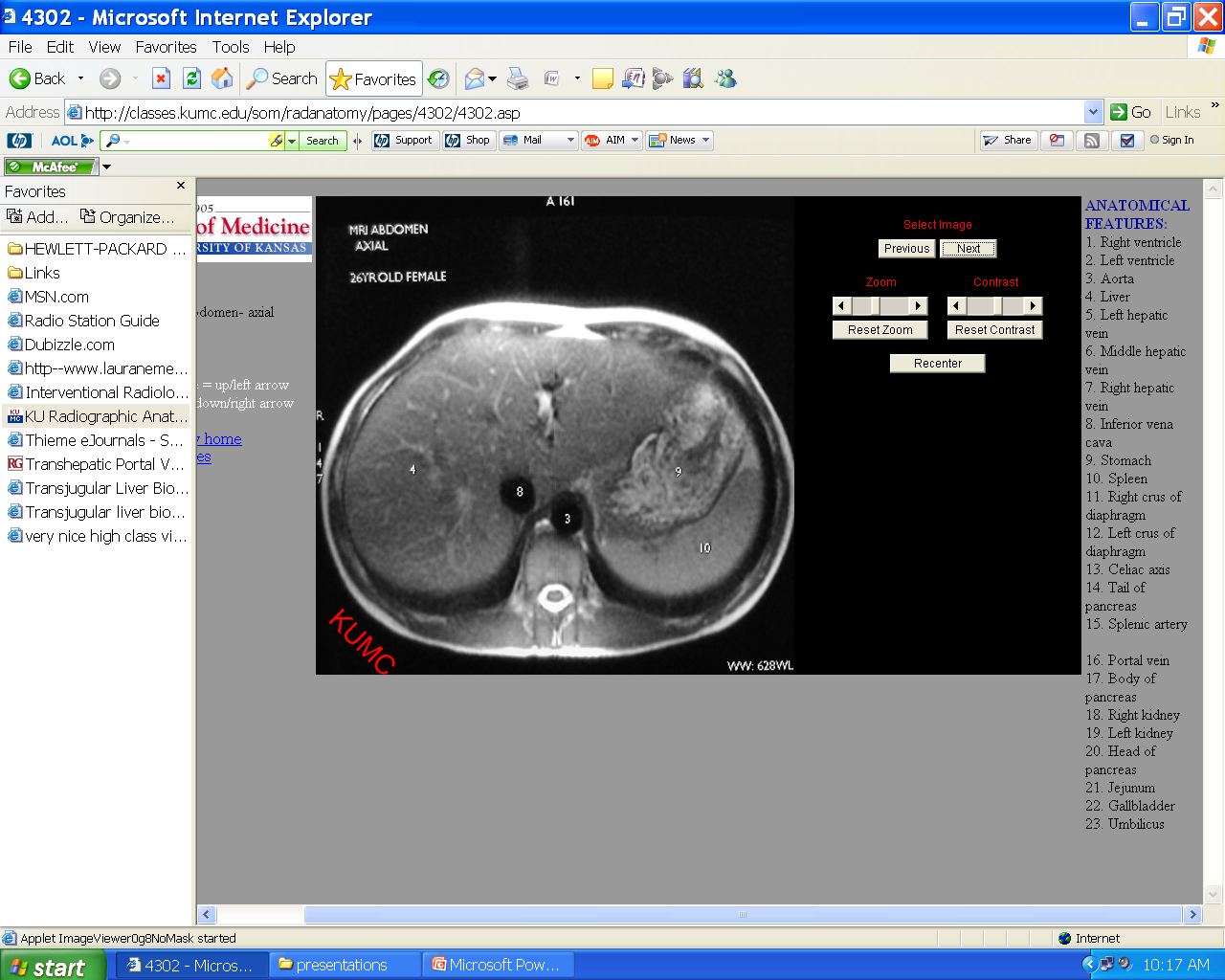 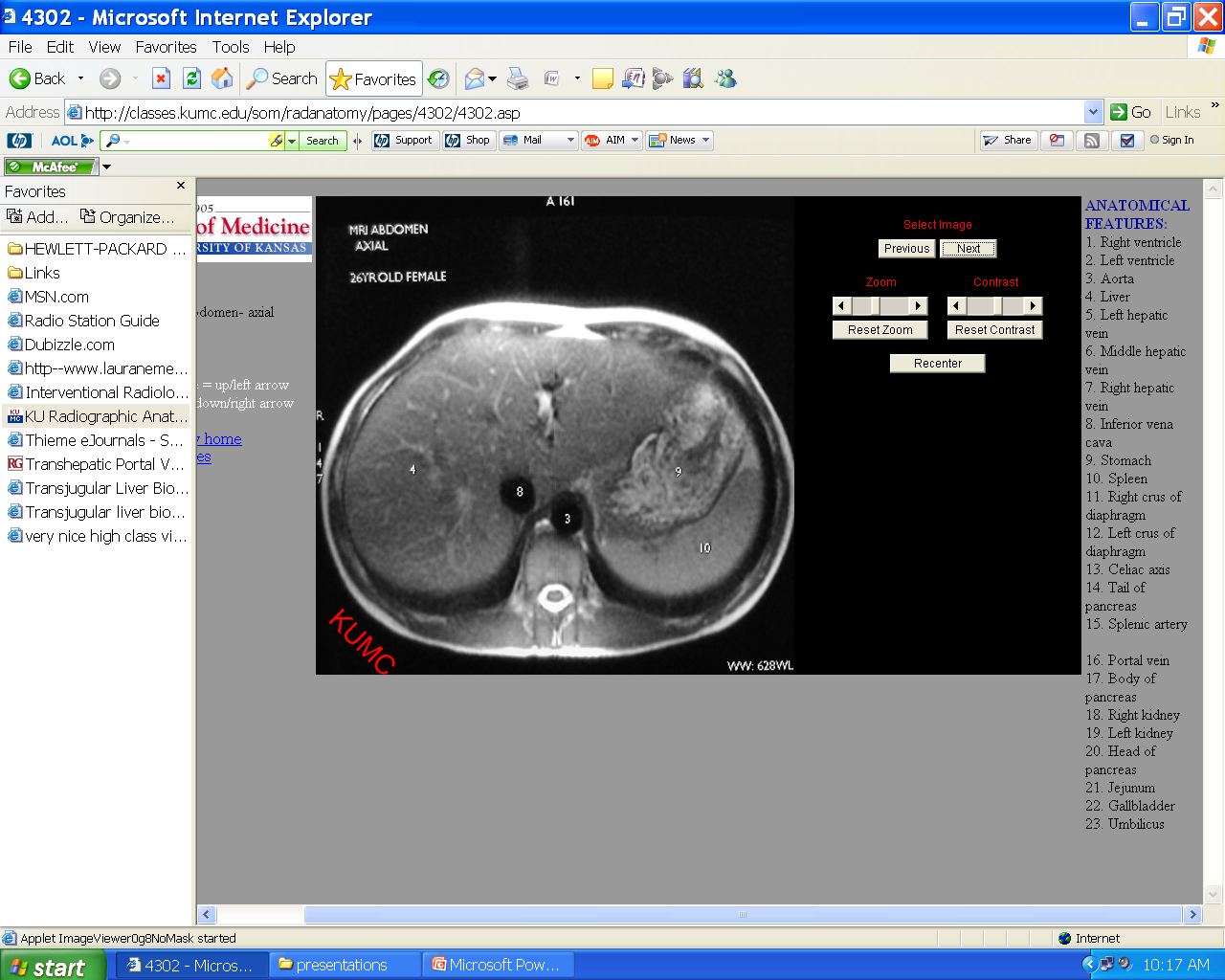 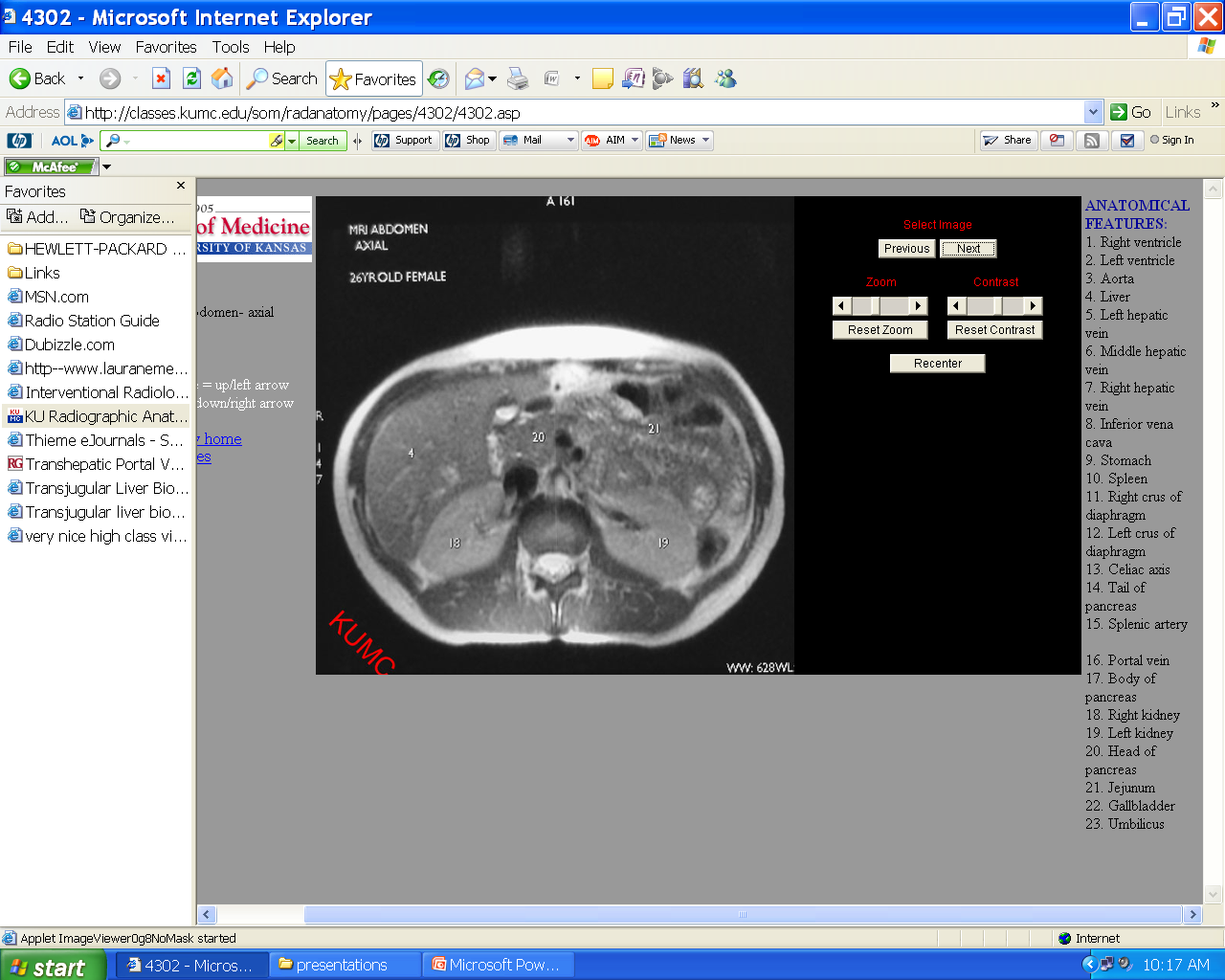 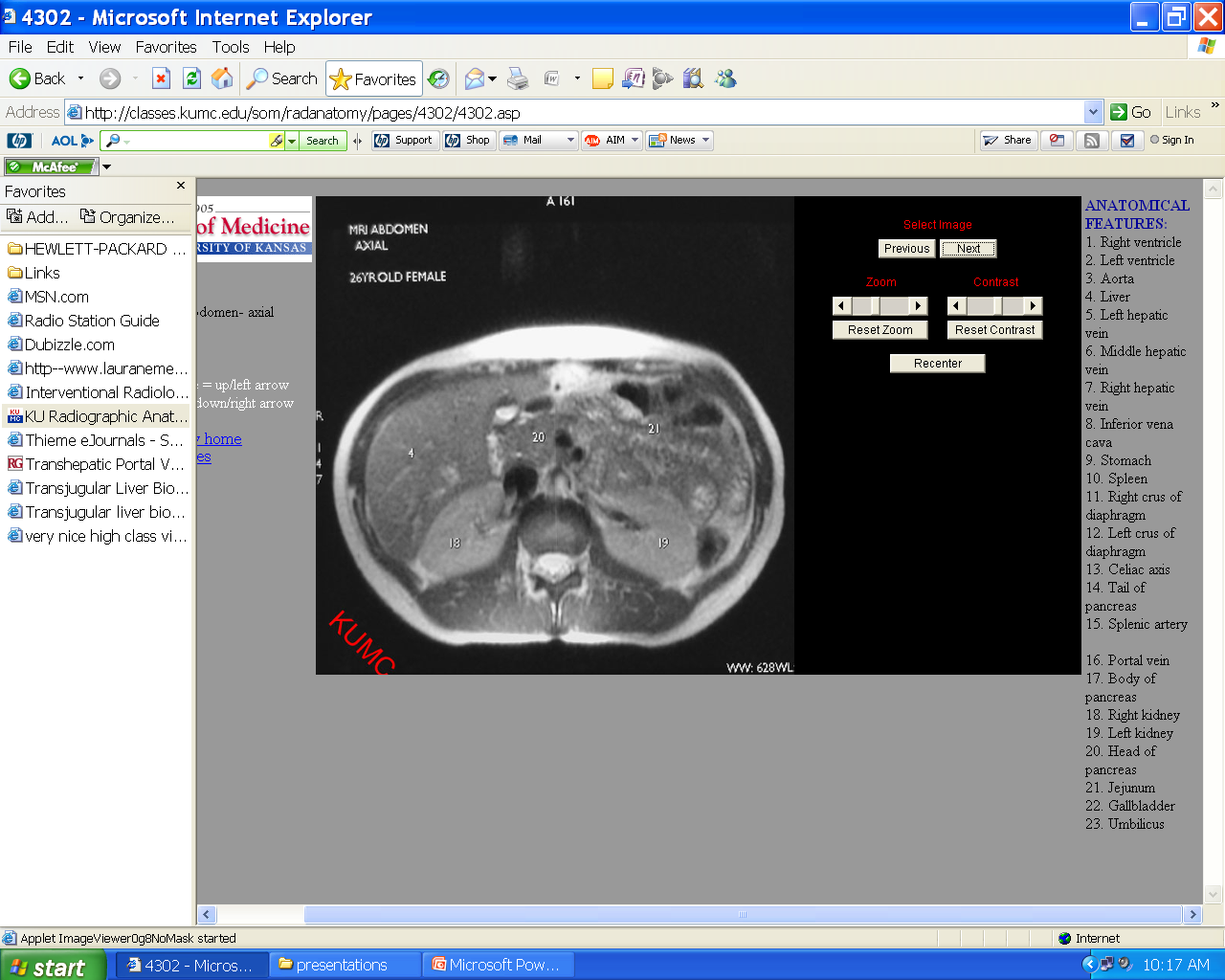 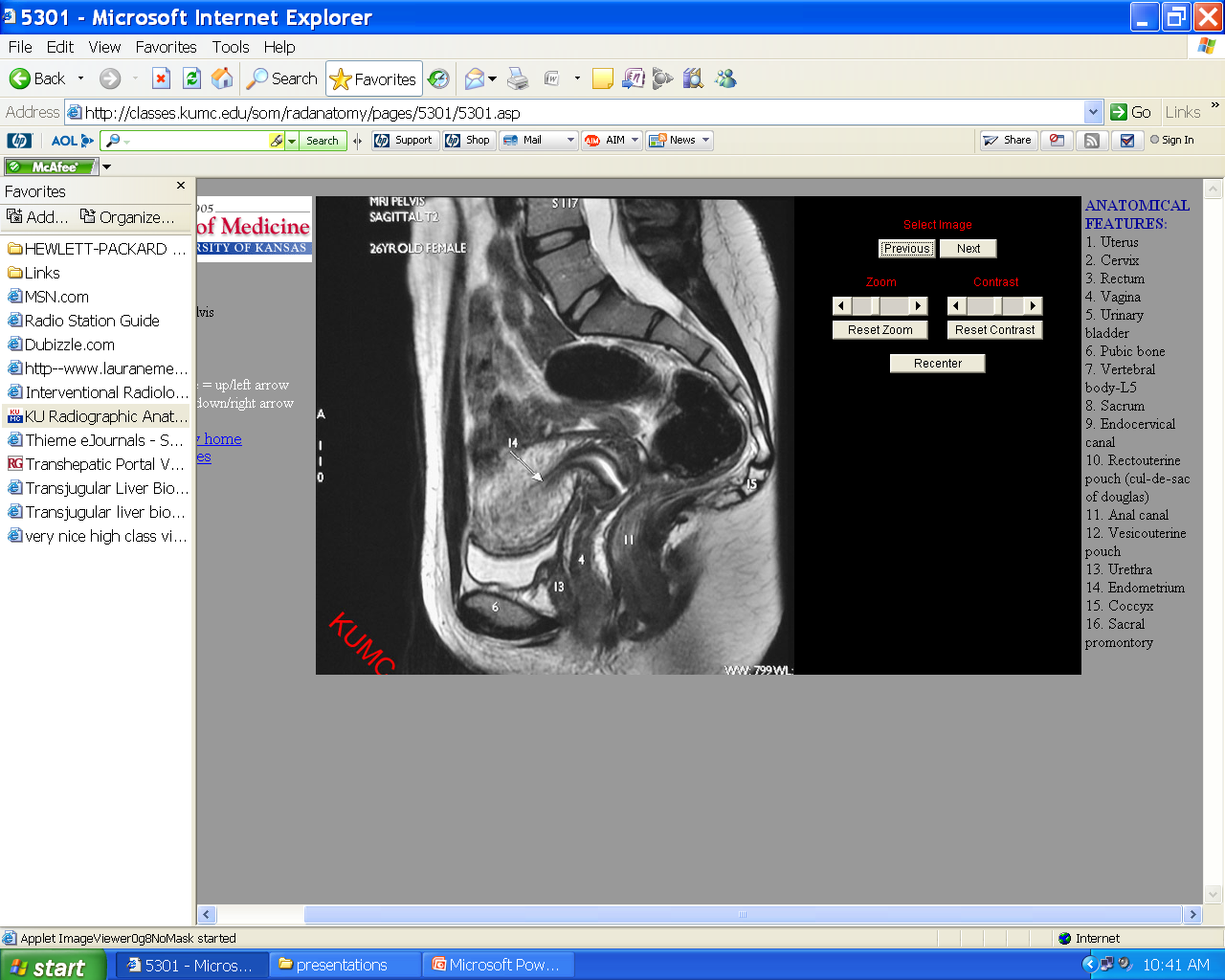 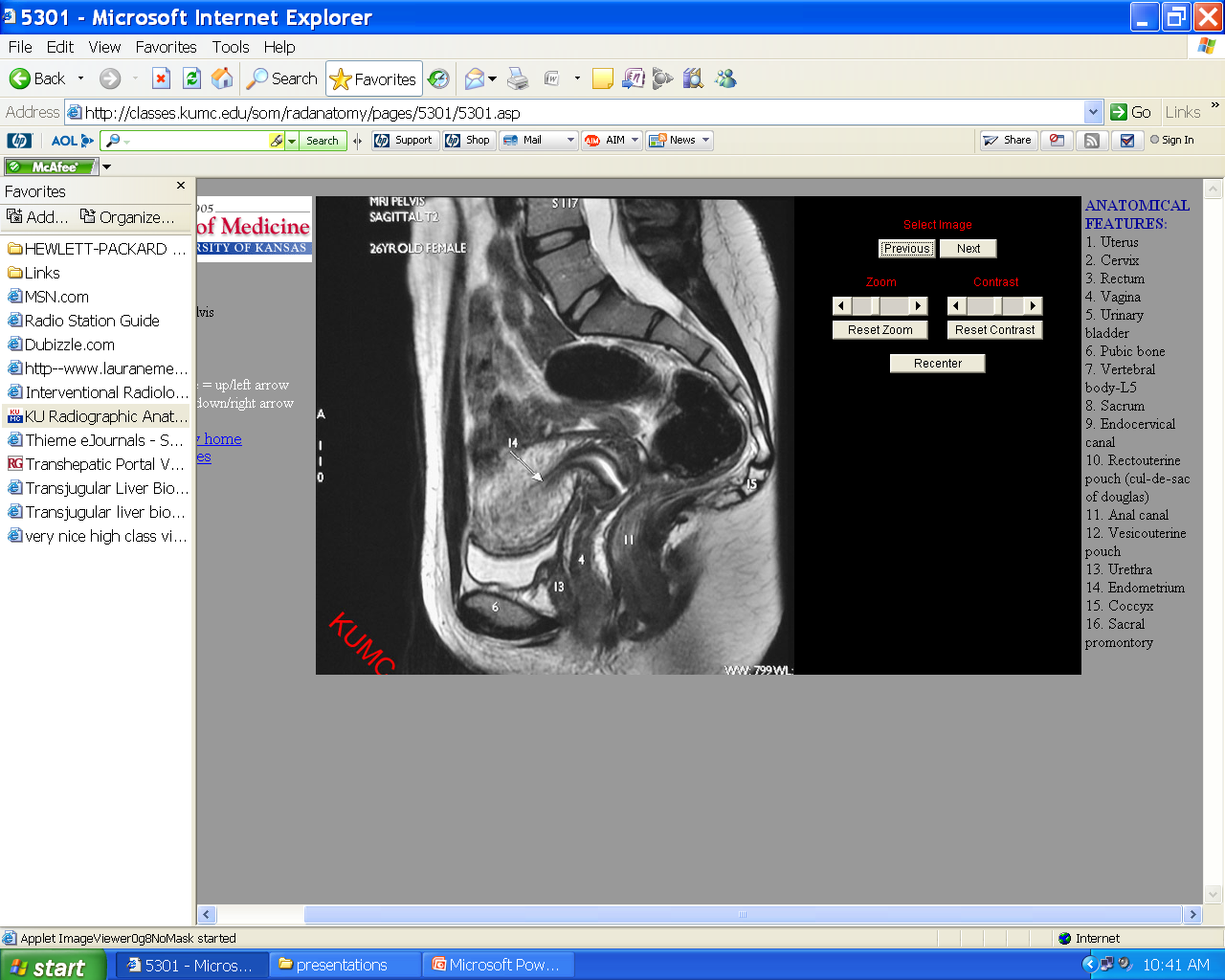 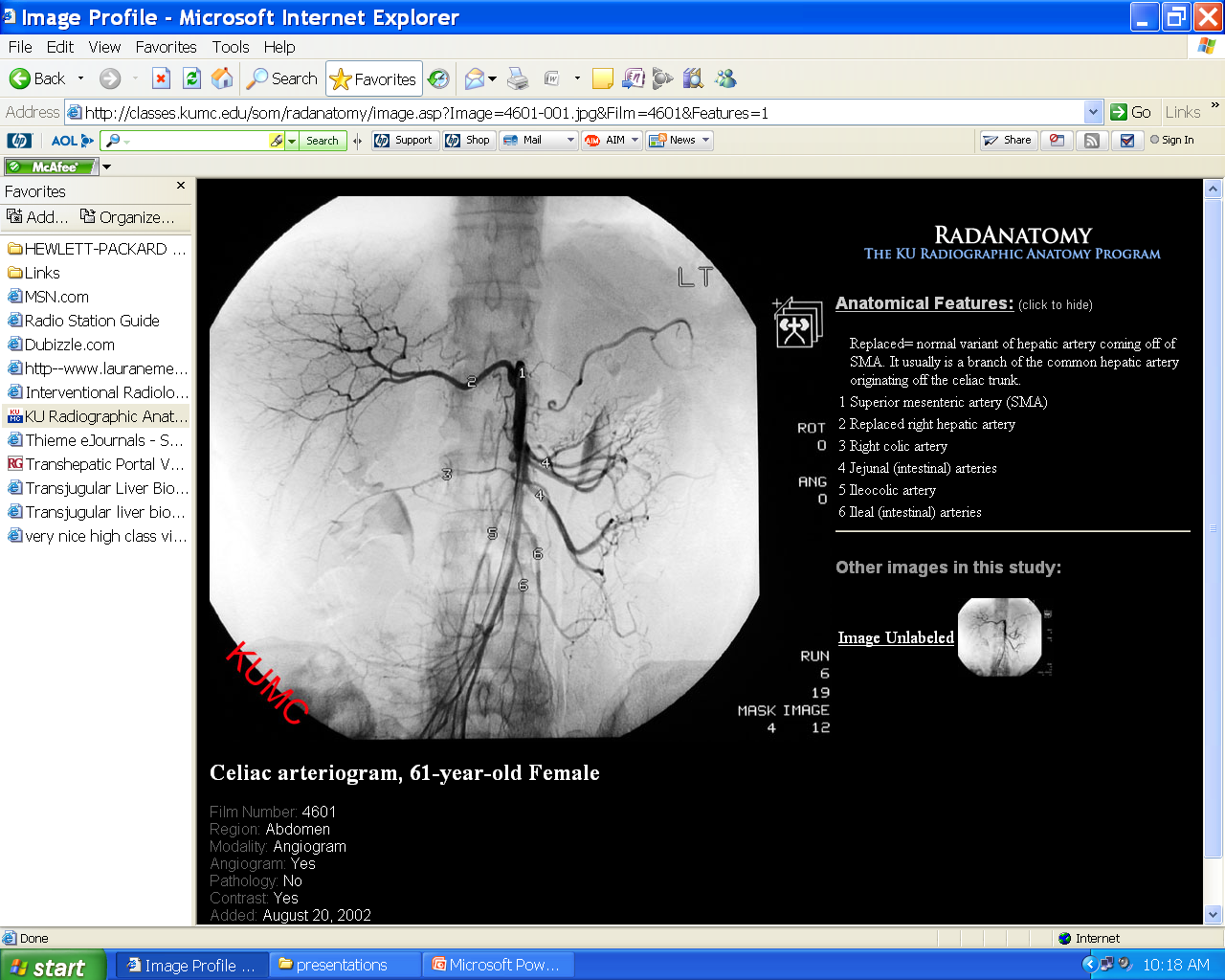 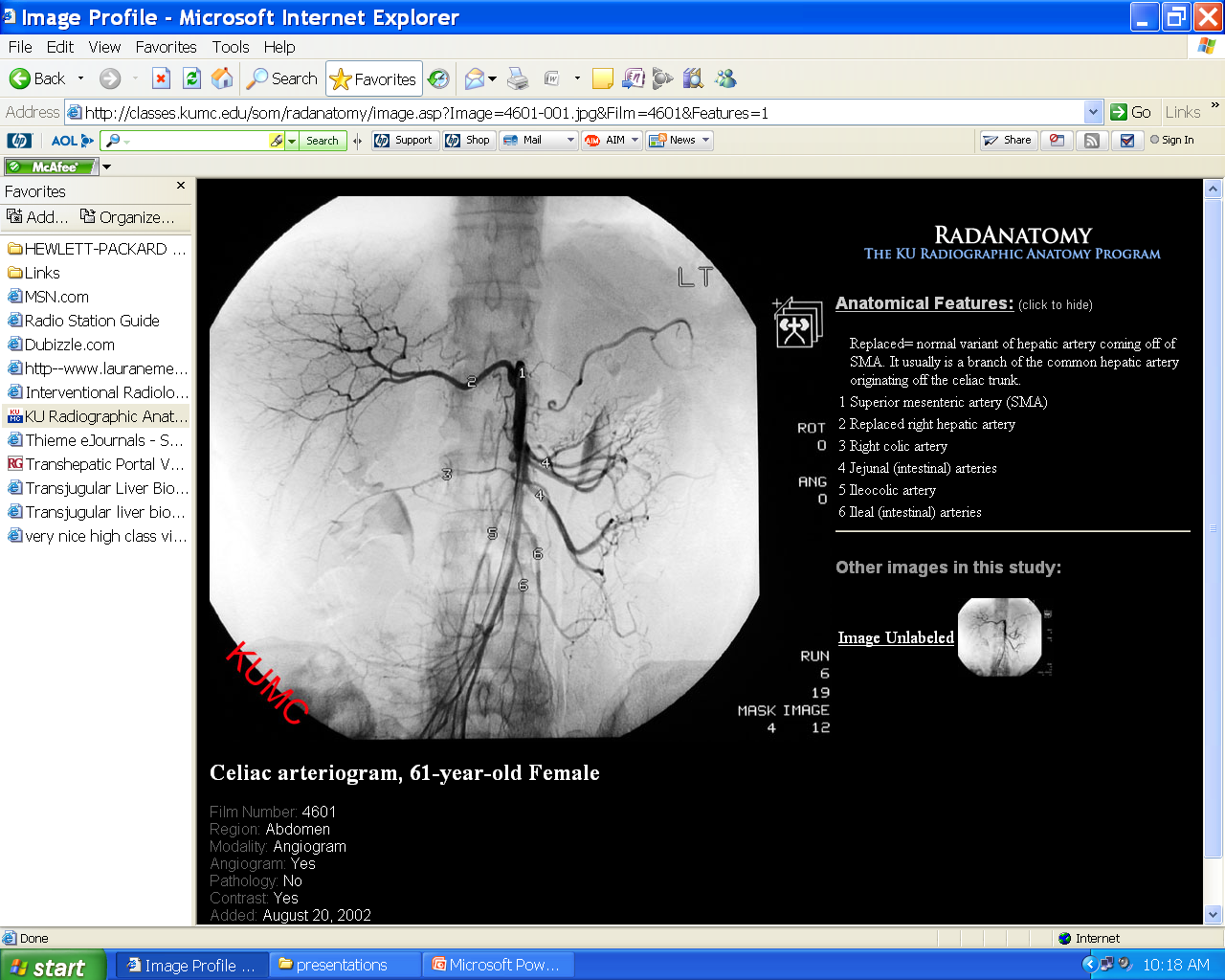 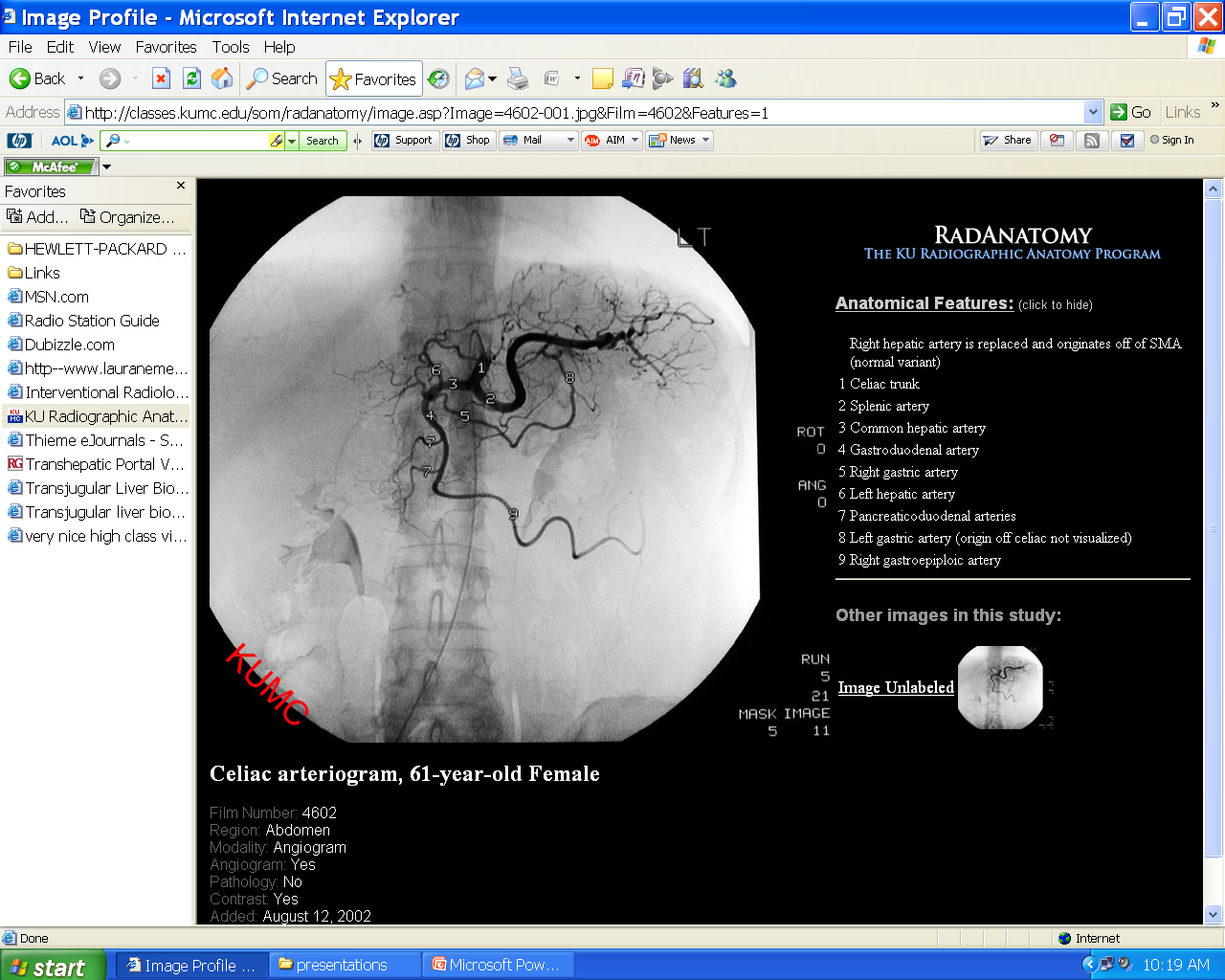 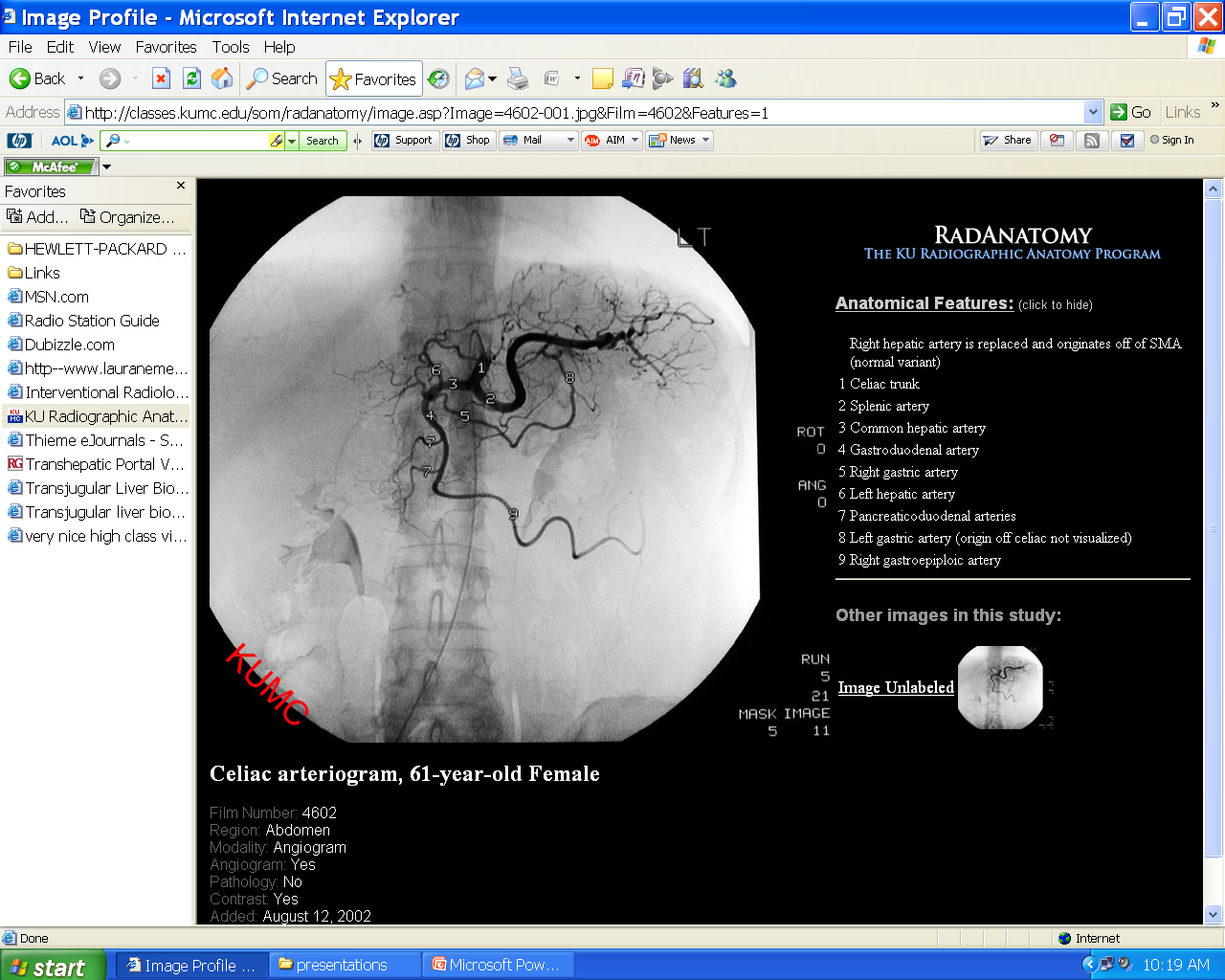 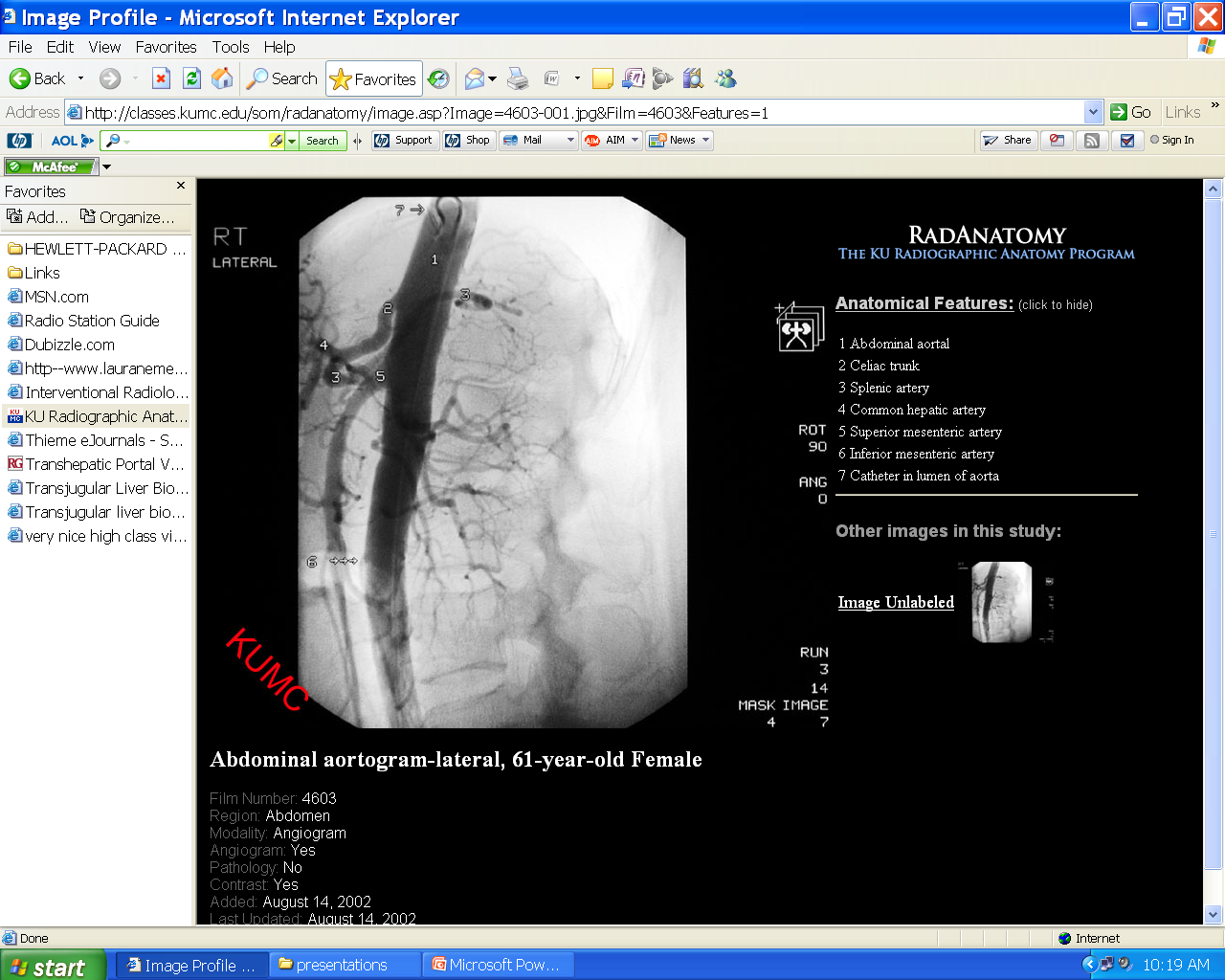 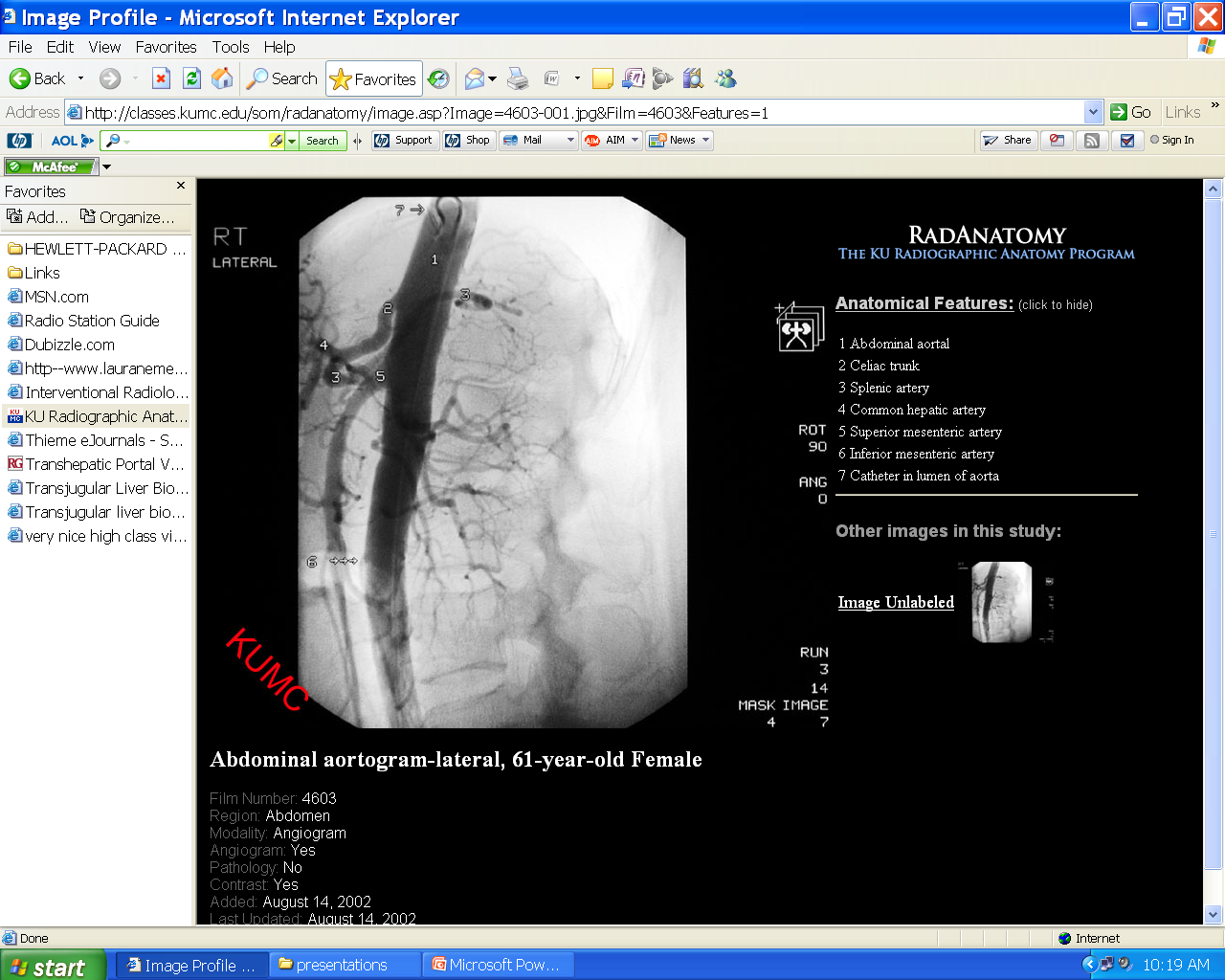 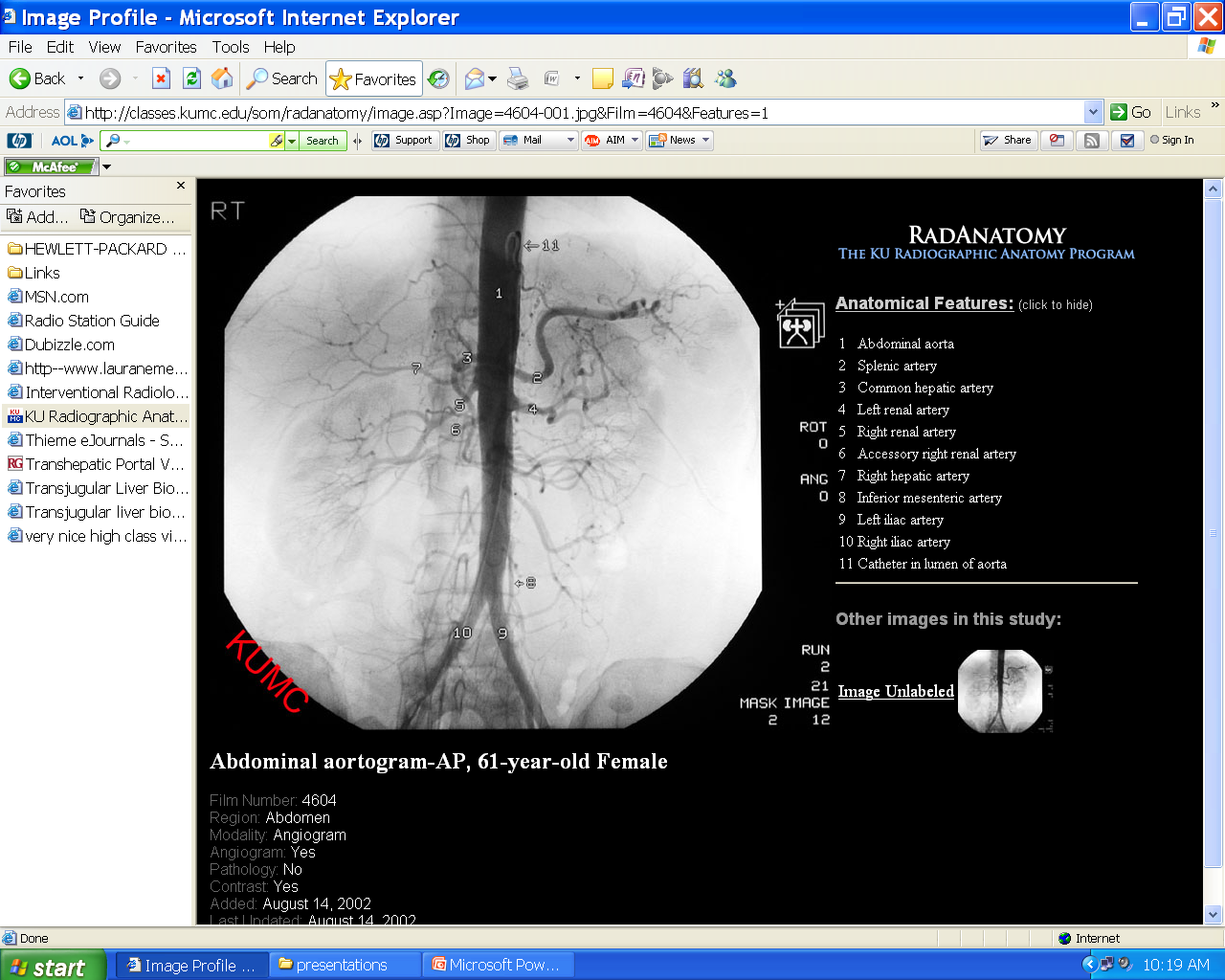 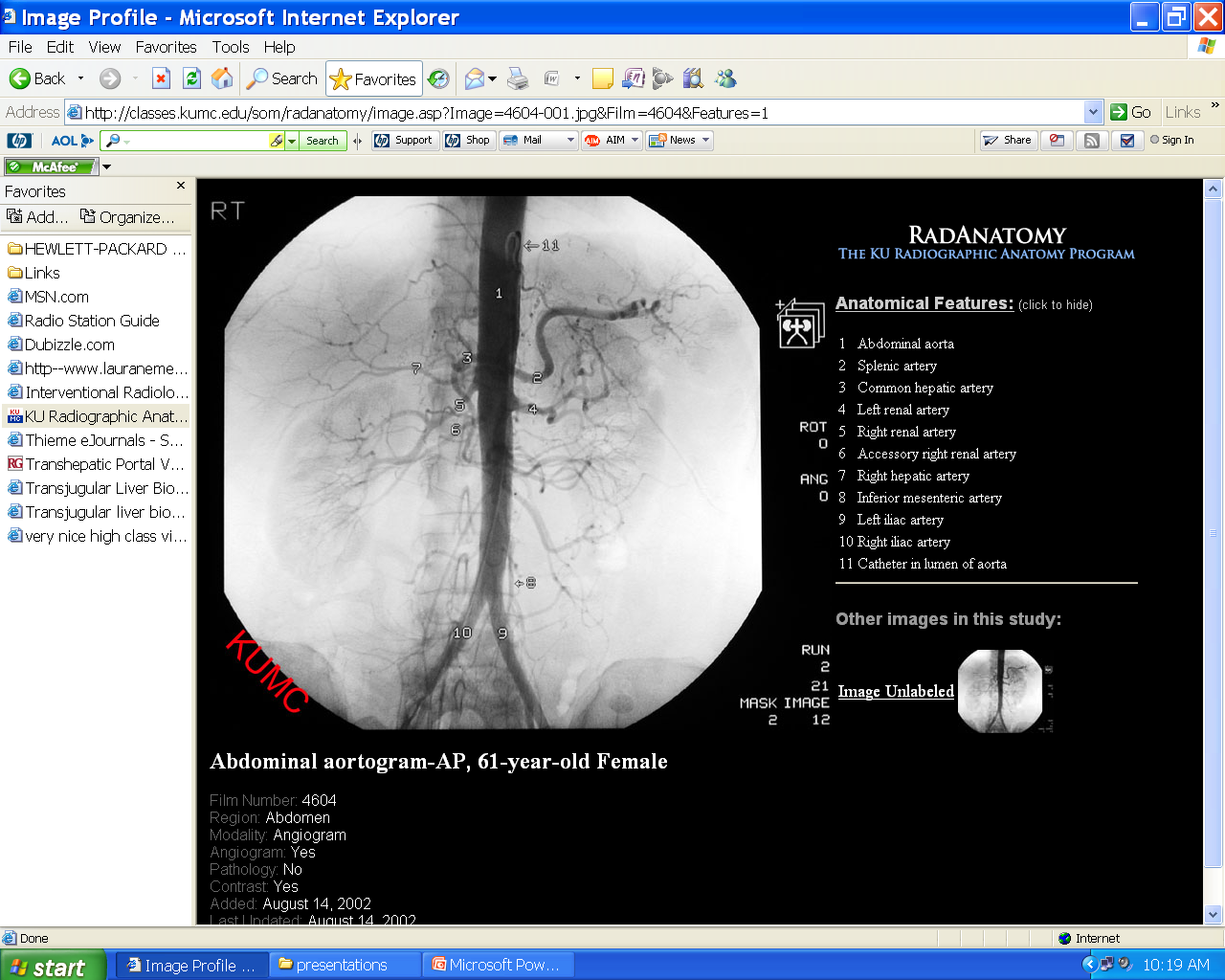 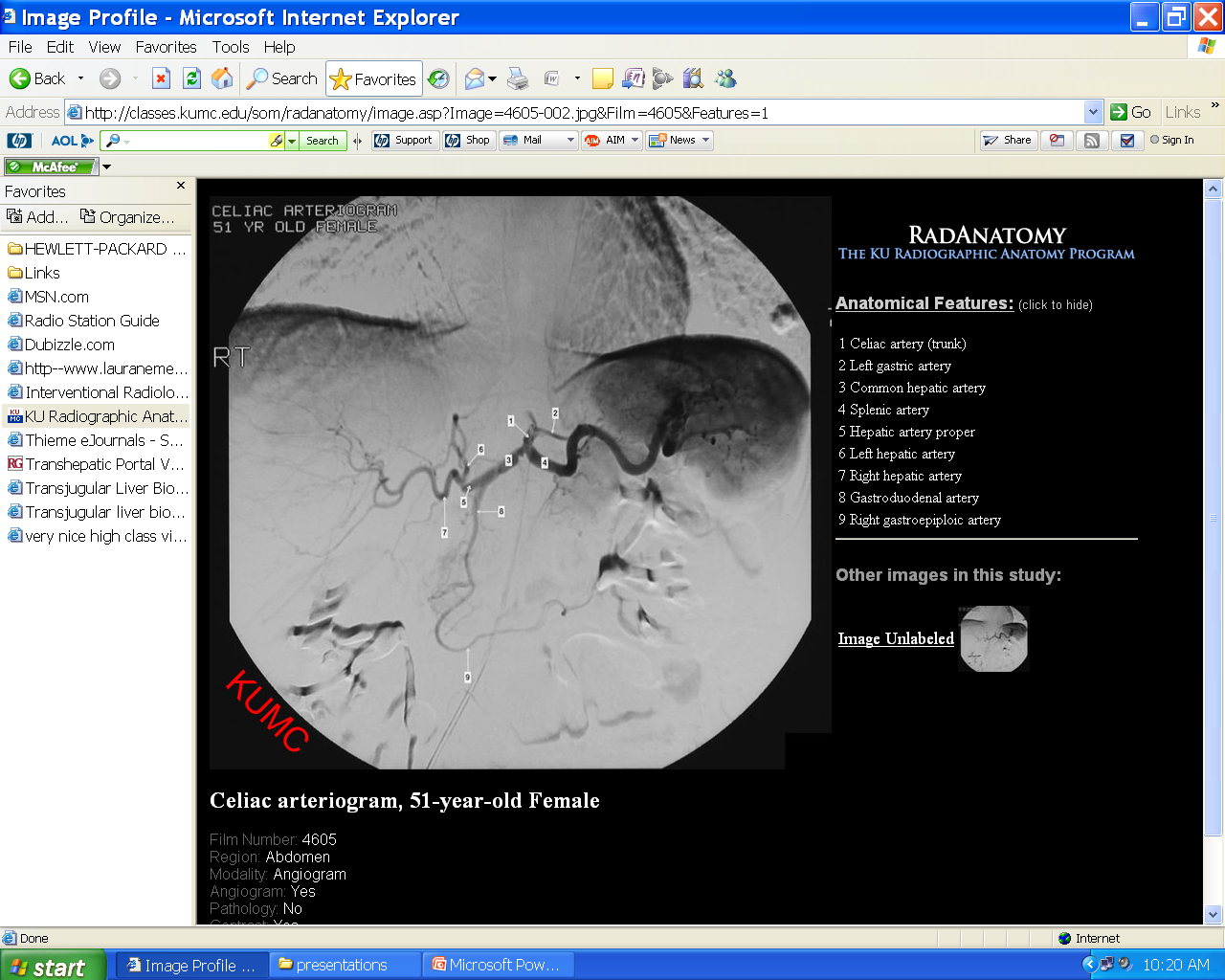 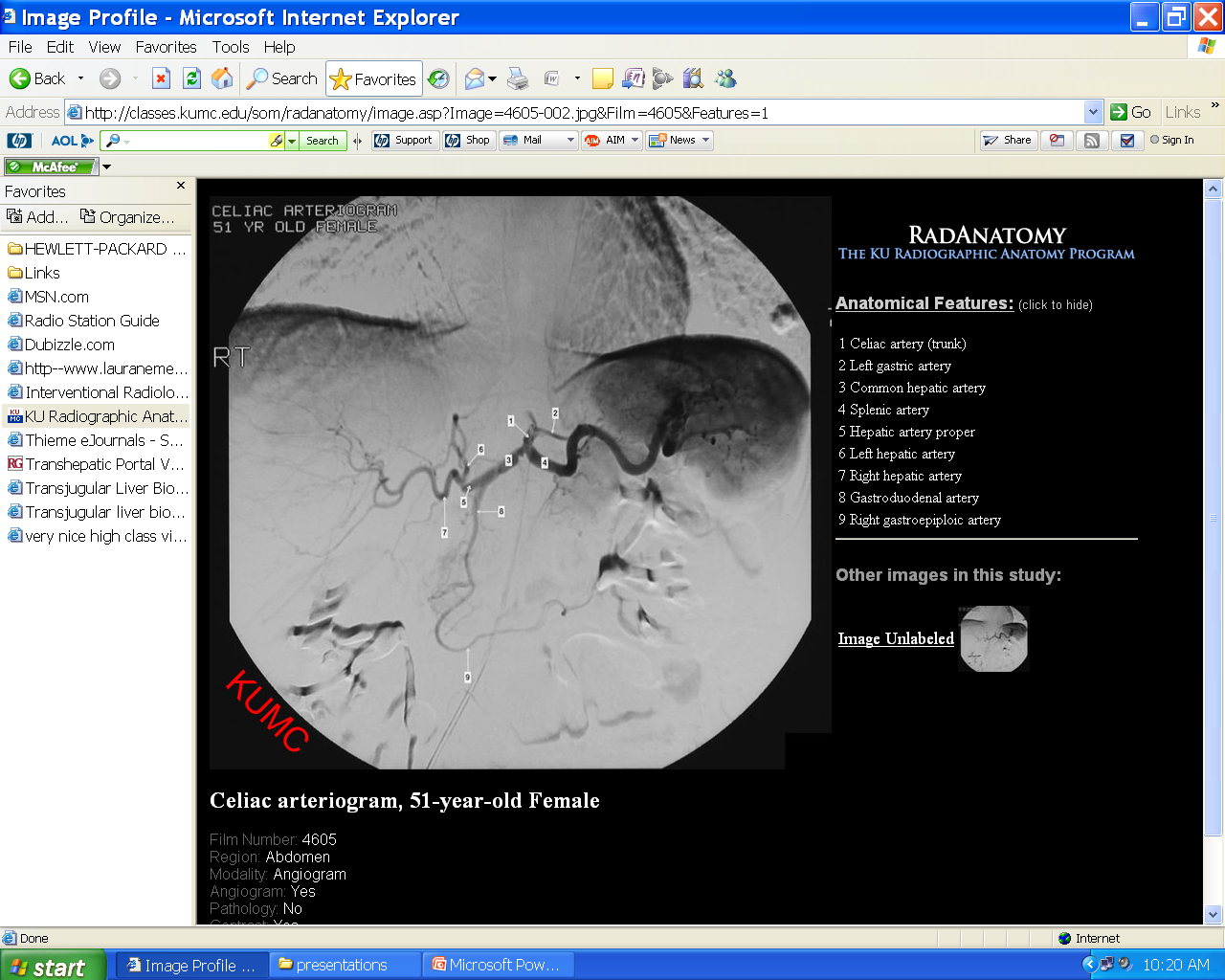 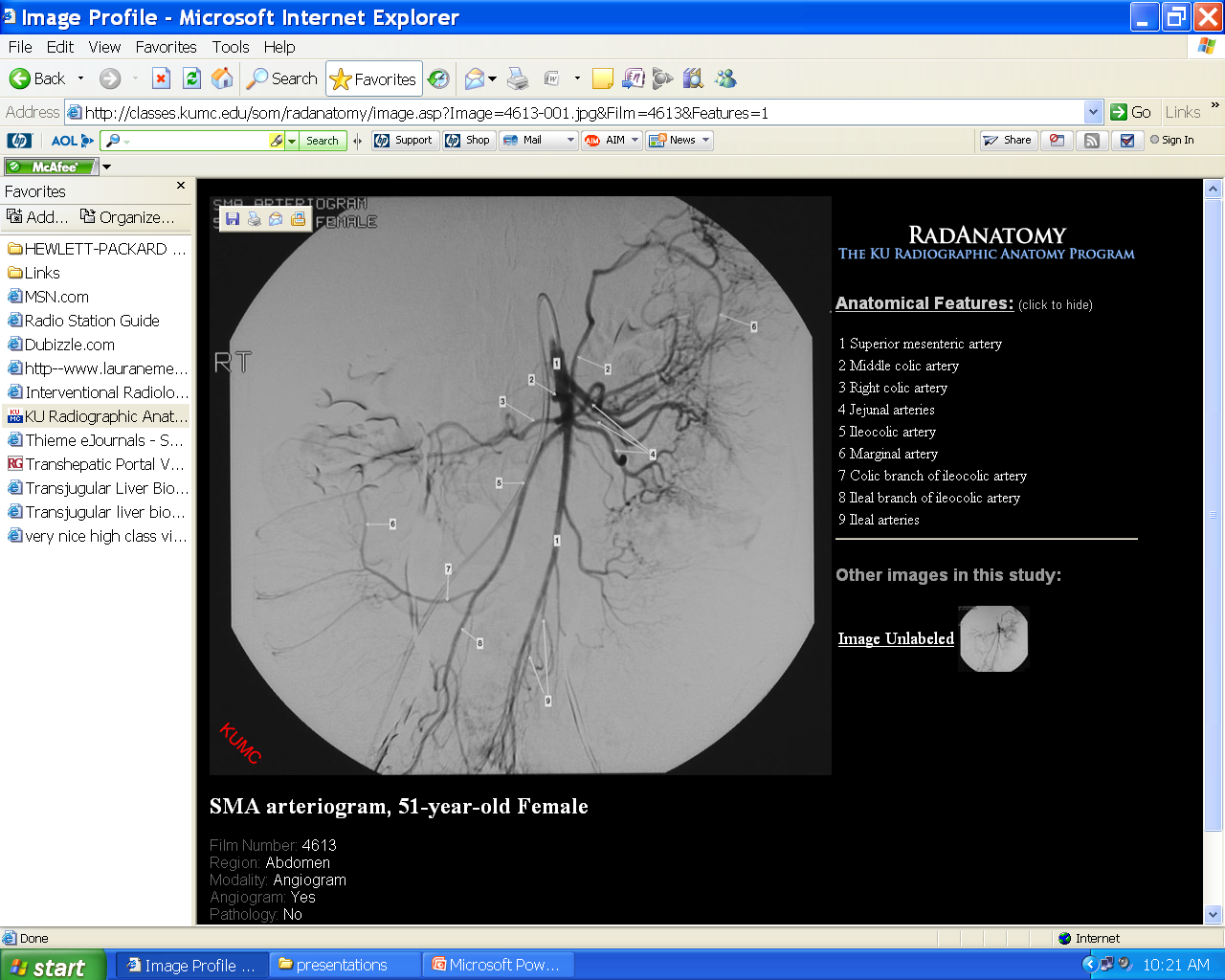 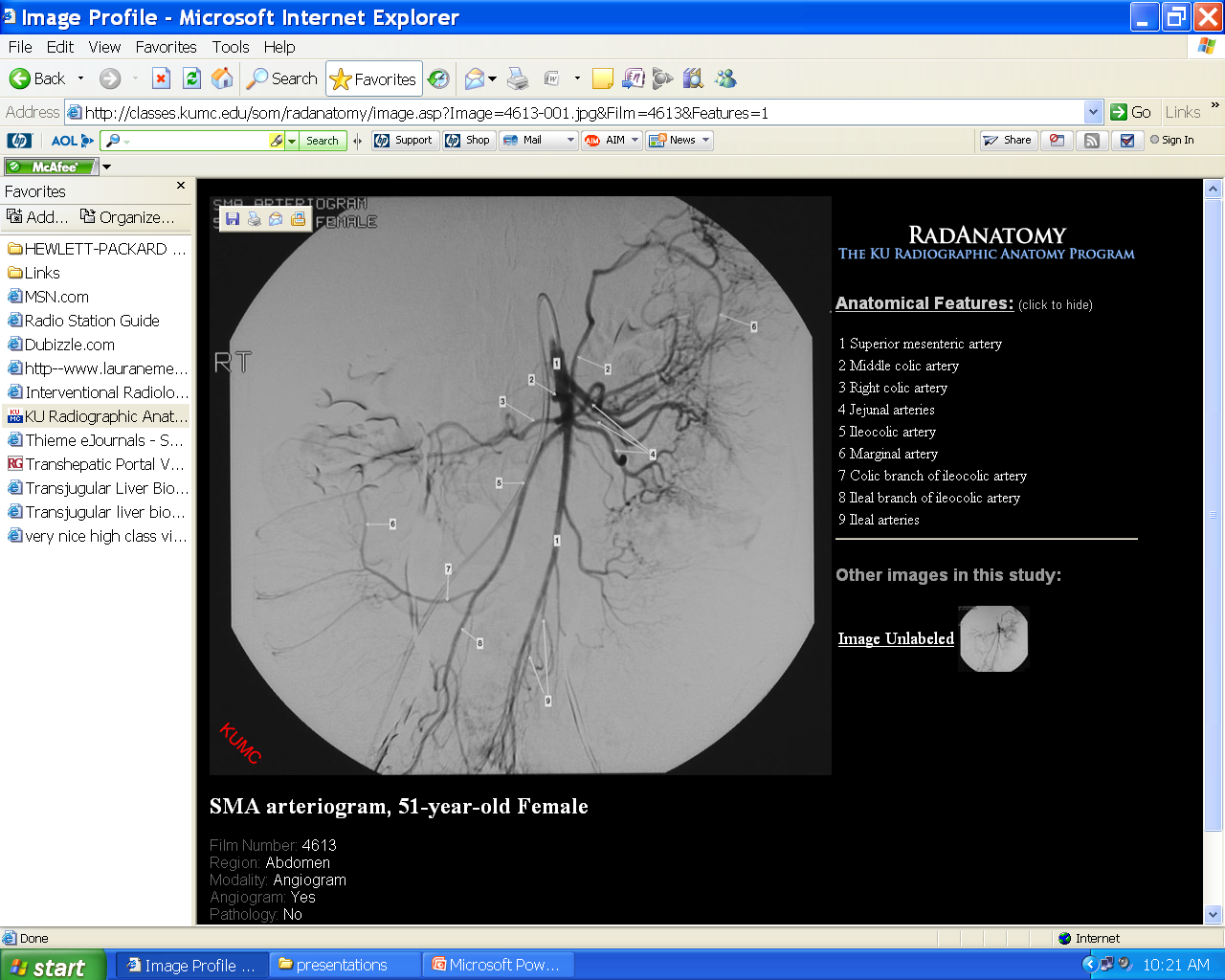